Theoretical review of light meson spectroscopy
Alessandro Pilloni
WIFAI 2024, November 13th, 2024
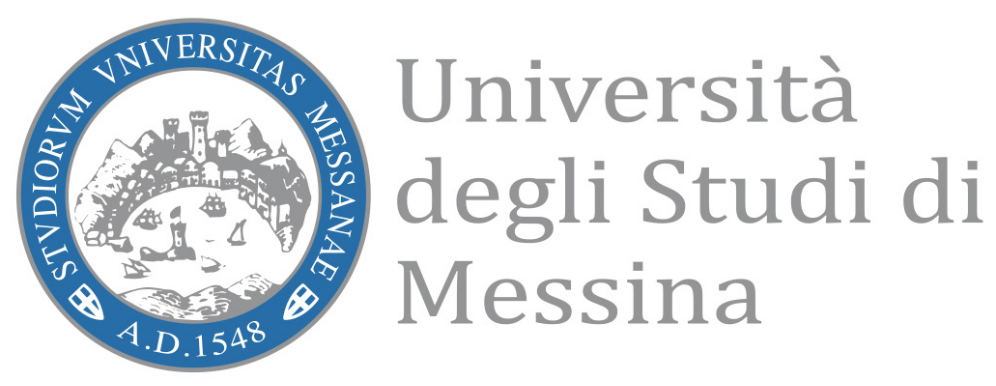 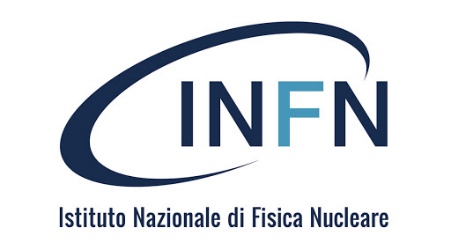 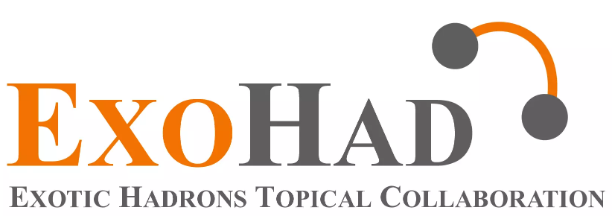 The richness of hadron spectrum
The structures populating hadron reactions are extremely rich
Ultimate goal is to understand them in term of QCD degrees of freedom
To do so, the spectrum of resonances must be correctly reconstructed
JPAC, PPNP 127 (2022), 103981
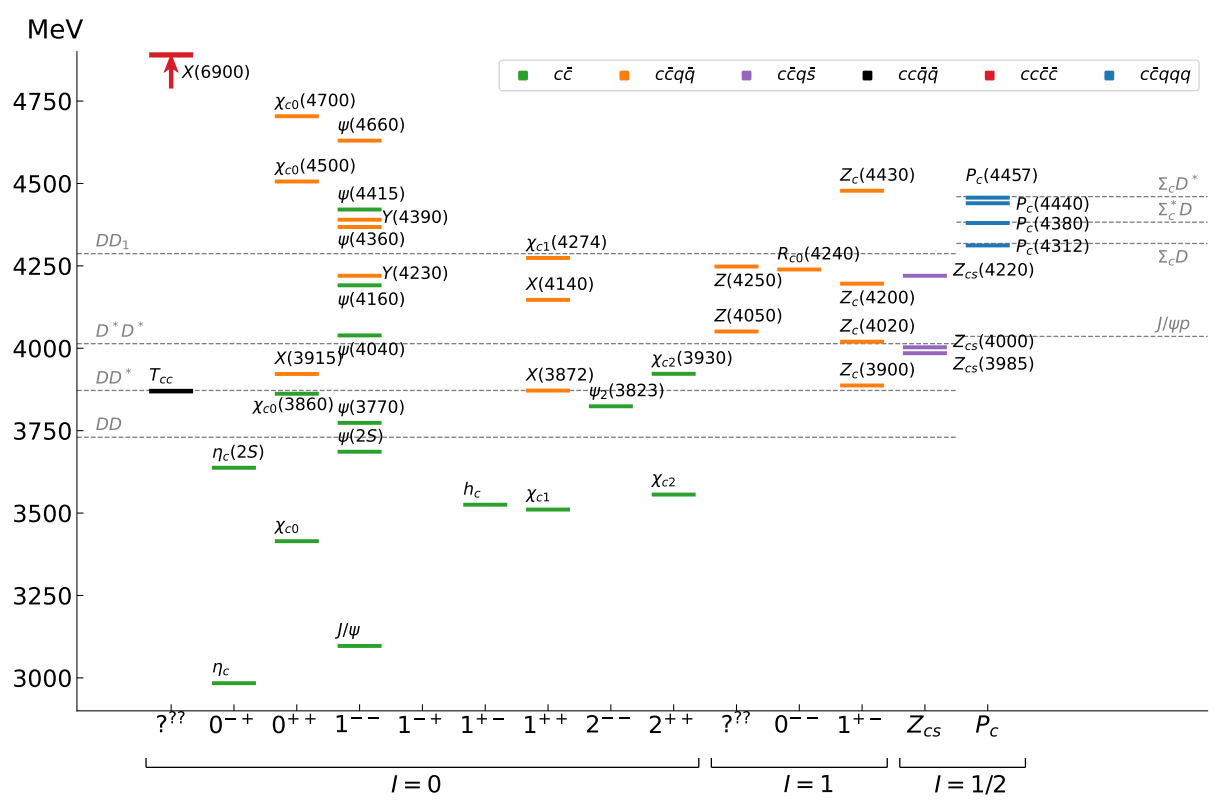 The quark model is still the simplest tool to organize the spectrum

«Exotic hadrons» are Beyond the Standard (quark) Model

Organizing them teaches us some more about quark-gluon interactions
A. Pilloni – Theoretical review of light meson spectroscopy
2
[Speaker Notes: 2 slides su Zc, a Bes e a Belle
2 slide su tetraquark model: dall’hamiltoniana di Jaffe al calcolo delle masse
1 slide su molecular models, dove sono i carichi? (non in Tornqvist, si in Hanhart, vedere Braaten, citare Nefediev)
2 slides su decay channels, dove si dovrebbe vedere, e a seconda del modello, vedere qualche plot
1 slide su Y(4260), tetraquark? C’è lo strano (si vede la f0)
1 slide su Zc a cleo (anche il neutro)]
Potential problems
We can’t afford being misguided by simplistic resonance extraction!This is true in particular in the light sector, where states are broader

Amplitude analysis requires collaboration of theorists and experimentalists

However, we don’t have a universal recipe to do things right
We have to proceed:
Case-by-case
Keep in mind the limitations of each approach
Overstudy (the more approaches the better)
No overstatement (do-no-harm)
A. Pilloni – Theoretical review of light meson spectroscopy
3
Top-down approach
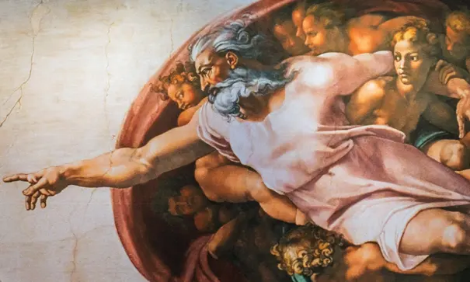 You are given a model/theory
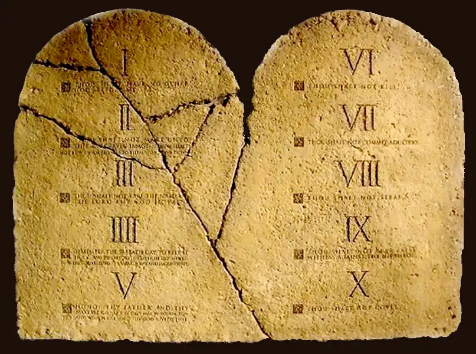 You calculate the amplitude
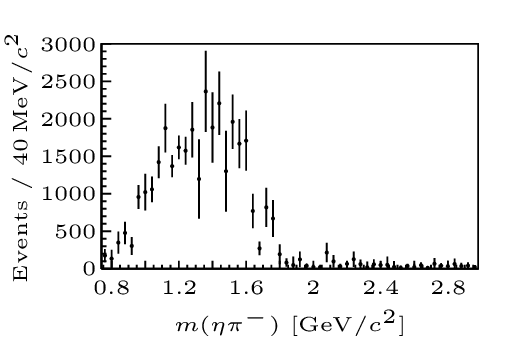 You compare with data.Or you don’t.
Predictive power 
Physical interpretation (within the model! )Biased by the input 
A. Pilloni – Theoretical review of light meson spectroscopy
4
Models for every taste
Compact
Multiquark
Several (cluster) of valence quarks
Hybrids and glueballs
Containing gluonicdegrees of freedom
Hadroquarkonium
Heavy core interacting with a light cloud via Van der Waals forces
Rescattering effects
Structures generated by cross-channel rescattering, very process-dependent
Molecule
Bound or virtual state generated by long-range exchange forces
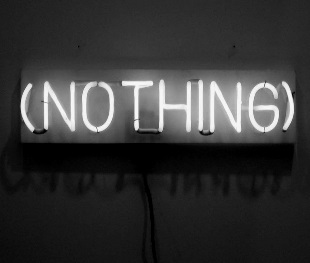 Extended
A. Pilloni – Theoretical review of light meson spectroscopy
5
Bottom-up approach
Less predictive power 
Some physical interpretation Minimally biased 
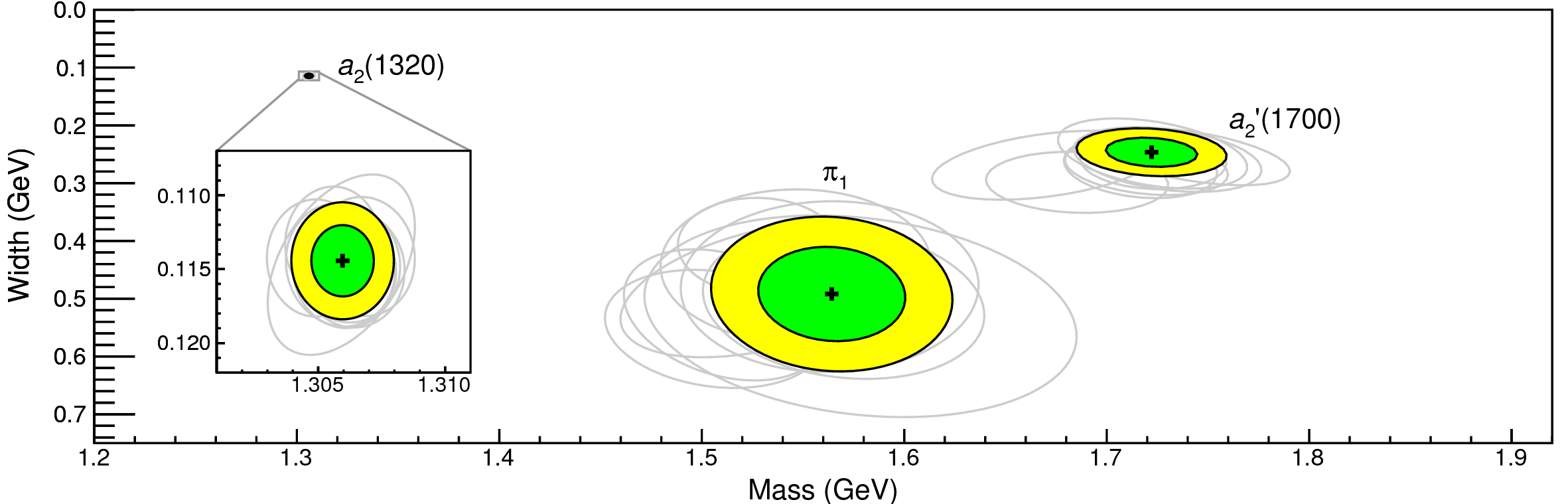 You extract physics
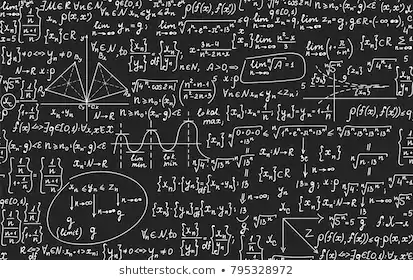 You choose a set of generic amplitudes
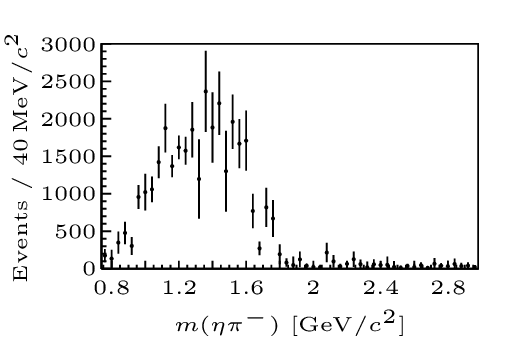 You start with data
A. Pilloni – Theoretical review of light meson spectroscopy
6
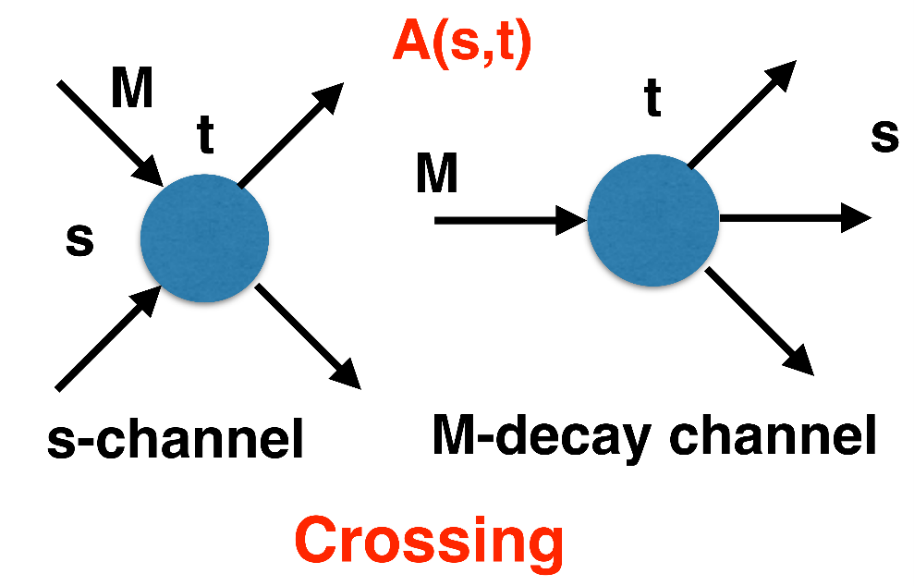 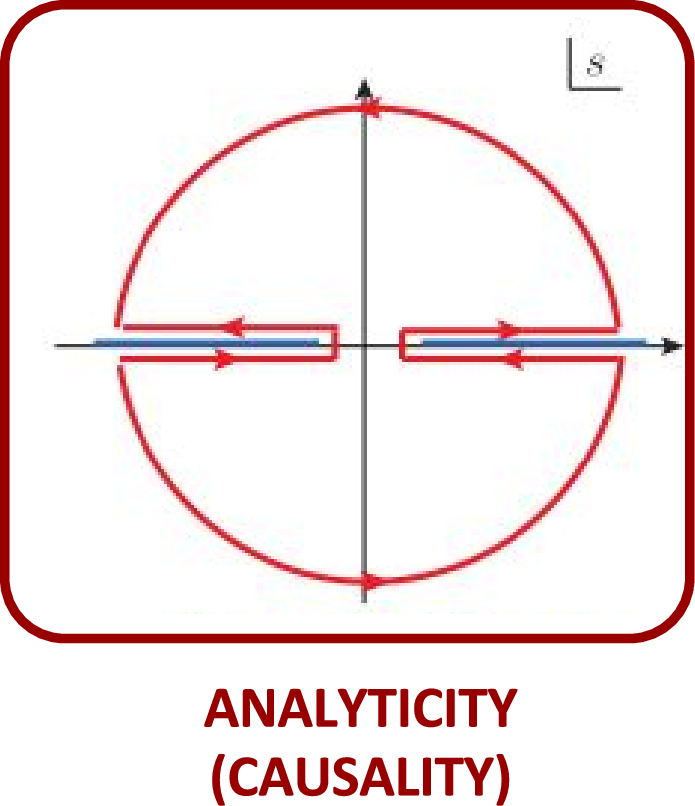 Analyticity
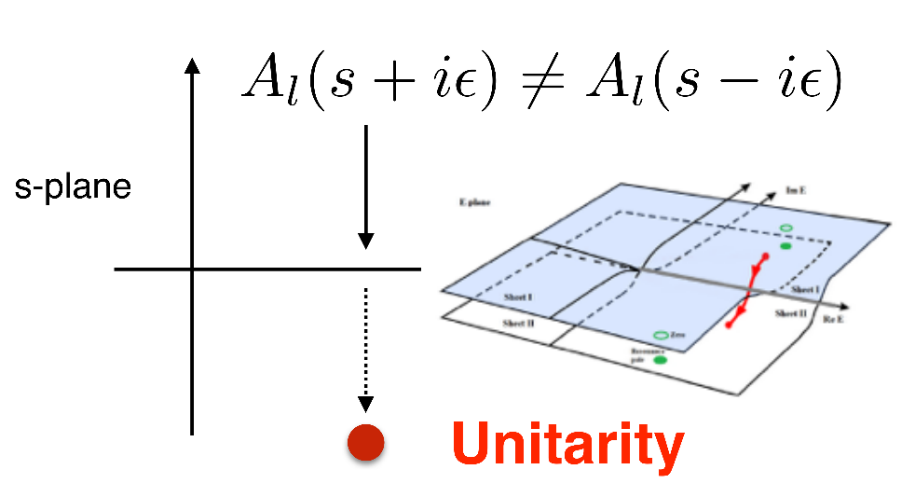 These are constraints the amplitudes have to satisfy, but do not fix the dynamics

They can be imposed with an increasing amount of rigor, to extract robust physics information 
The «background» phenomena can be effectively parameterized in a controlled way
+ Lorentz, discrete & global symmetries
A. Pilloni – Theoretical review of light meson spectroscopy
7
[Speaker Notes: Controlla la parte su Regge]
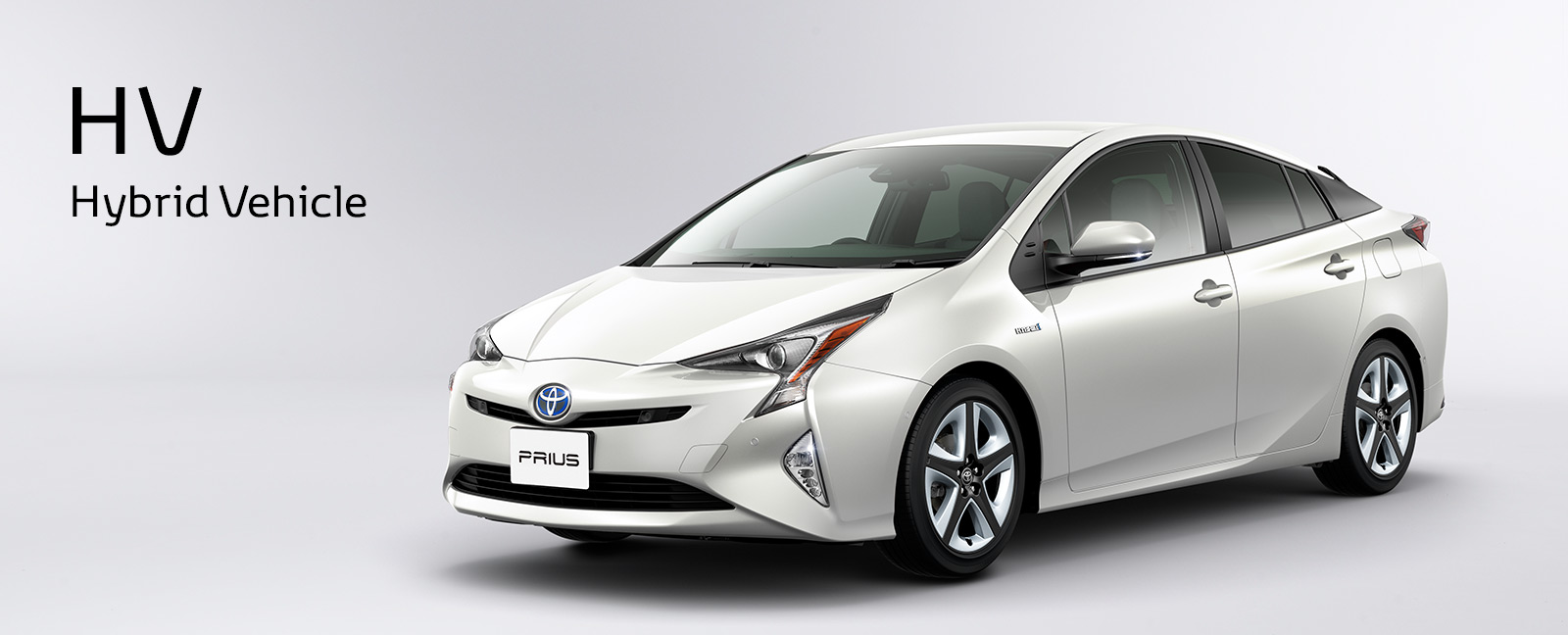 A. Pilloni – Theoretical review of light meson spectroscopy
8
[Speaker Notes: 2 slides su Zc, a Bes e a Belle
2 slide su tetraquark model: dall’hamiltoniana di Jaffe al calcolo delle masse
1 slide su molecular models, dove sono i carichi? (non in Tornqvist, si in Hanhart, vedere Braaten, citare Nefediev)
2 slides su decay channels, dove si dovrebbe vedere, e a seconda del modello, vedere qualche plot
1 slide su Y(4260), tetraquark? C’è lo strano (si vede la f0)
1 slide su Zc a cleo (anche il neutro)]
Learning about confinement
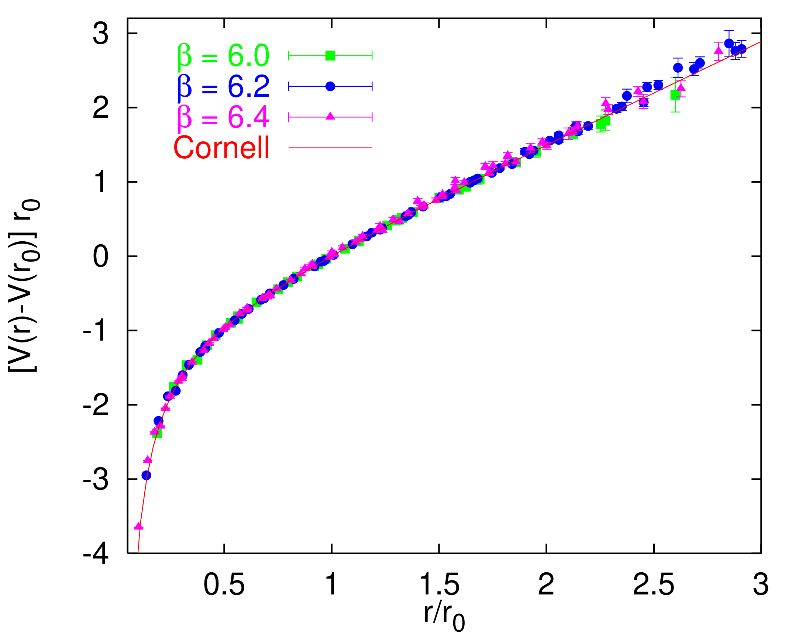 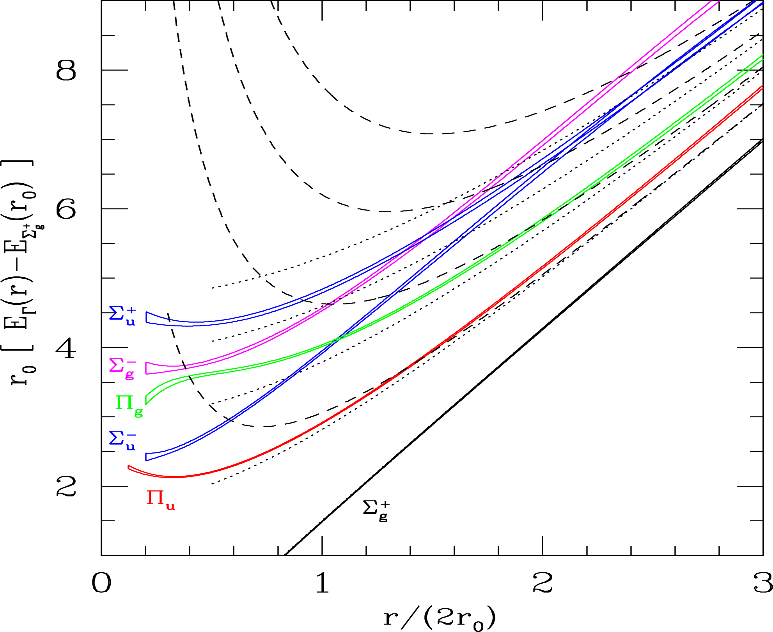 If quarks were infinitely heavy,gluonic field is confined in a string
Linear rising potential
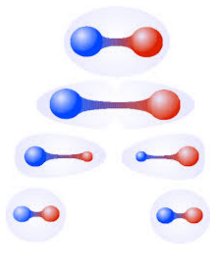 G. Bali
C. Morningstar
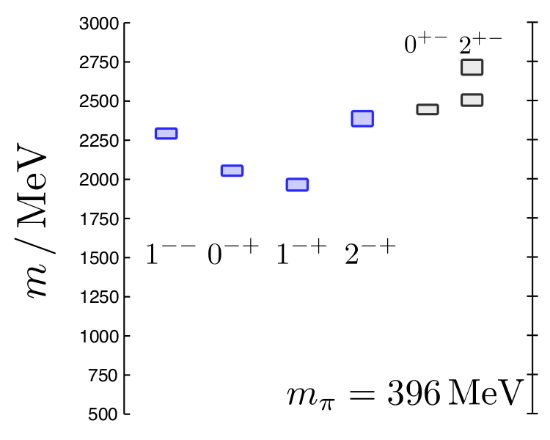 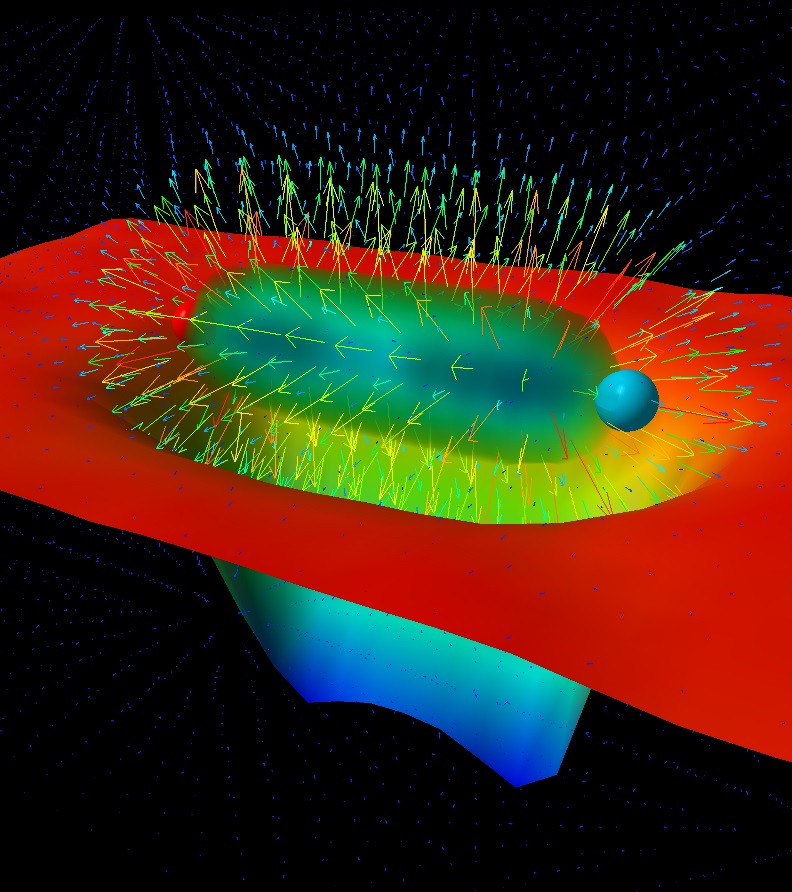 J. Dudek
D. Leinweber
A. Pilloni – Theoretical review of light meson spectroscopy
9
[Speaker Notes: Controlla la parte su Regge]
Hybrid hunting
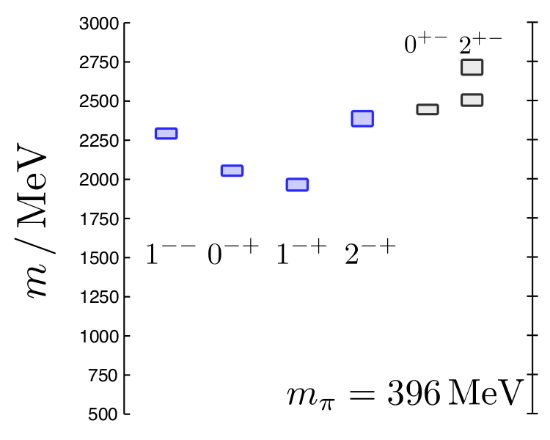 J. Dudek
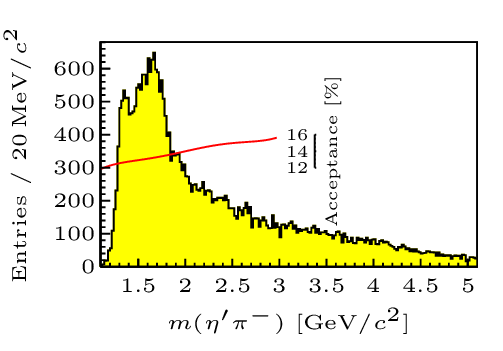 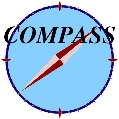 Small signal in data
A. Pilloni – Theoretical review of light meson spectroscopy
10
[Speaker Notes: 2 slides su Zc, a Bes e a Belle
2 slide su tetraquark model: dall’hamiltoniana di Jaffe al calcolo delle masse
1 slide su molecular models, dove sono i carichi? (non in Tornqvist, si in Hanhart, vedere Braaten, citare Nefediev)
2 slides su decay channels, dove si dovrebbe vedere, e a seconda del modello, vedere qualche plot
1 slide su Y(4260), tetraquark? C’è lo strano (si vede la f0)
1 slide su Zc a cleo (anche il neutro)]
Two hybrid states???
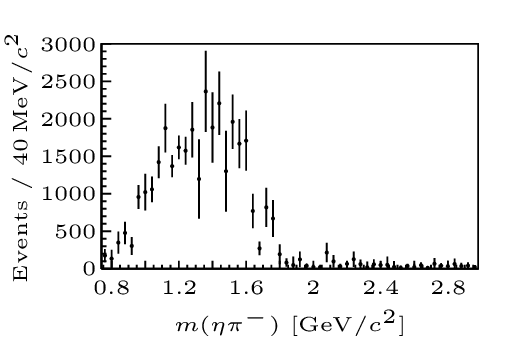 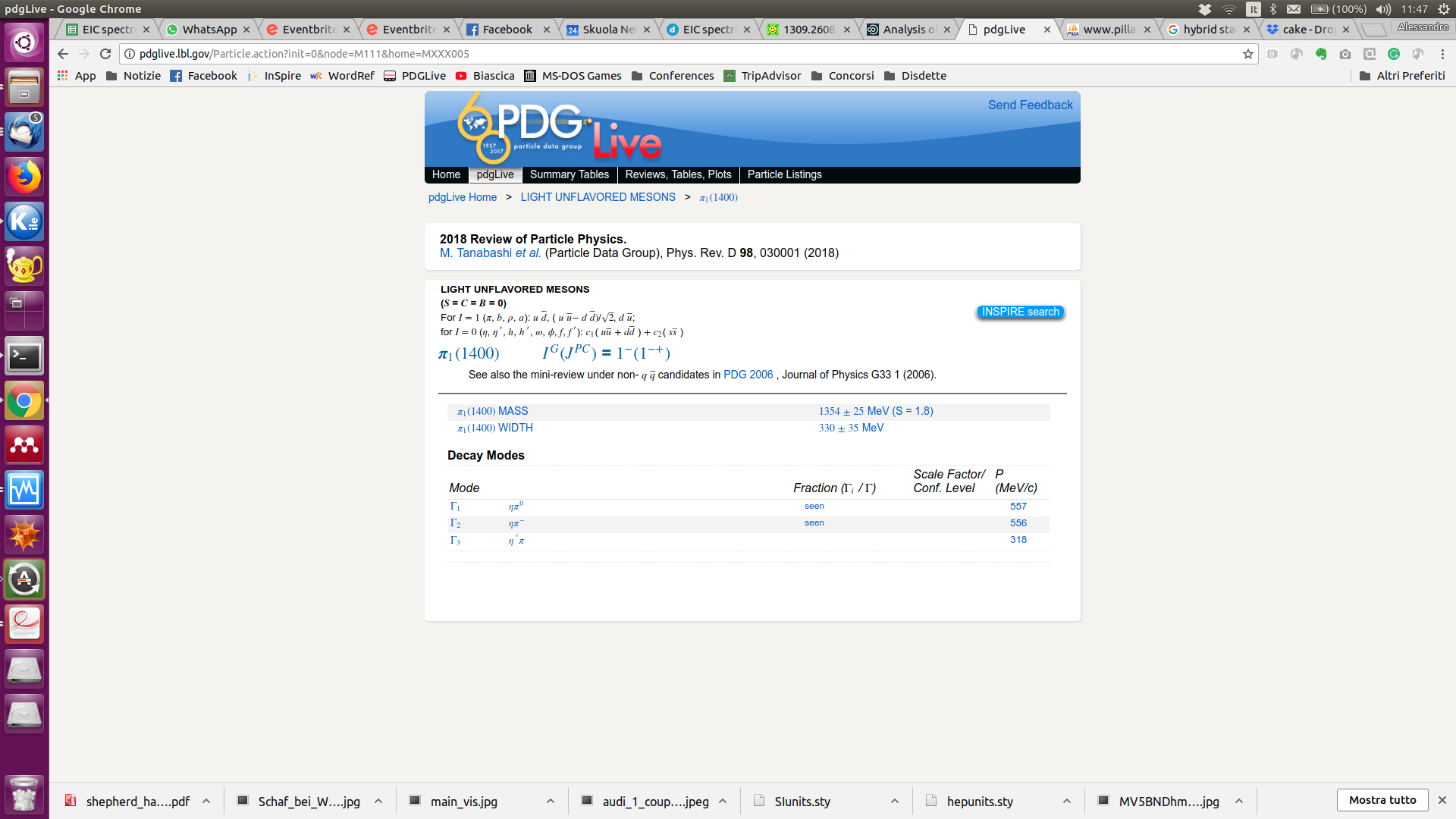 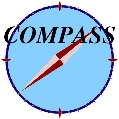 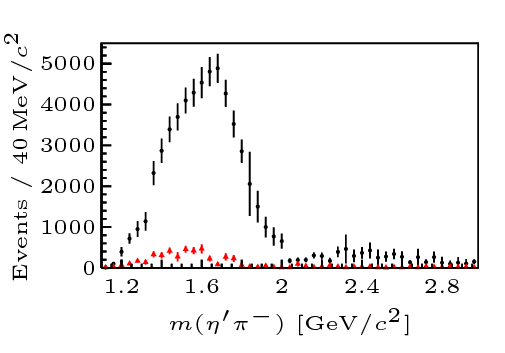 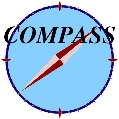 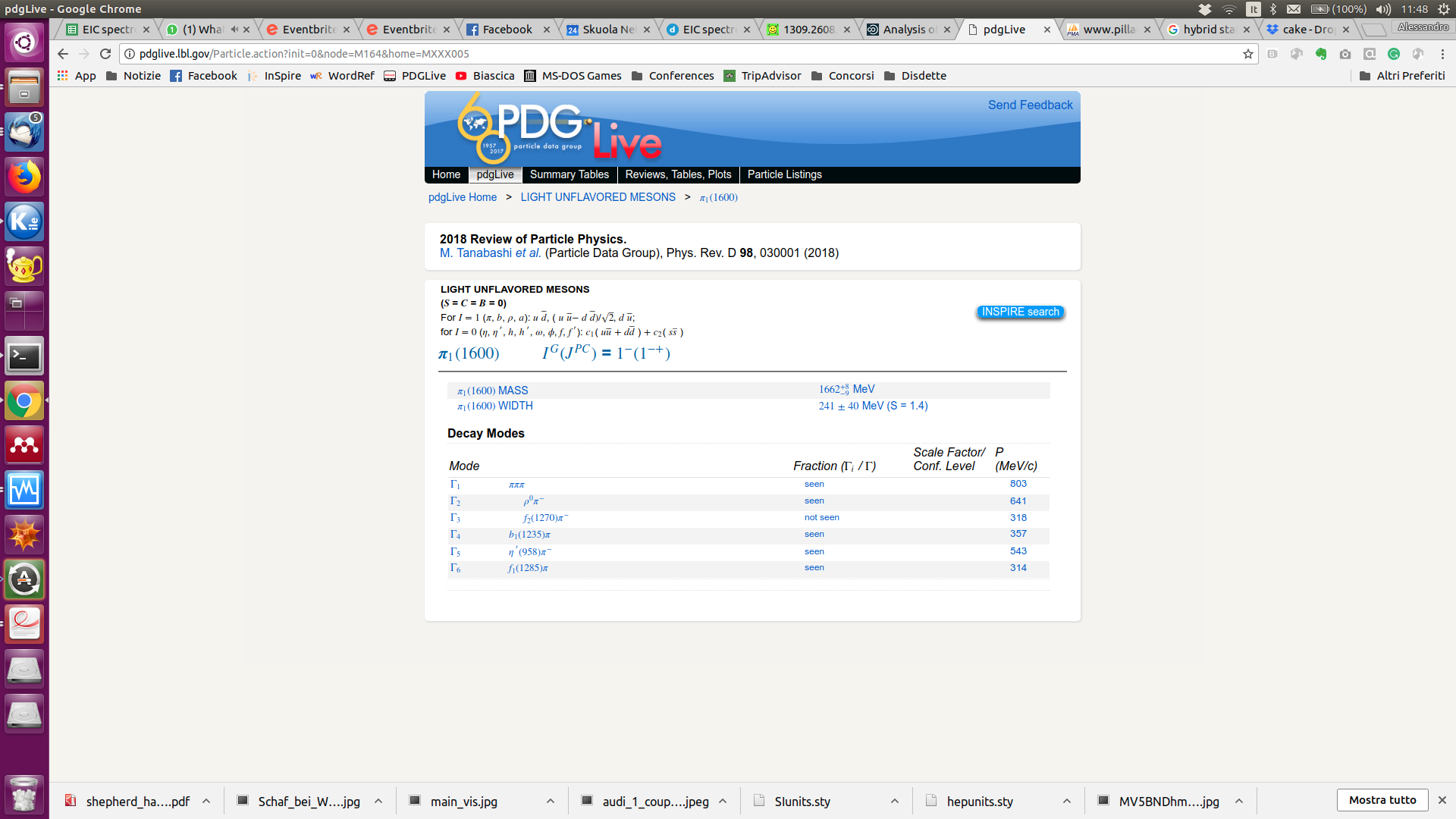 A. Pilloni – Theoretical review of light meson spectroscopy
11
[Speaker Notes: 2 slides su Zc, a Bes e a Belle
2 slide su tetraquark model: dall’hamiltoniana di Jaffe al calcolo delle masse
1 slide su molecular models, dove sono i carichi? (non in Tornqvist, si in Hanhart, vedere Braaten, citare Nefediev)
2 slides su decay channels, dove si dovrebbe vedere, e a seconda del modello, vedere qualche plot
1 slide su Y(4260), tetraquark? C’è lo strano (si vede la f0)
1 slide su Zc a cleo (anche il neutro)]
Jackura, Mikhasenko, AP et al. (JPAC & COMPASS), PLB
Rodas, AP et al. (JPAC), PRL
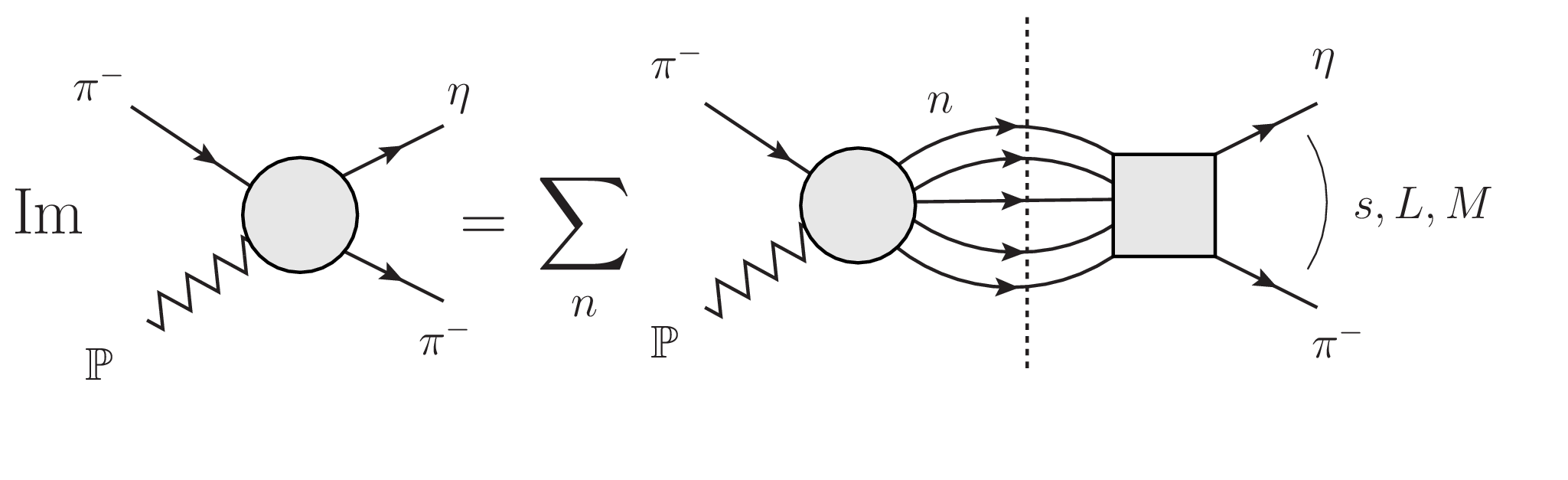 A. Pilloni – Theoretical review of light meson spectroscopy
12
[Speaker Notes: Controlla la parte su Regge]
(       data)
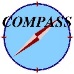 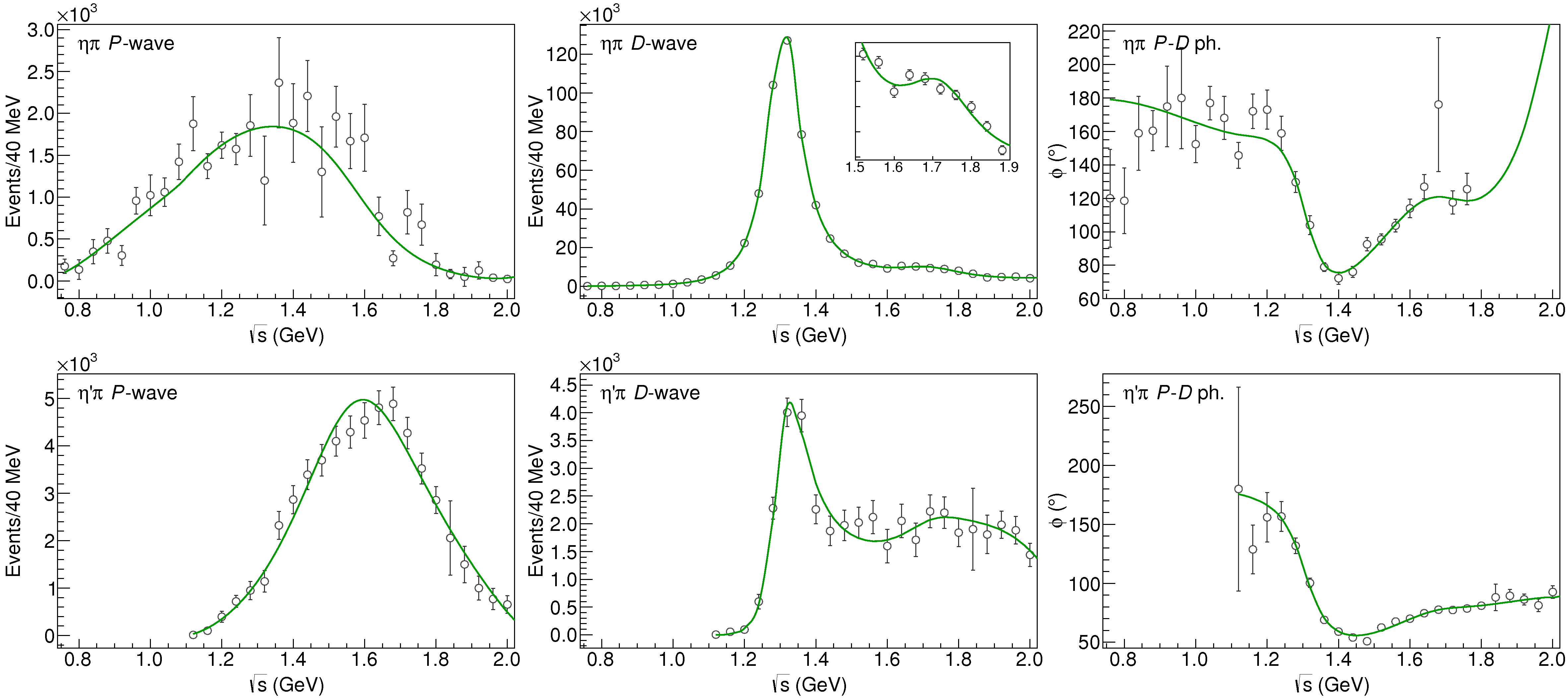 A. Pilloni – Theoretical review of light meson spectroscopy
13
[Speaker Notes: Controlla la parte su Regge]
Pole hunting
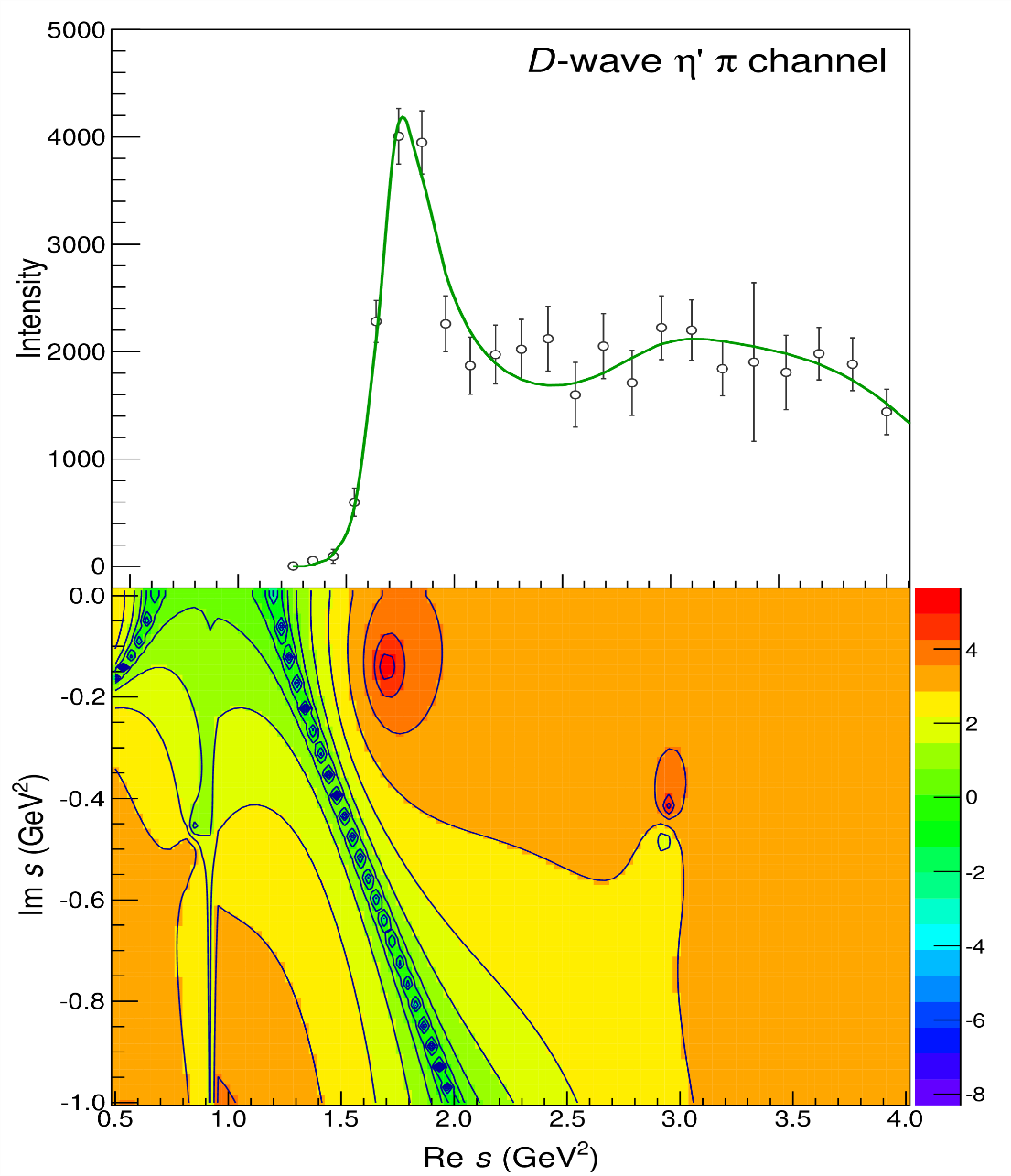 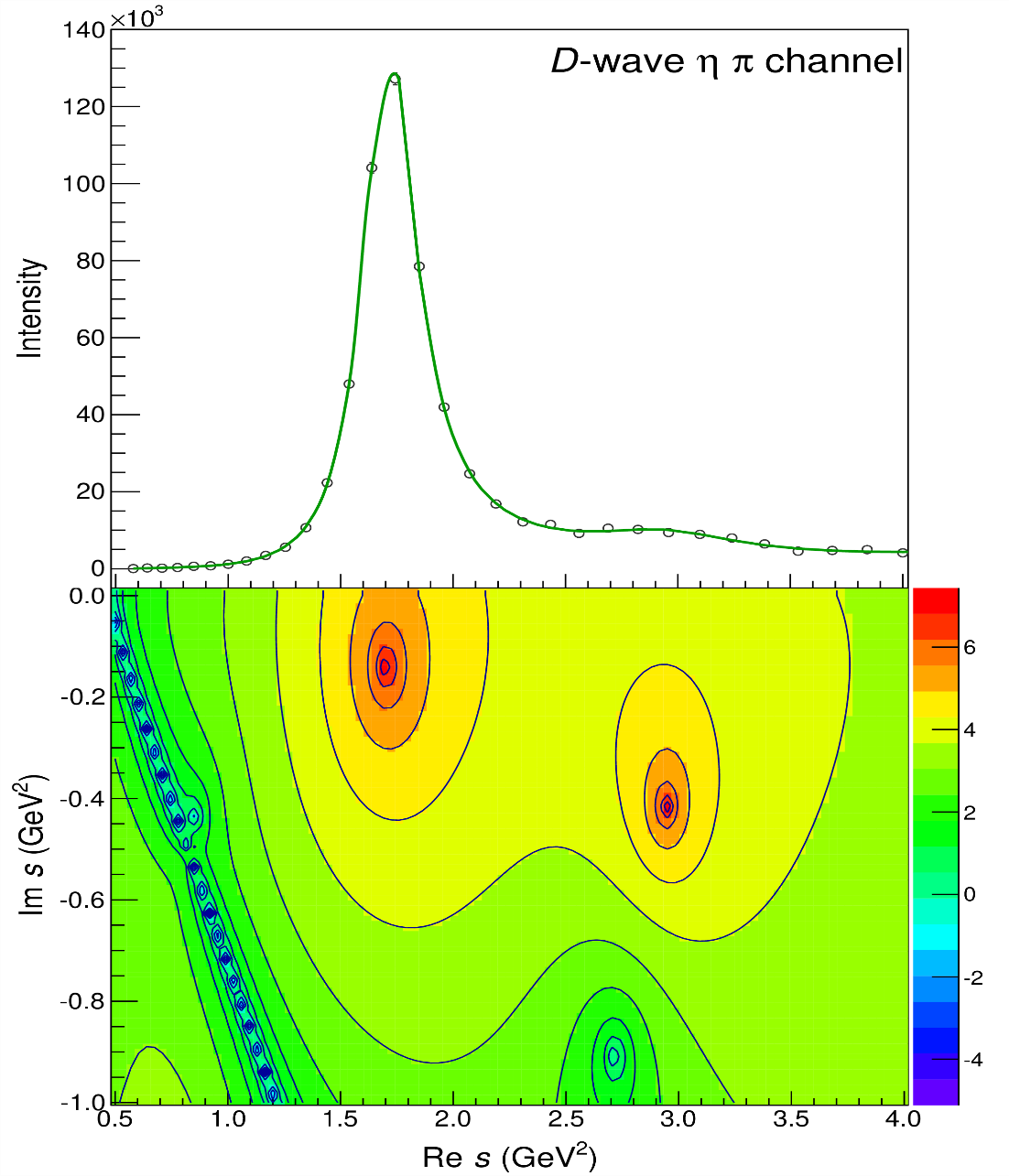 A. Pilloni – Theoretical review of light meson spectroscopy
14
[Speaker Notes: Controlla la parte su Regge]
Pole hunting
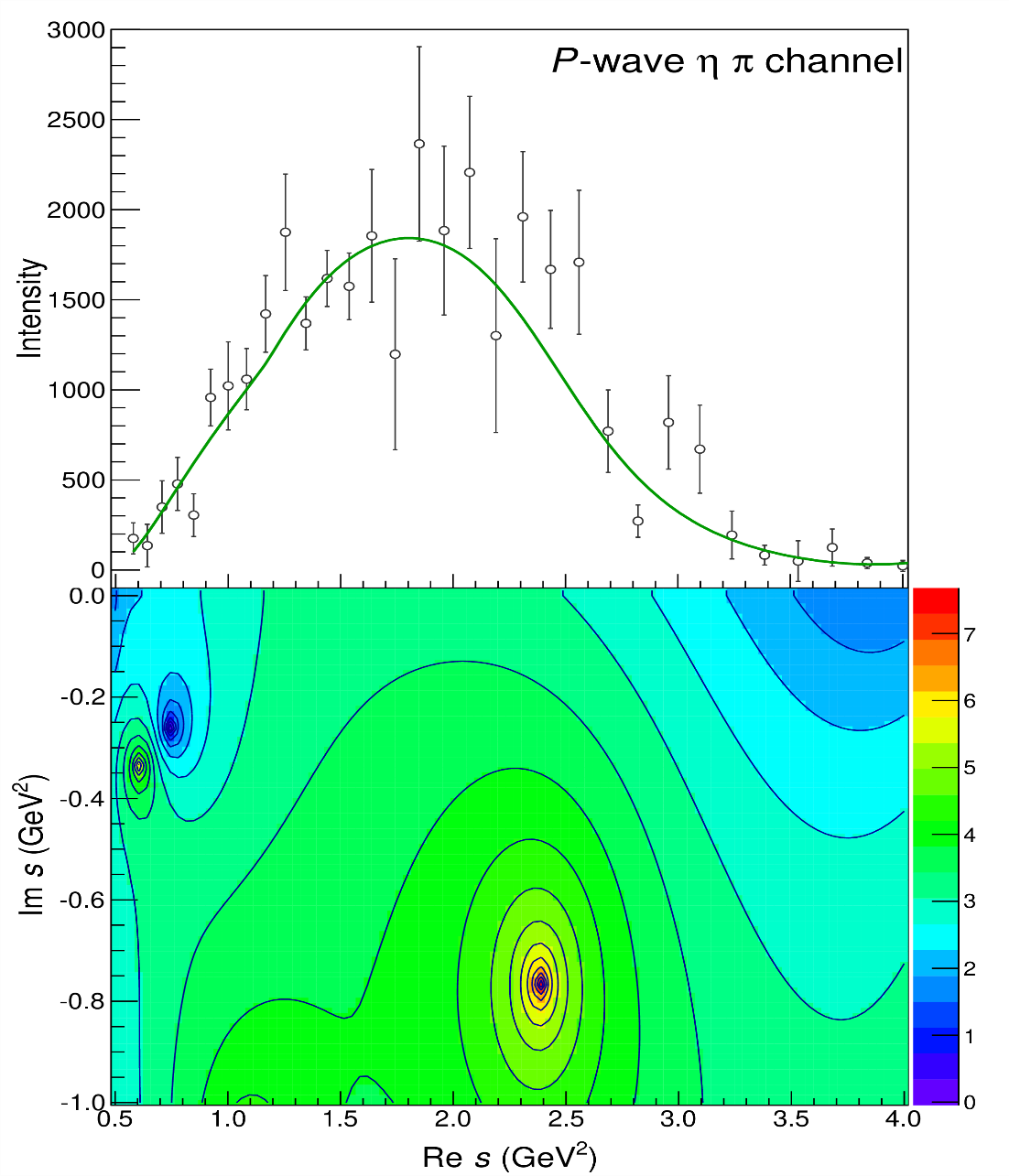 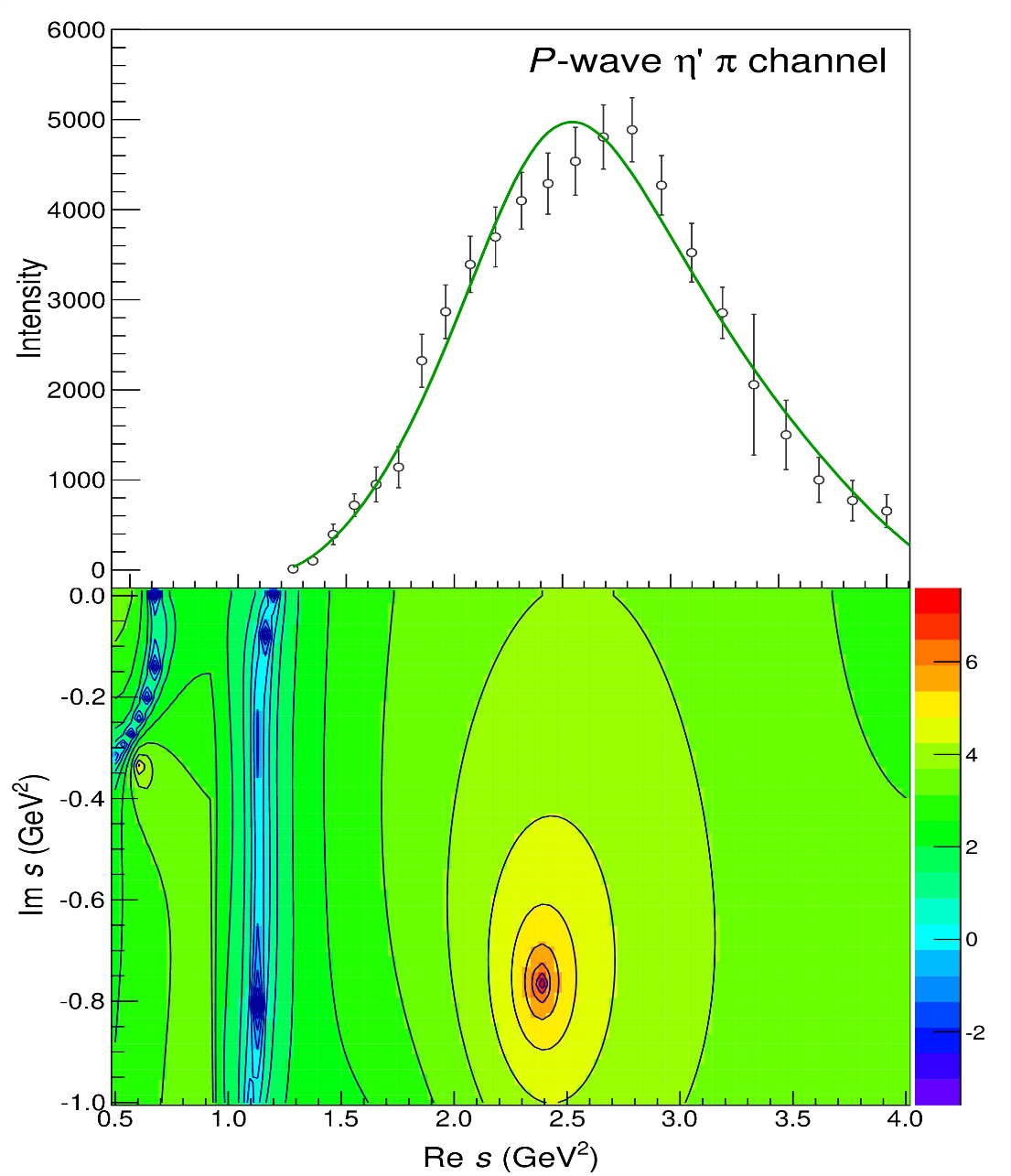 A. Pilloni – Theoretical review of light meson spectroscopy
15
[Speaker Notes: Controlla la parte su Regge]
Final results
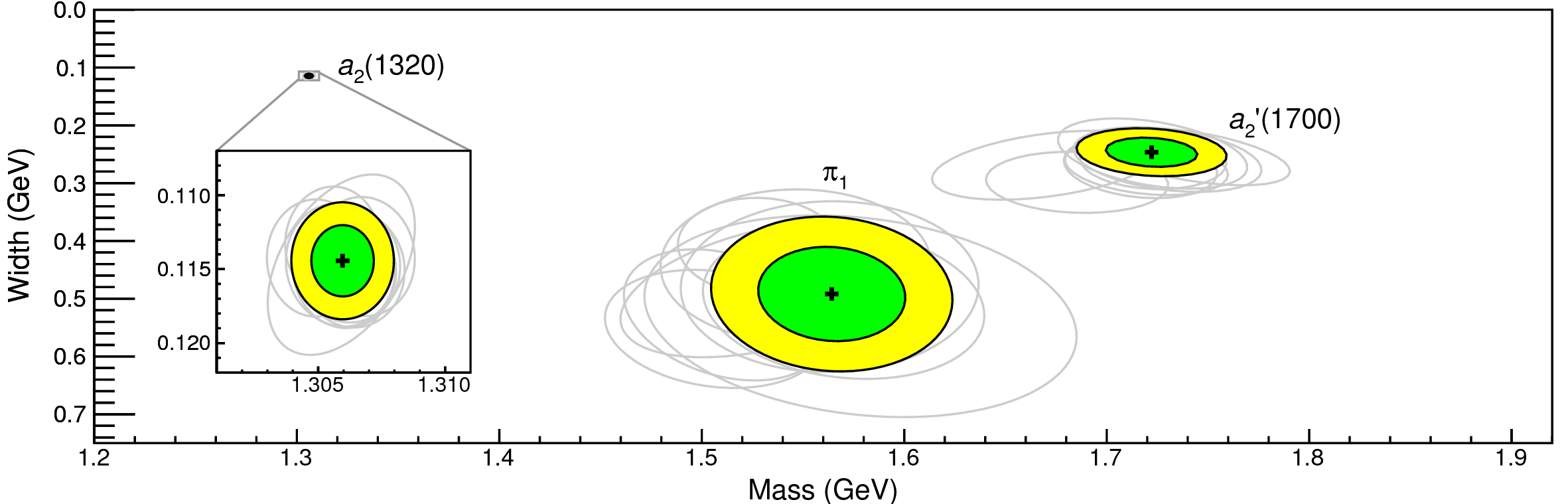 Agreement with Lattice is restored
That’s the most rigorous extractionof an exotic meson available so far!
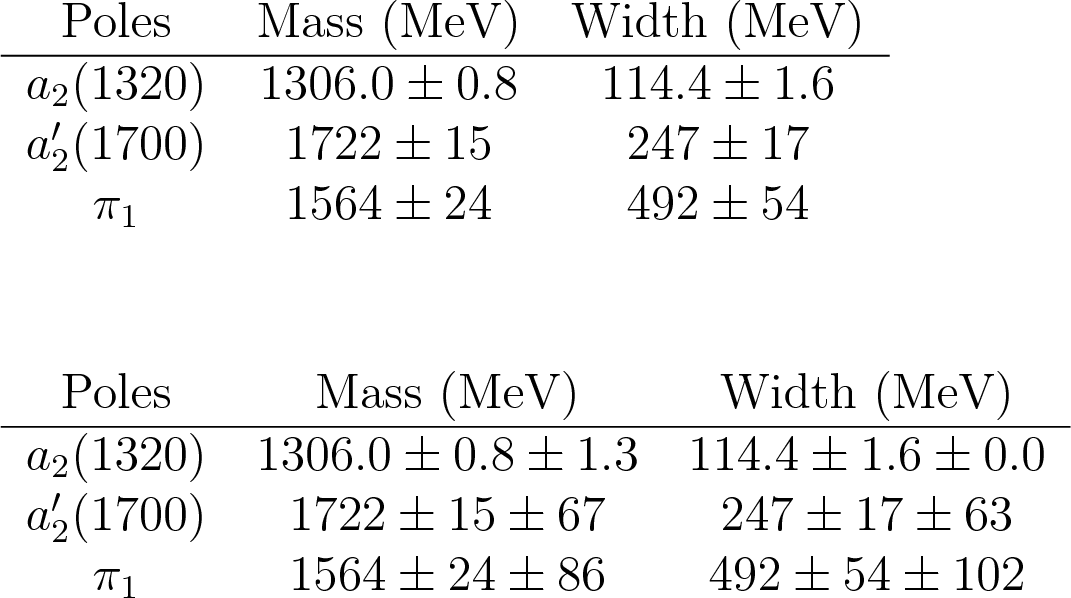 A. Pilloni – Theoretical review of light meson spectroscopy
16
[Speaker Notes: Controlla la parte su Regge]
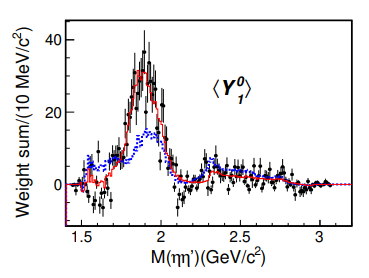 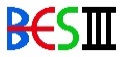 A. Pilloni – Theoretical review of light meson spectroscopy
17
[Speaker Notes: 2 slides su Zc, a Bes e a Belle
2 slide su tetraquark model: dall’hamiltoniana di Jaffe al calcolo delle masse
1 slide su molecular models, dove sono i carichi? (non in Tornqvist, si in Hanhart, vedere Braaten, citare Nefediev)
2 slides su decay channels, dove si dovrebbe vedere, e a seconda del modello, vedere qualche plot
1 slide su Y(4260), tetraquark? C’è lo strano (si vede la f0)
1 slide su Zc a cleo (anche il neutro)]
The scalar glueball
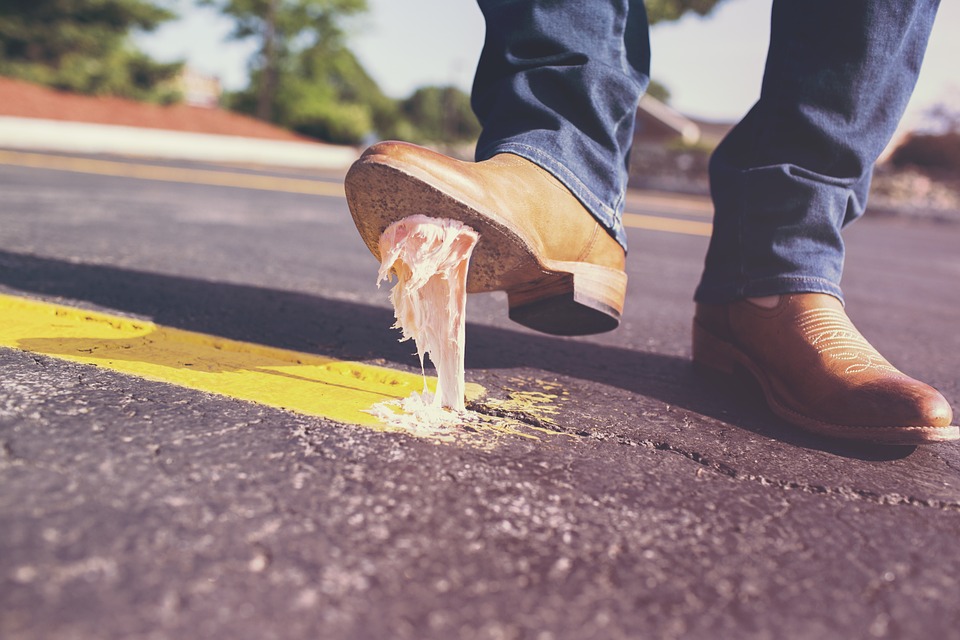 A. Pilloni – Theoretical review of light meson spectroscopy
18
[Speaker Notes: 2 slides su Zc, a Bes e a Belle
2 slide su tetraquark model: dall’hamiltoniana di Jaffe al calcolo delle masse
1 slide su molecular models, dove sono i carichi? (non in Tornqvist, si in Hanhart, vedere Braaten, citare Nefediev)
2 slides su decay channels, dove si dovrebbe vedere, e a seconda del modello, vedere qualche plot
1 slide su Y(4260), tetraquark? C’è lo strano (si vede la f0)
1 slide su Zc a cleo (anche il neutro)]
How to identify a glueball
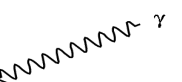 G
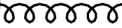 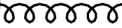 You don’t. Since it mixes with light isoscalars, there is no model-independent way of saying which state is (mostly) the glueball. Only suggestions:
A glueball couples to photons only throughout mixing, so radiative widths should be small
It couples equally to mesons of all flavors (?)
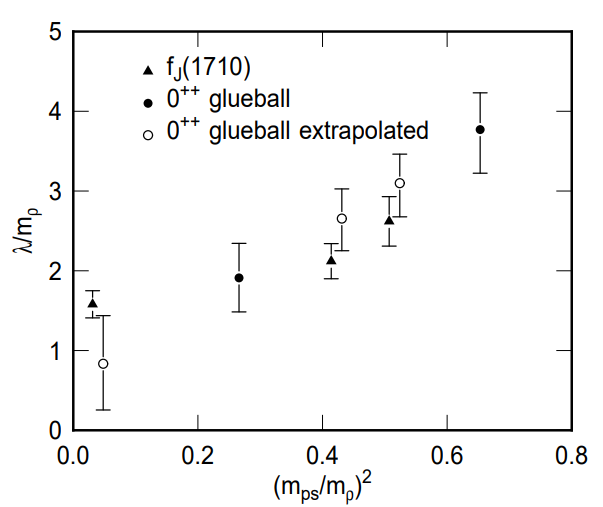 However, an argument based on chiral symmetryclaims the coupling proportional to quark mass
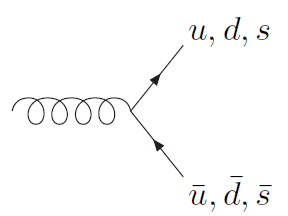 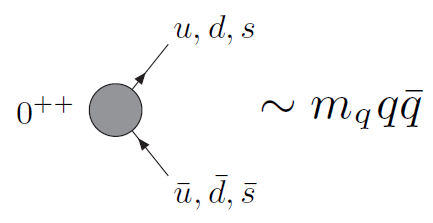 A. Pilloni – Theoretical review of light meson spectroscopy
19
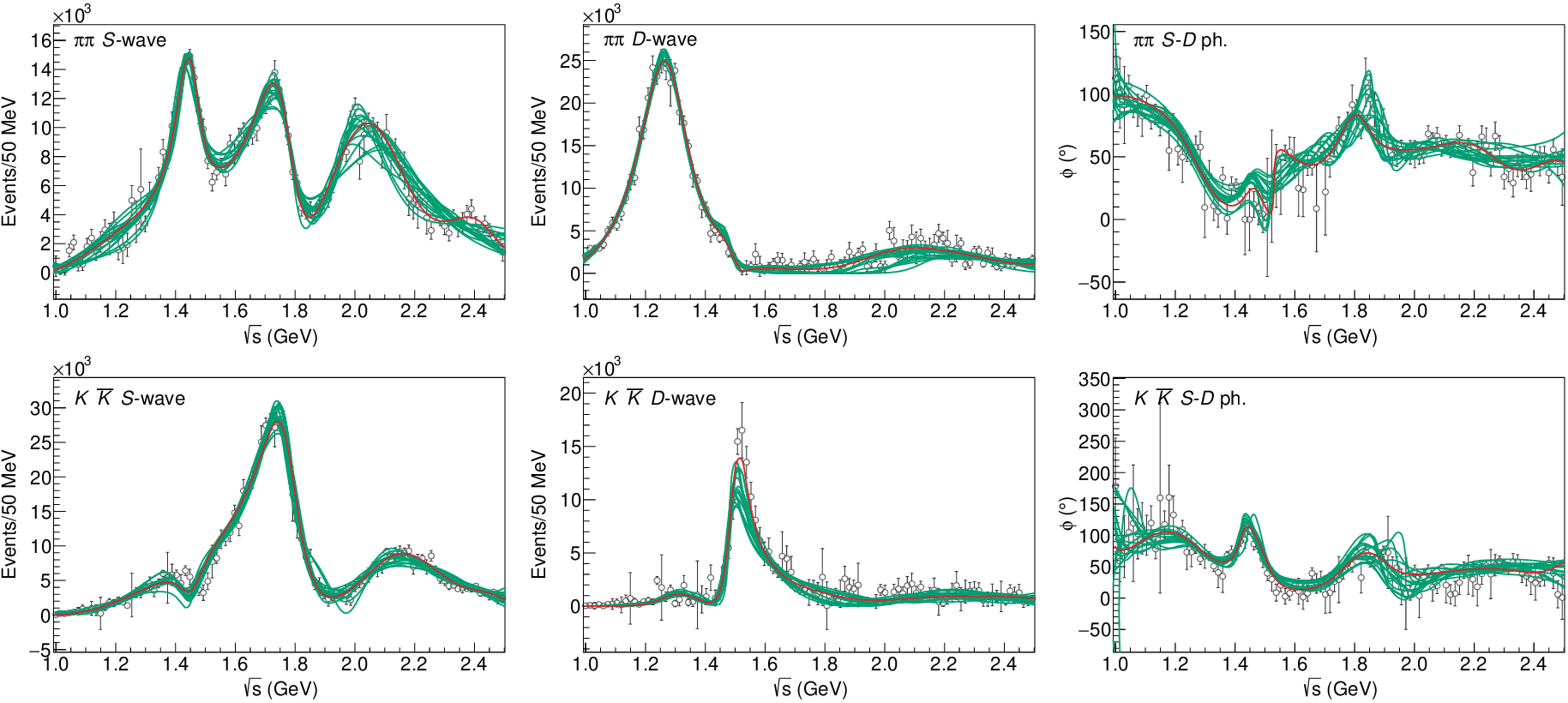 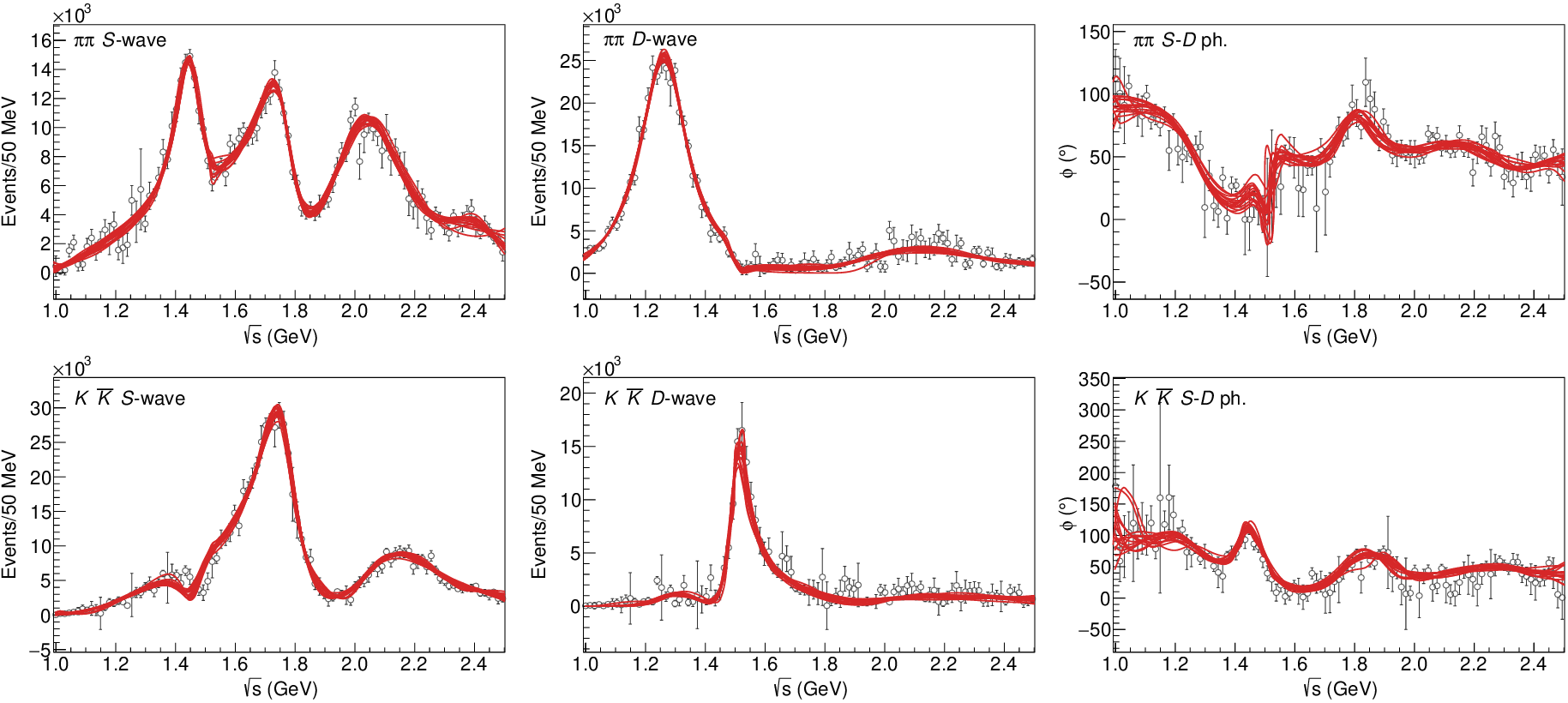 (          data)
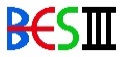 A. Pilloni – Theoretical review of light meson spectroscopy
20
Pole extraction
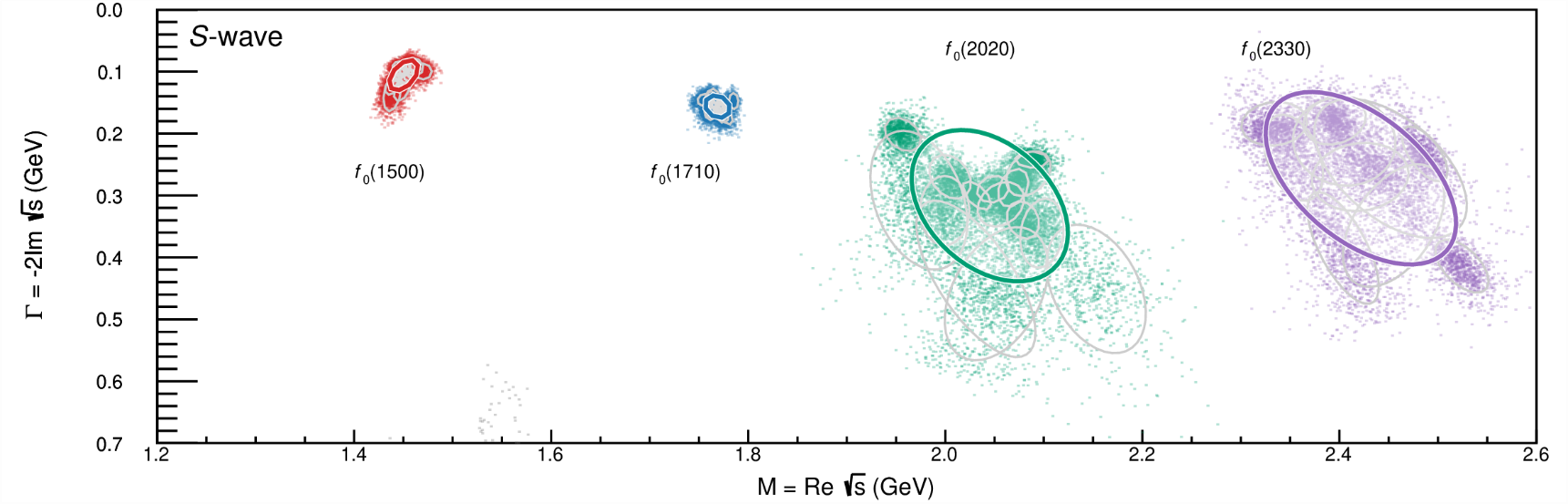 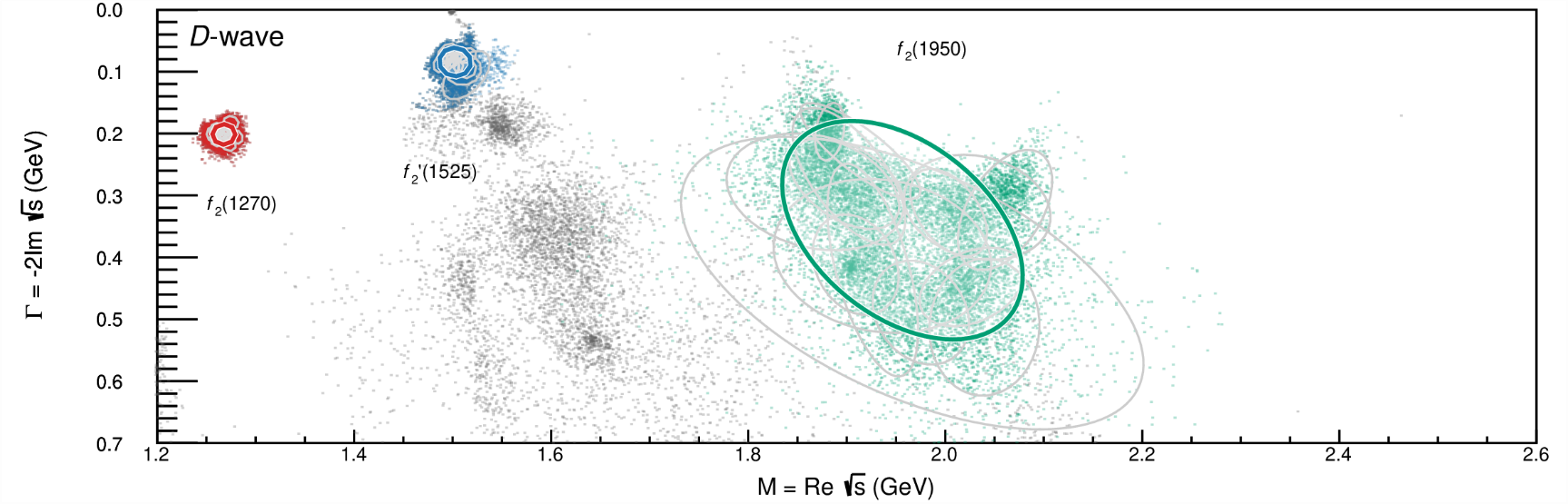 For data-driven pole extractions, see also D. Binosi, A. Pilloni, R.-A. Tripolt PLB 839, 137809
A. Pilloni – Theoretical review of light meson spectroscopy
21
Looking at the residues
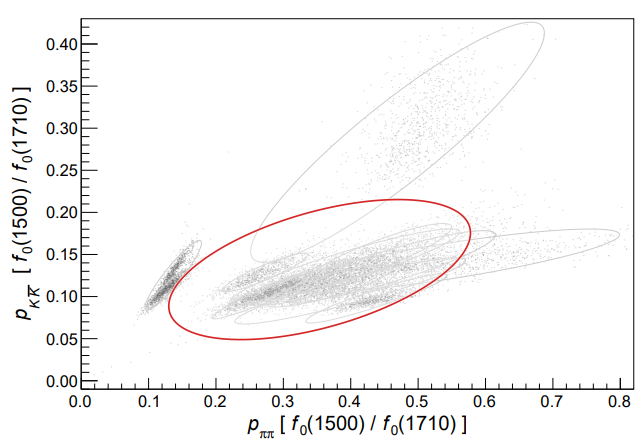 Caveats:
some of the relevant channels are neglected, hopefully ratios not affected
Left-hand cuts of scattering processes contribute to scattering. Poorly known and neglected here.
A. Pilloni – Theoretical review of light meson spectroscopy
22
Conclusions
Light sector is full of surprises!
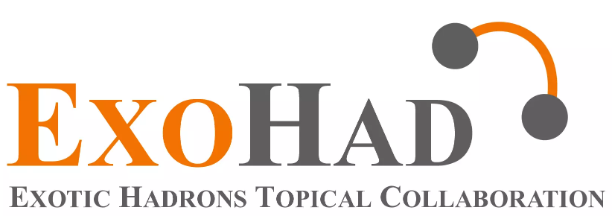 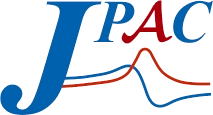 Thank you!
A. Pilloni – Theoretical review of light meson spectroscopy
23
[Speaker Notes: 2 slides su Zc, a Bes e a Belle
2 slide su tetraquark model: dall’hamiltoniana di Jaffe al calcolo delle masse
1 slide su molecular models, dove sono i carichi? (non in Tornqvist, si in Hanhart, vedere Braaten, citare Nefediev)
2 slides su decay channels, dove si dovrebbe vedere, e a seconda del modello, vedere qualche plot
1 slide su Y(4260), tetraquark? C’è lo strano (si vede la f0)
1 slide su Zc a cleo (anche il neutro)]
ExoHad and JPAC
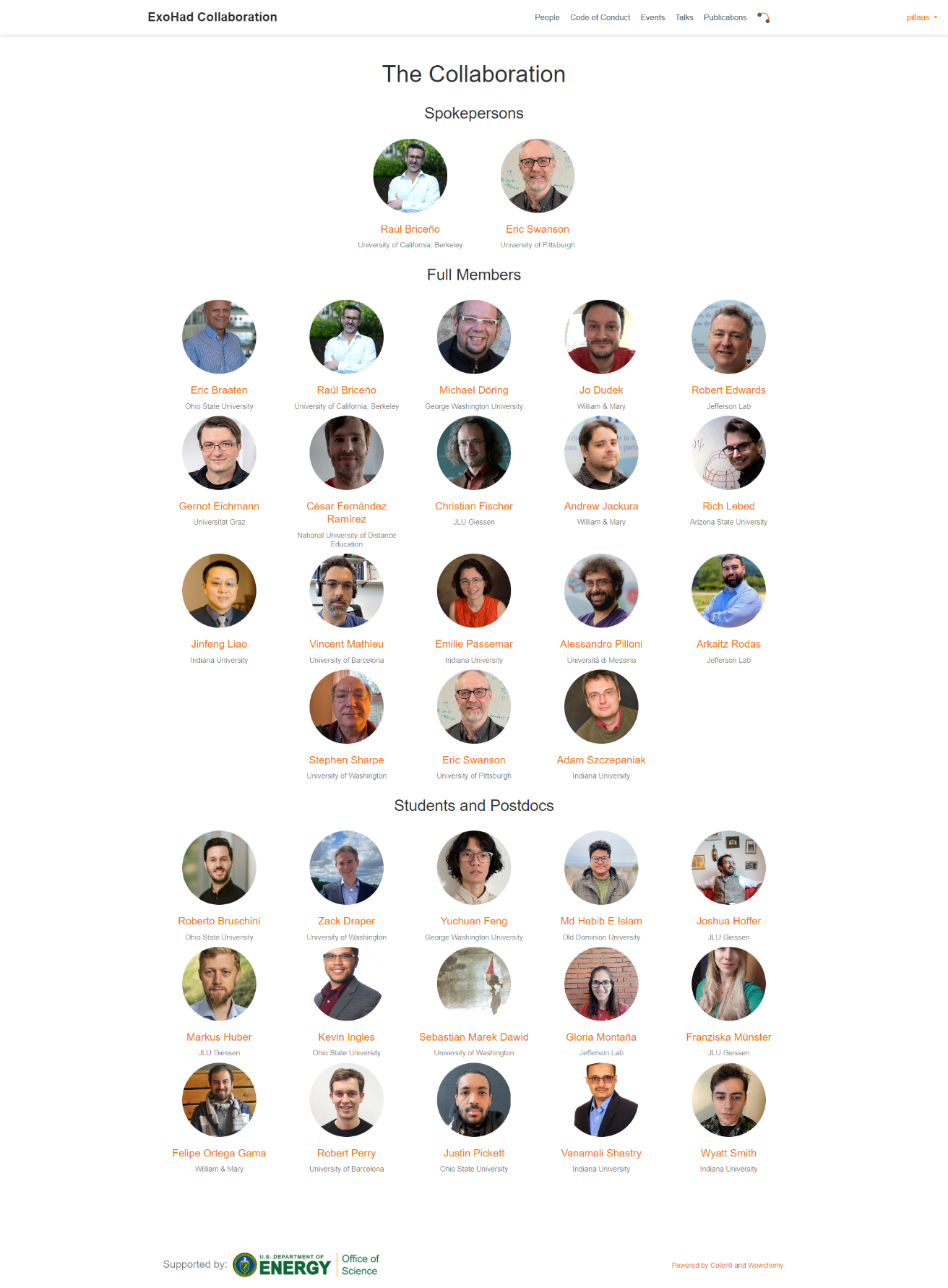 Funded in 2023 by DoE as a Topical Collaboration in Nuclear Physics

Aims at exploring all aspects of exotics (= hybrids at GlueX)
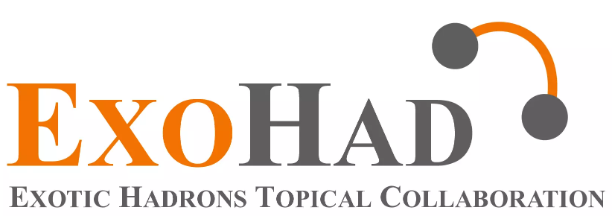 Joint Physics Analysis Center
Funded in 2013 as theory supportoriginally for JLab exps, but grew up much larger 
Creates bridges between theorists and experimentalists

40+ researchers affiliated during a decade
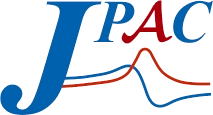 A. Pilloni – Theoretical review of light meson spectroscopy
24
[Speaker Notes: Controlla la parte su Regge]
Backup
The light vector nonet
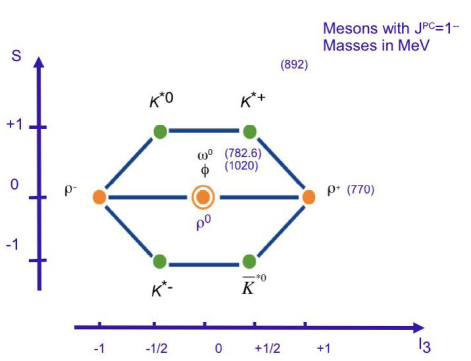 A. Pilloni – Theoretical review of light meson spectroscopy
26
The light scalar nonet/1
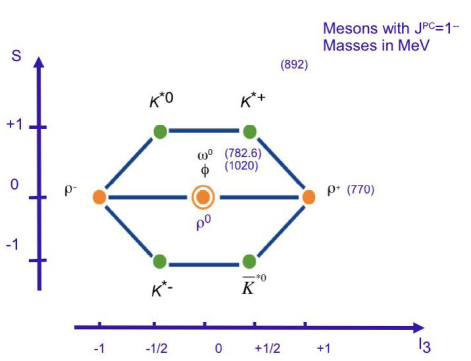 A. Pilloni – Theoretical review of light meson spectroscopy
27
Diquarks
Attraction and repulsion in 1-gluon exchange approximation is given by
Now the two quarks are identical particles, they obey Fermi statistics
If we restrict to the ground state in S-wave, we have two options
«Good» diquark
«Bad» diquark
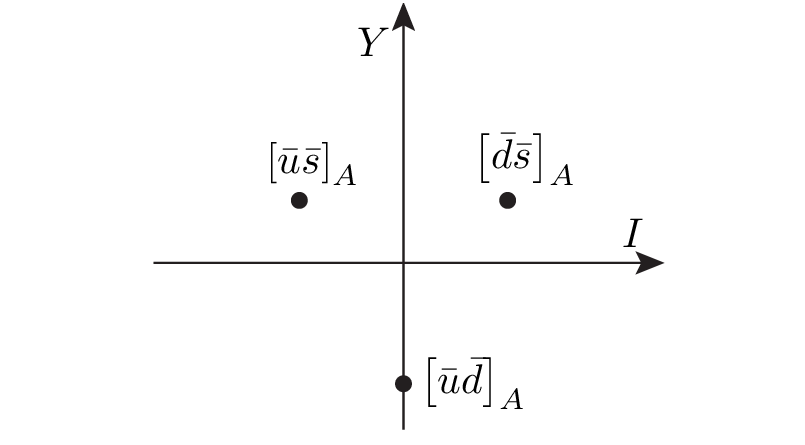 Because of spin-spin interaction,good diquark are lighter, and easier to produceFrom the flavor point of view, it behaves likean antiquark
A. Pilloni – Theoretical review of light meson spectroscopy
The light scalar nonet/2
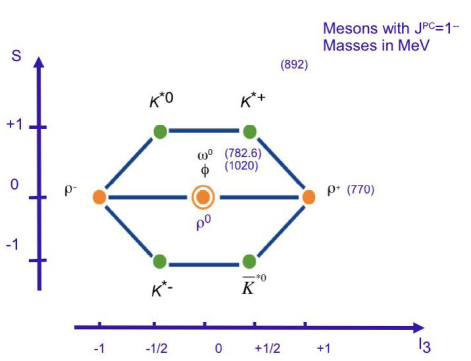 A. Pilloni – Theoretical review of light meson spectroscopy
29
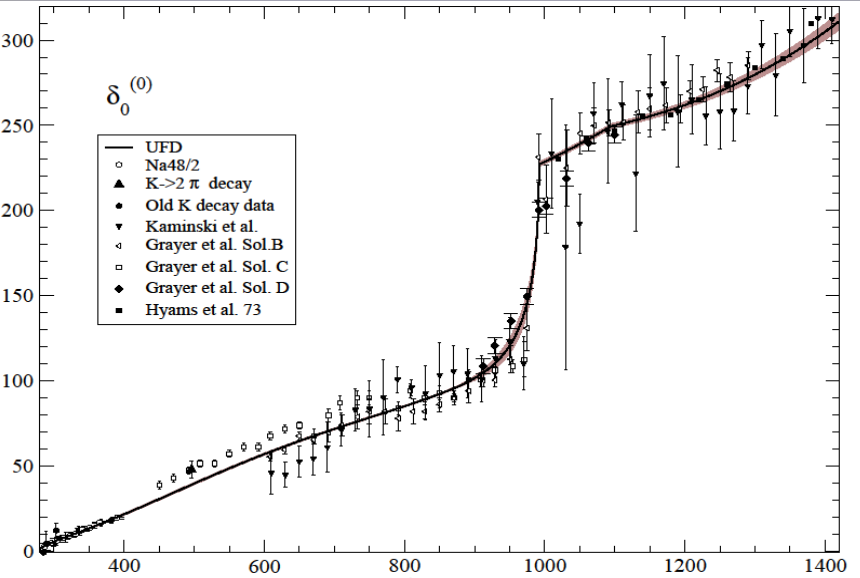 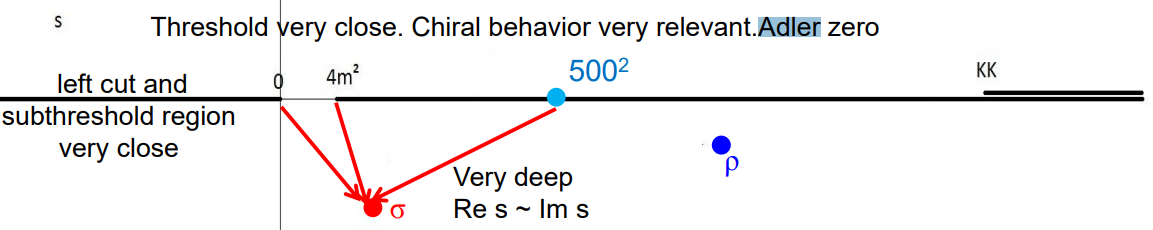 A. Pilloni – Theoretical review of light meson spectroscopy
30
Roy equations (sketched)
1) You use the analytic properties of the amplitude and write Cauchy theorem
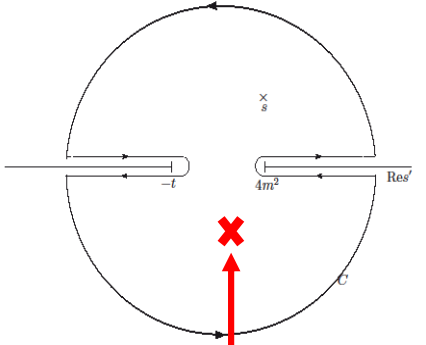 2) You use crossing symmetry to rewrite the integral of the left-hand cut as an integral of the right-hand cut
3) You expand the amplitude in partial waves
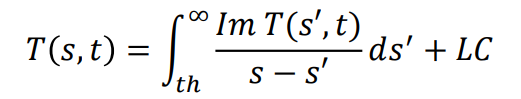 The dispersive integral helps the analytic continuation
Don’t be scared, you’ll have Astrid’s lectures…
A. Pilloni – Theoretical review of light meson spectroscopy
31
Results
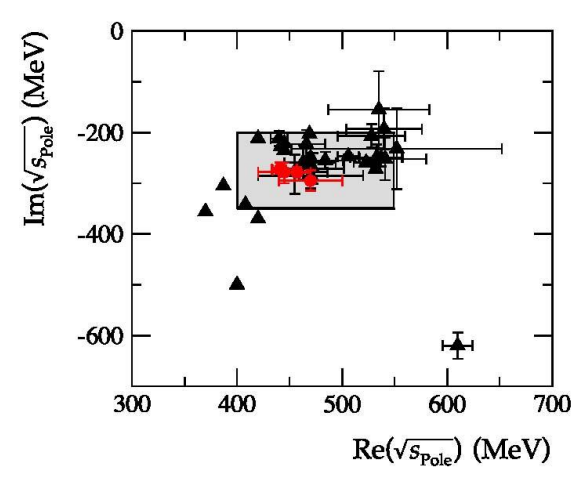 Colangelo, Gasser, Leutwyler, NPB603, 125 (2001)
Caprini, Colangelo, Leutwyler, PRL 96, 132001 (2006)
Garcia-Martin, Kaminski, Peláez, Ruiz de Elvira, 	PRL107, 072001(2011)
Moussallam, EPJC71, 1814 (2011)
Masjuan, Ruiz de Elvira, Sanz-Cillero, PRD90, 097901 (2014)
Peláez, Phys.Rept. 658 (2016)

Descotes-Genon, Moussallam, EPJC48, 553 (2006) 
Peláez, Rodas, arXiv:2010.11222
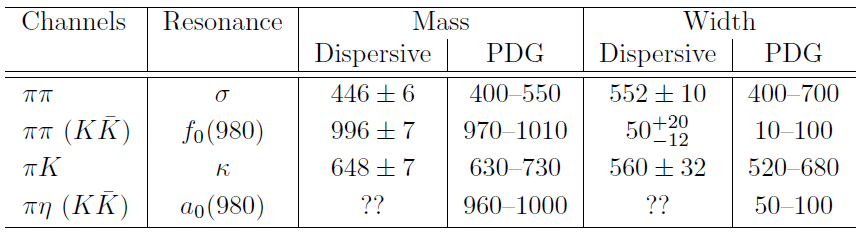 A. Pilloni – Theoretical review of light meson spectroscopy
32
(       data)
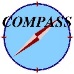 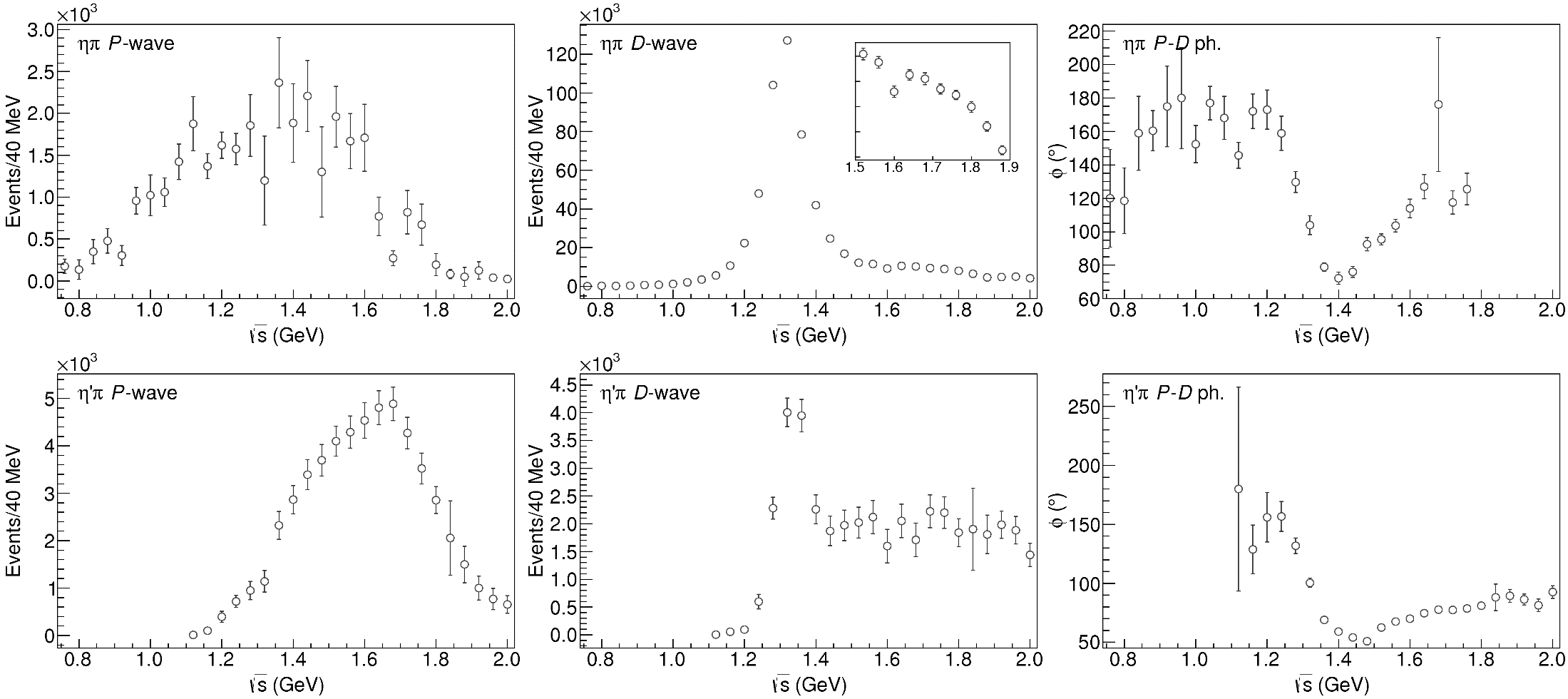 A. Pilloni – Theoretical review of light meson spectroscopy
33
[Speaker Notes: Controlla la parte su Regge]
Statistical Bootstrap
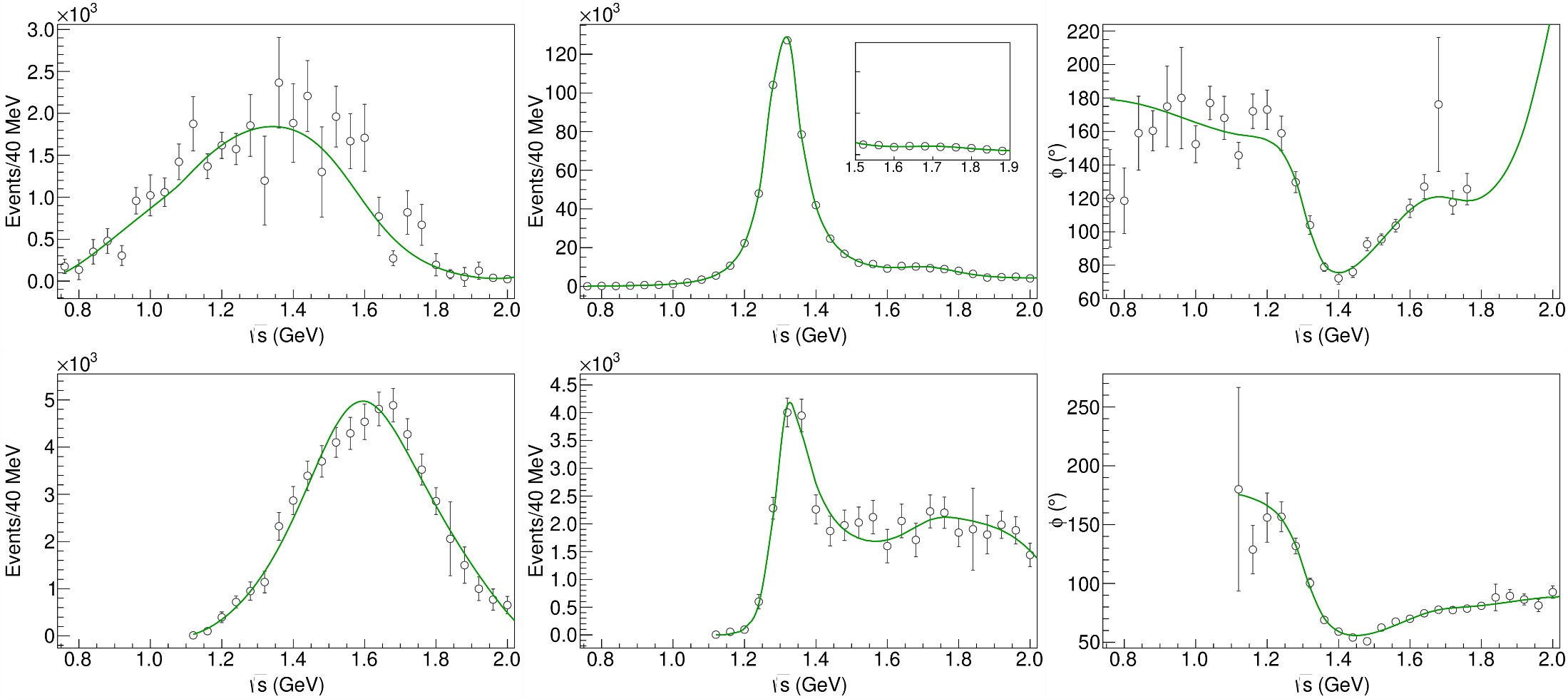 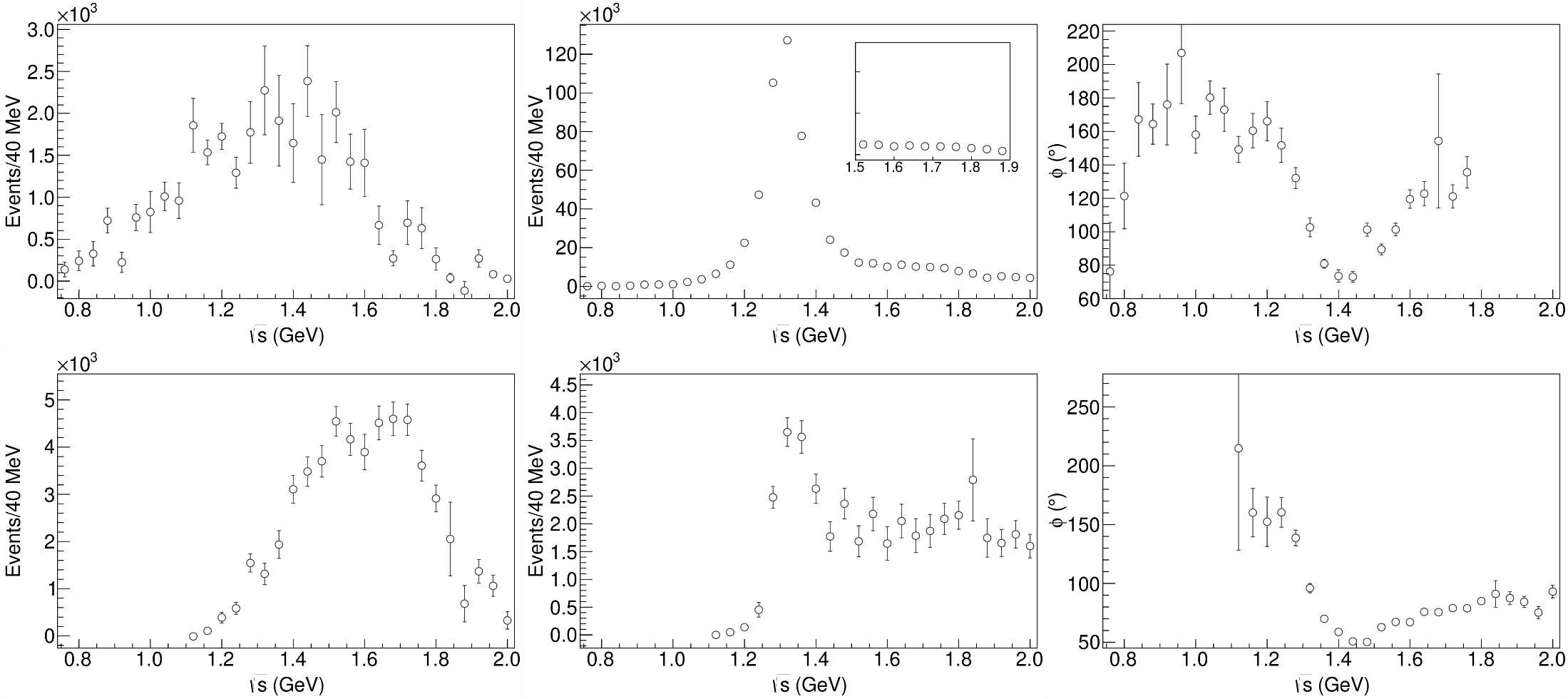 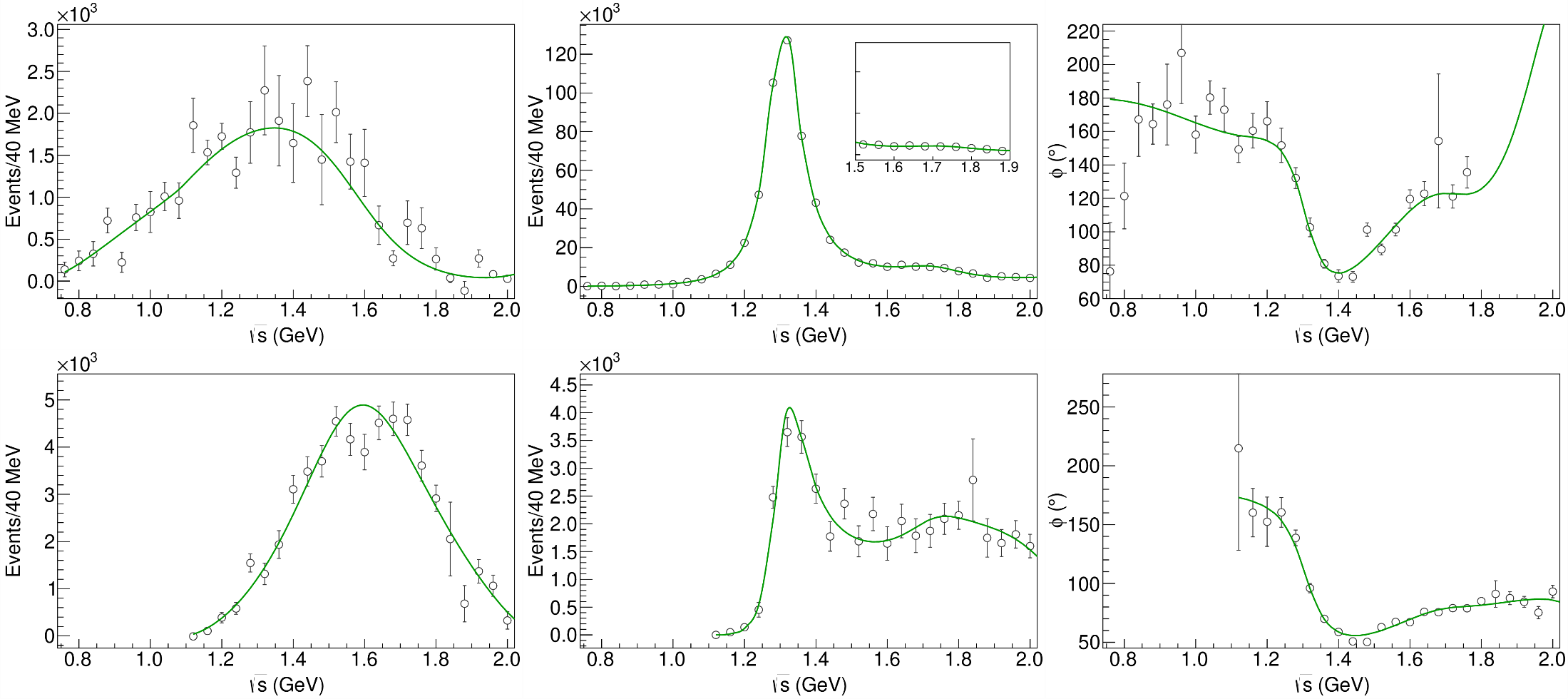 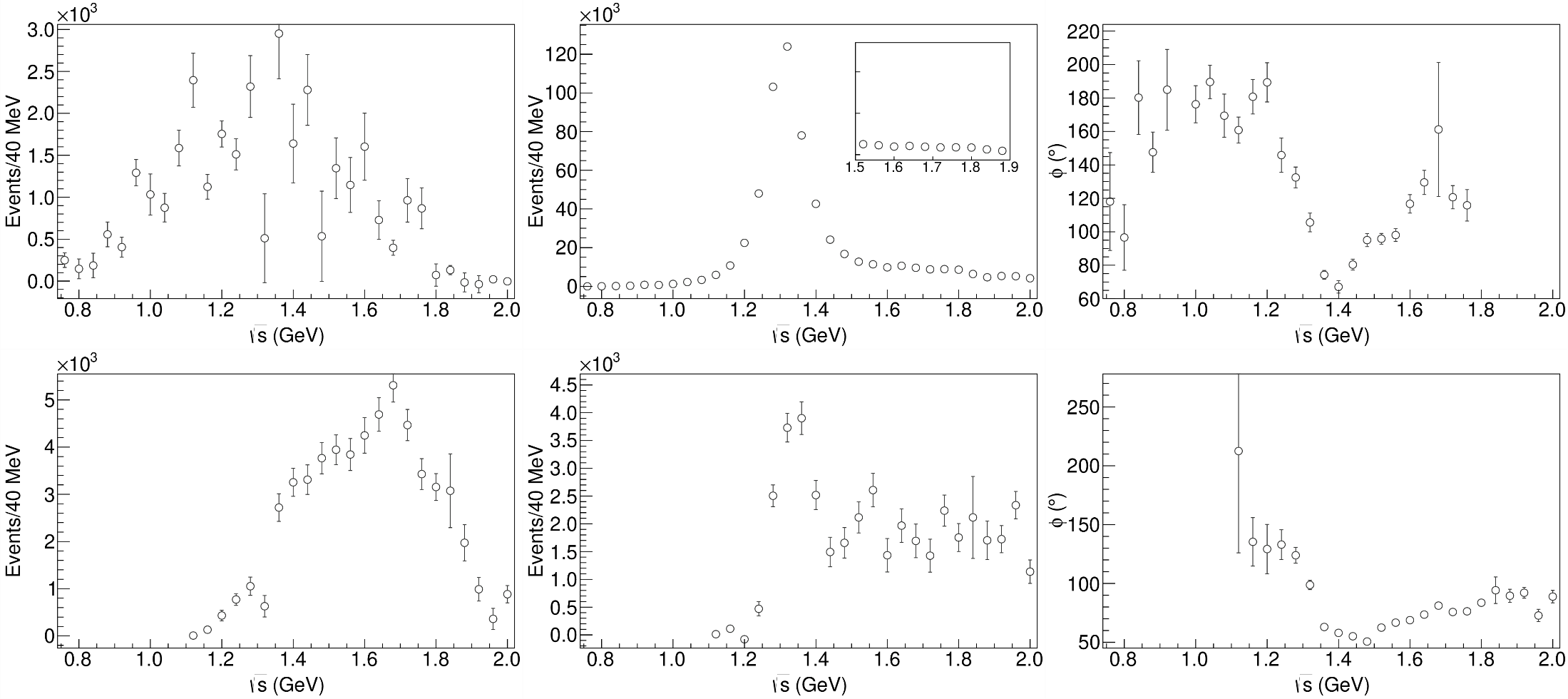 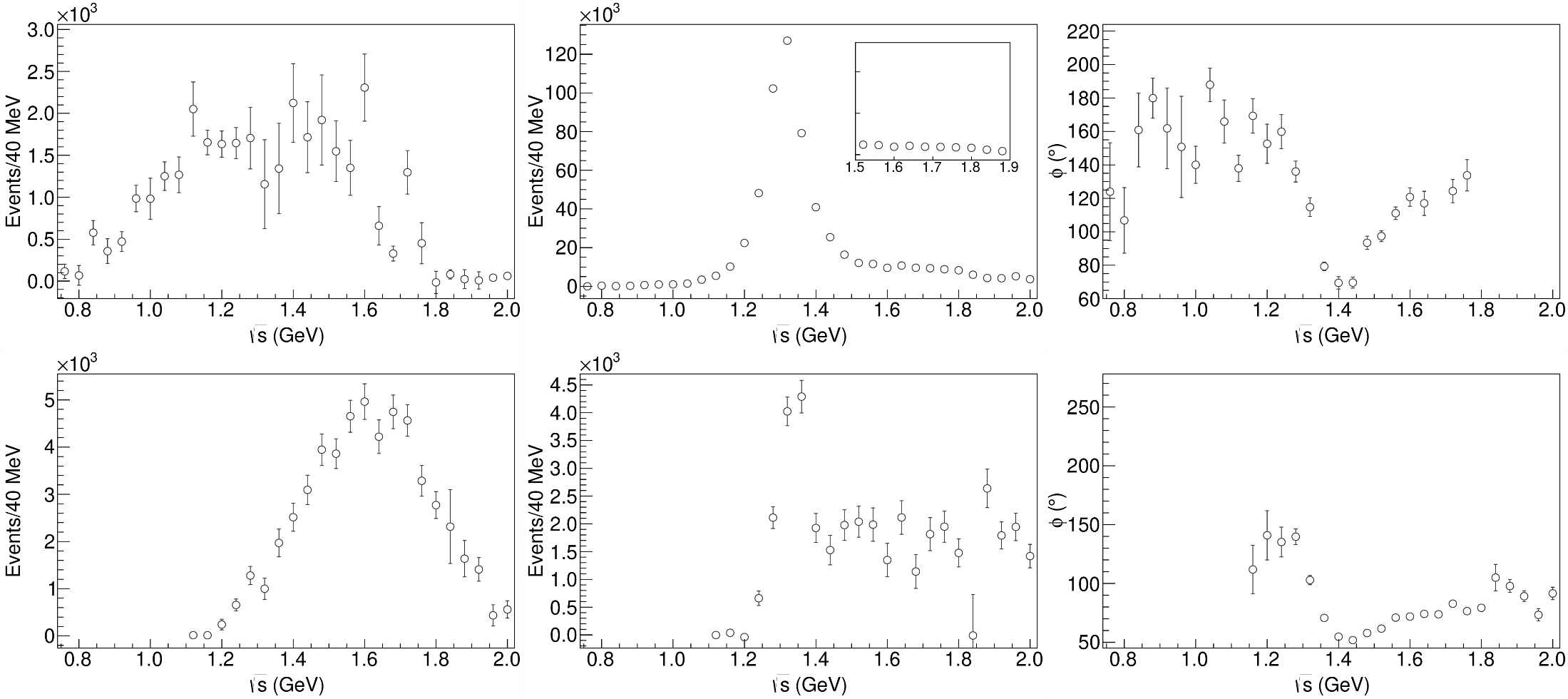 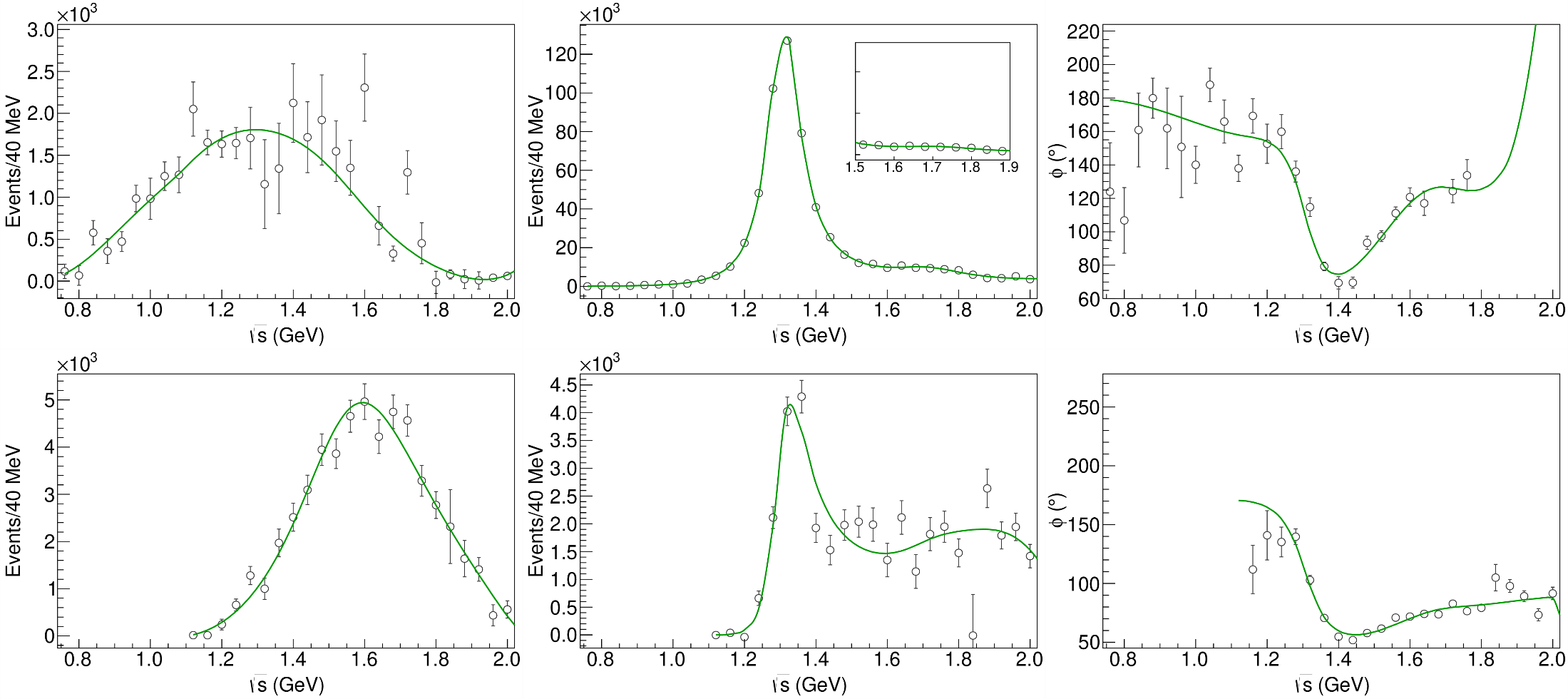 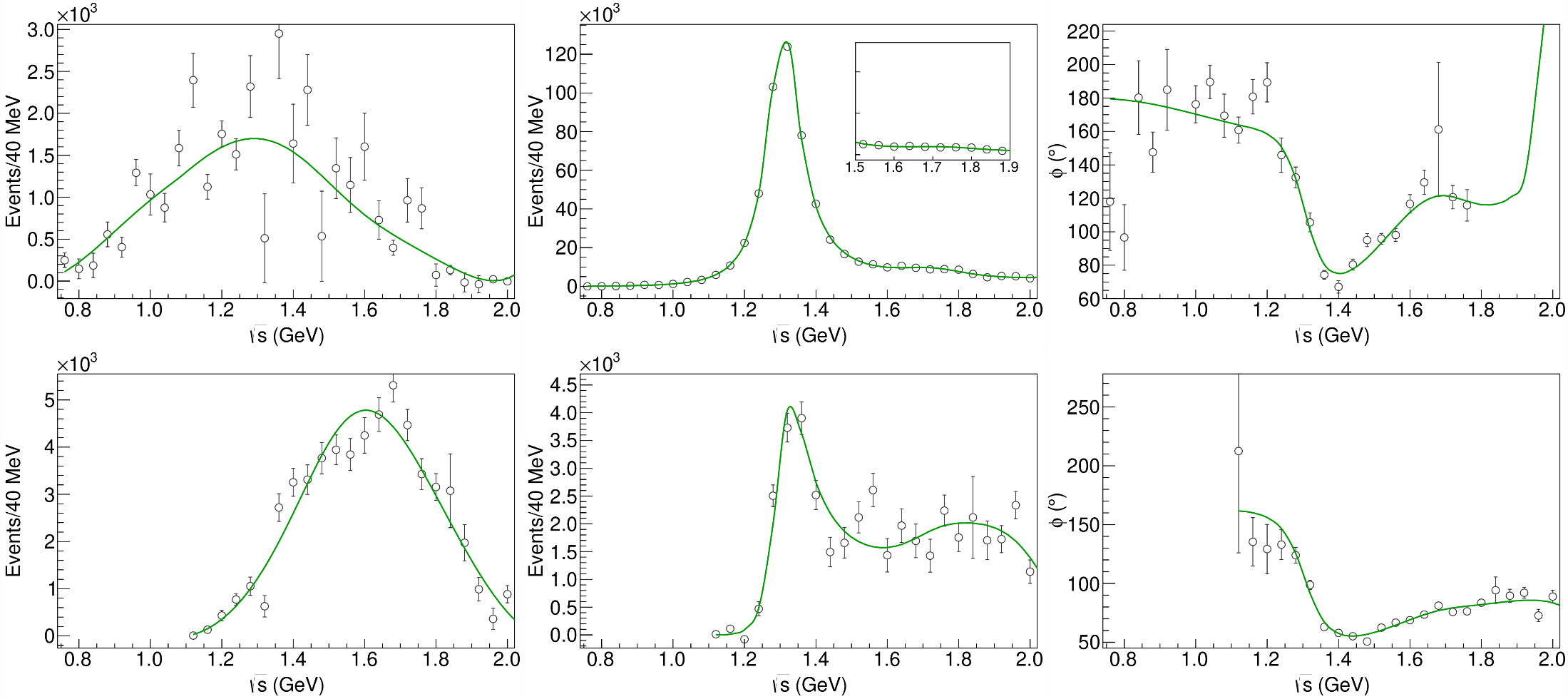 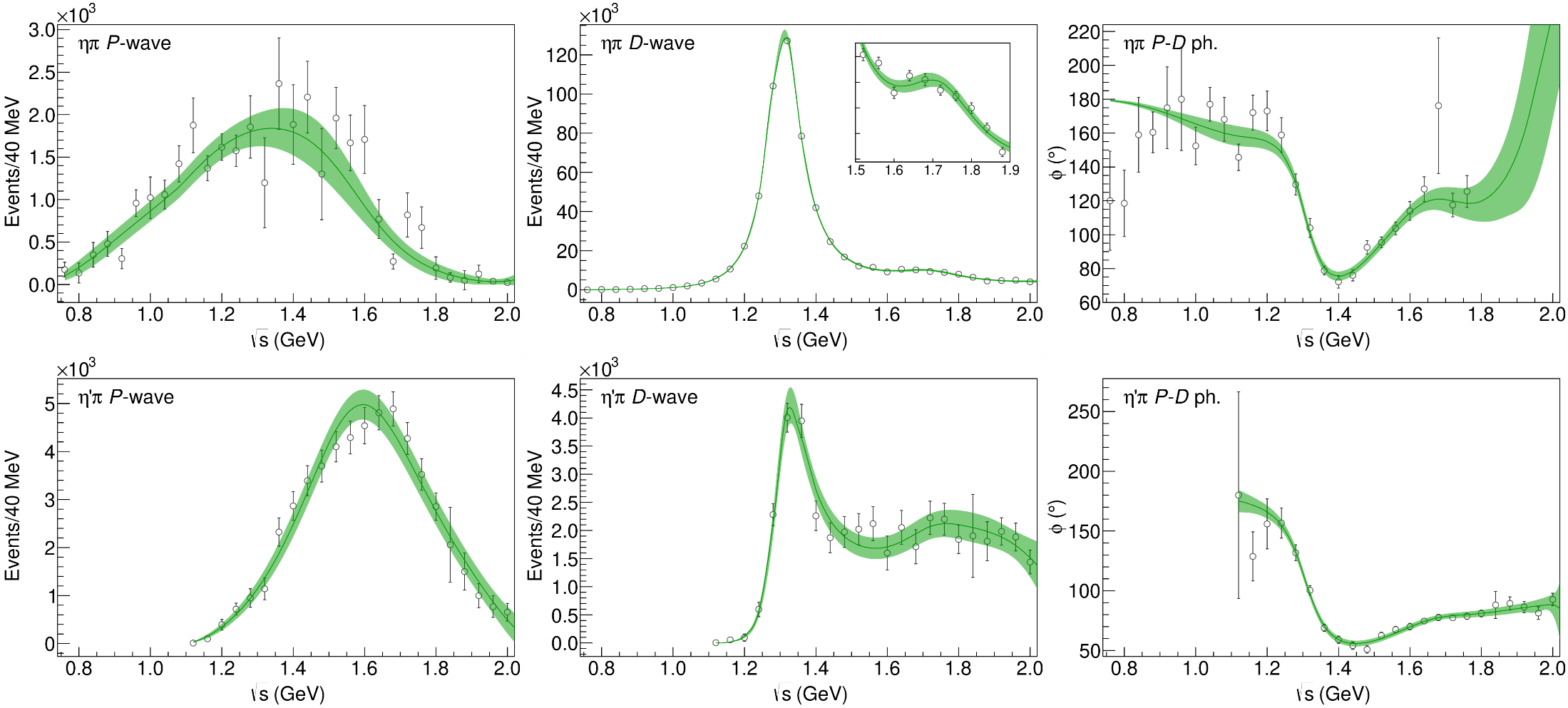 A. Pilloni – Theoretical review of light meson spectroscopy
34
[Speaker Notes: Controlla la parte su Regge]
Statistical Bootstrap
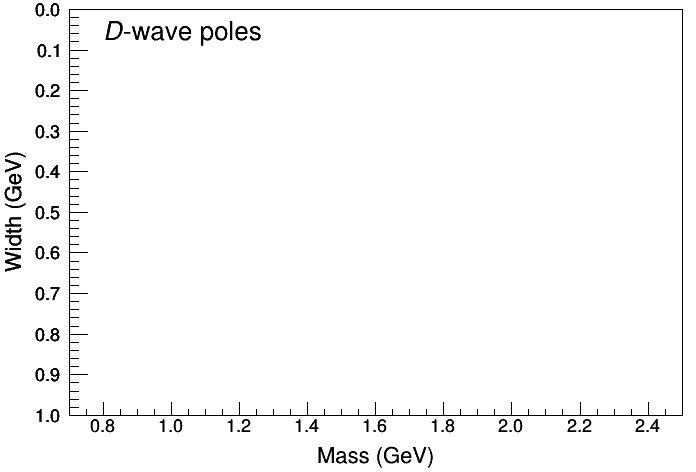 A. Pilloni – Theoretical review of light meson spectroscopy
35
[Speaker Notes: Controlla la parte su Regge]
Statistical Bootstrap
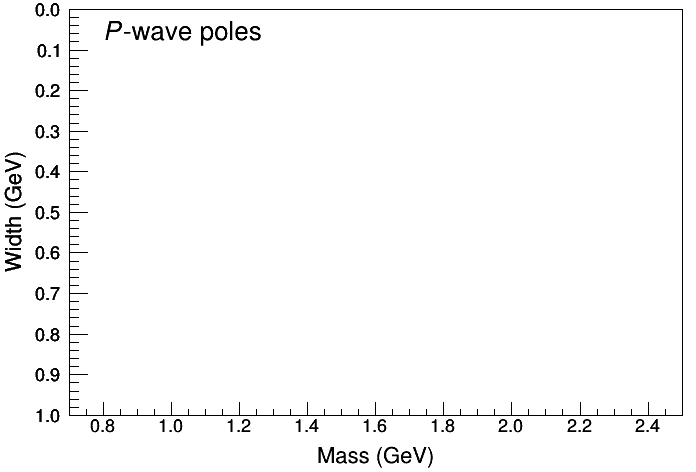 A. Pilloni – Theoretical review of light meson spectroscopy
36
[Speaker Notes: Controlla la parte su Regge]
Systematic studies
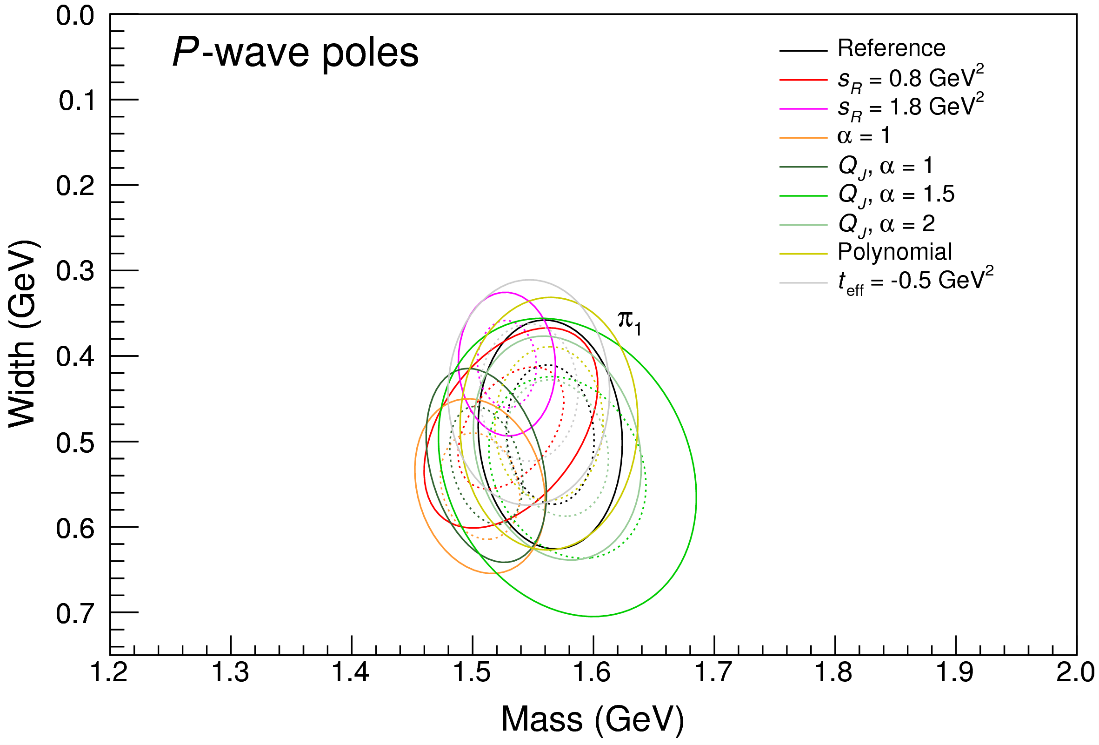 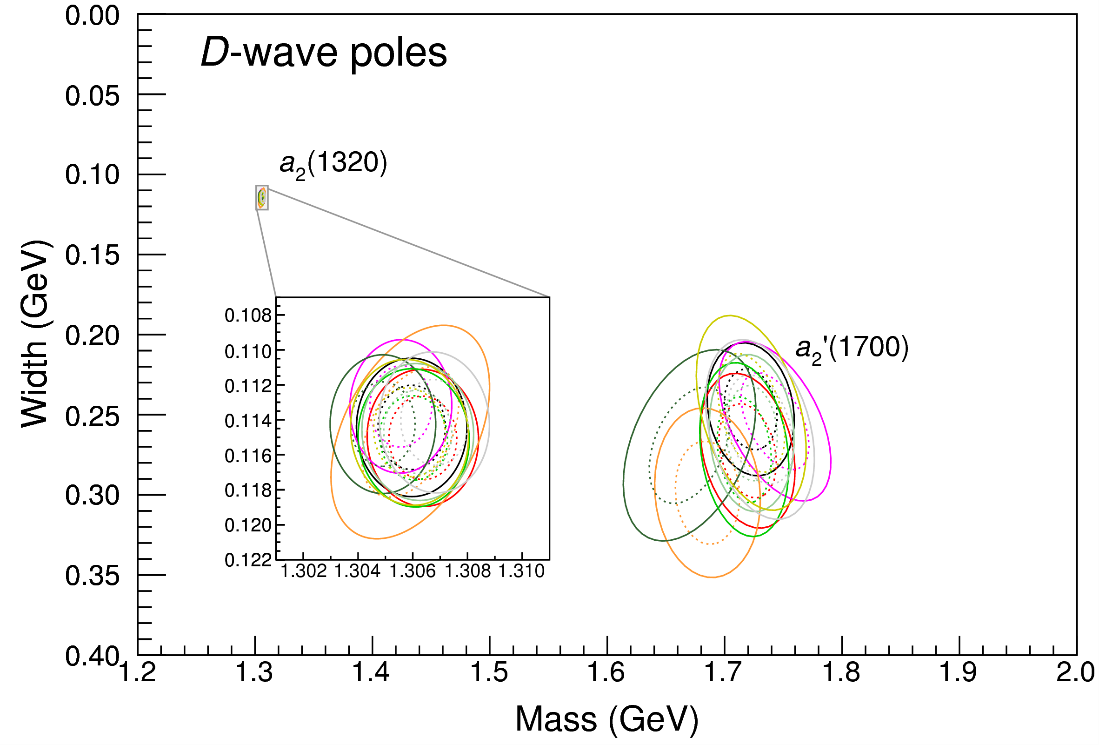 For each class, the maximum deviation of mass and width is taken as a systematic errorDeviation smaller than the statistical error are neglectedSystematic of different classes are summed in quadrature
A. Pilloni – Theoretical review of light meson spectroscopy
37
[Speaker Notes: Controlla la parte su Regge]
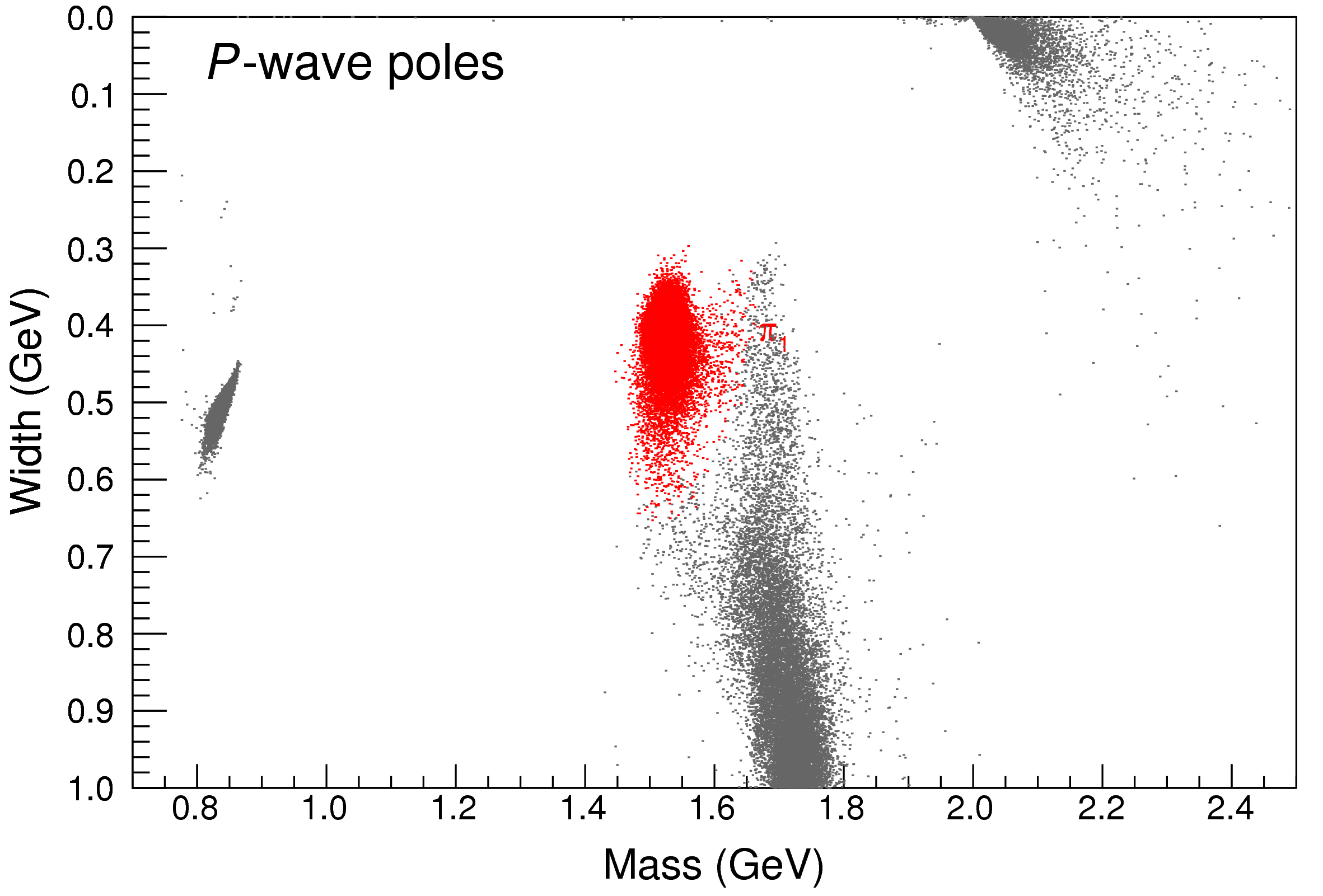 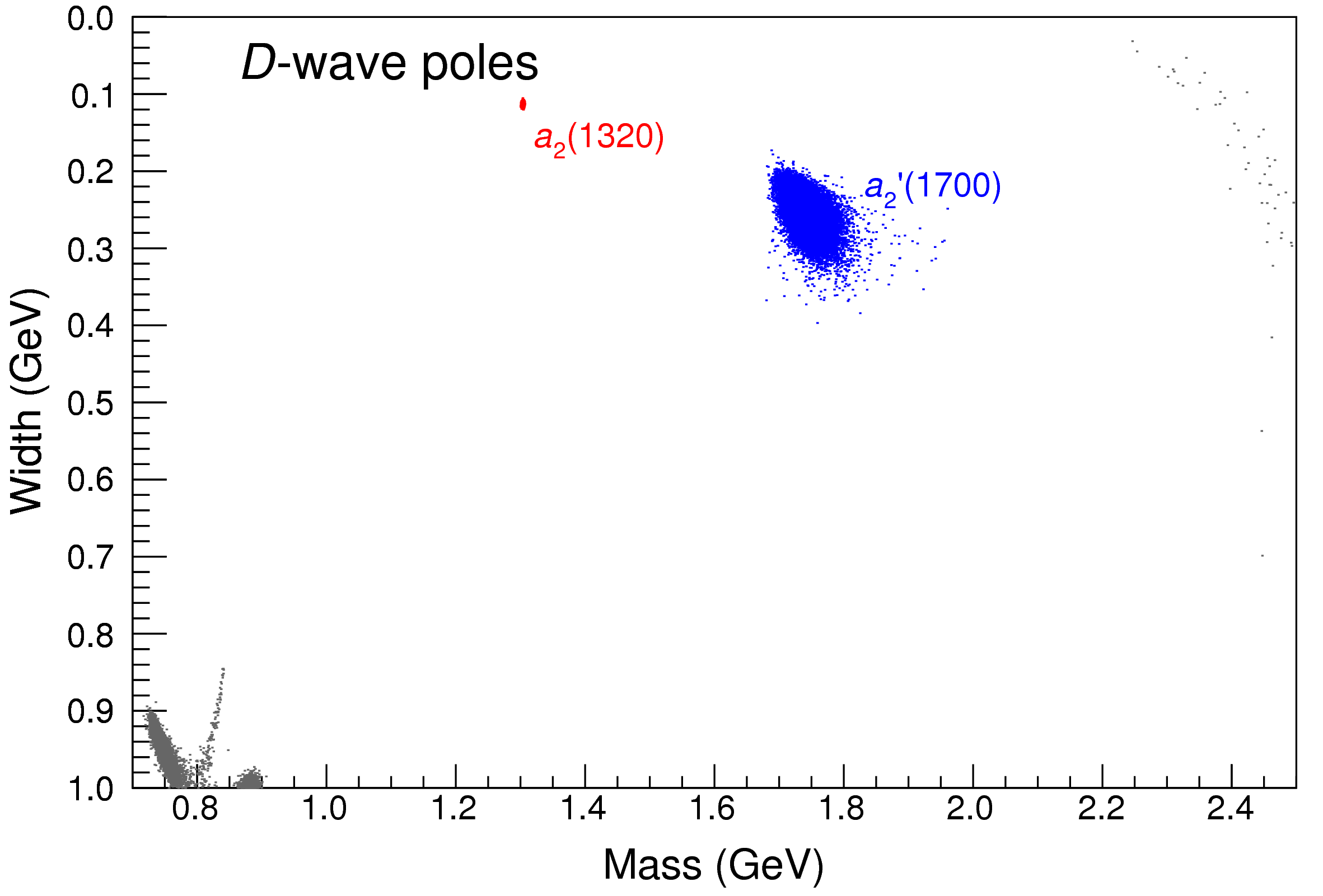 Our skepticism about a second pole in the relevant region is confirmed:
It is unstable and not trustable
A. Pilloni – Theoretical review of light meson spectroscopy
38
[Speaker Notes: Controlla la parte su Regge]
Correlations
Denominator parameters uncorrelated between P- and D-wave 
Denominator parameters uncorrelated with the numerator ones 
K-matrix «bkg» parameters
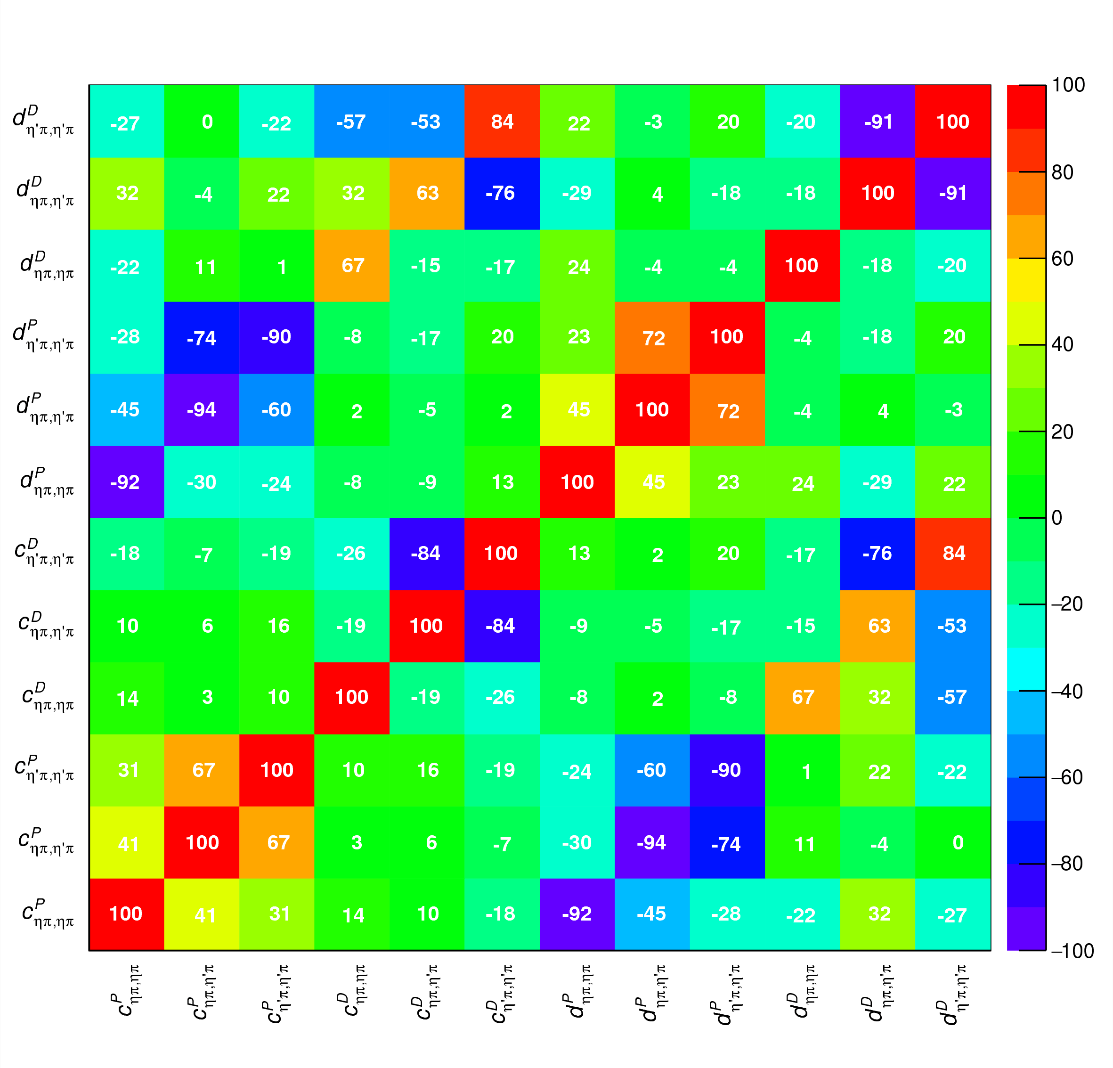 Production (numerator) parameters
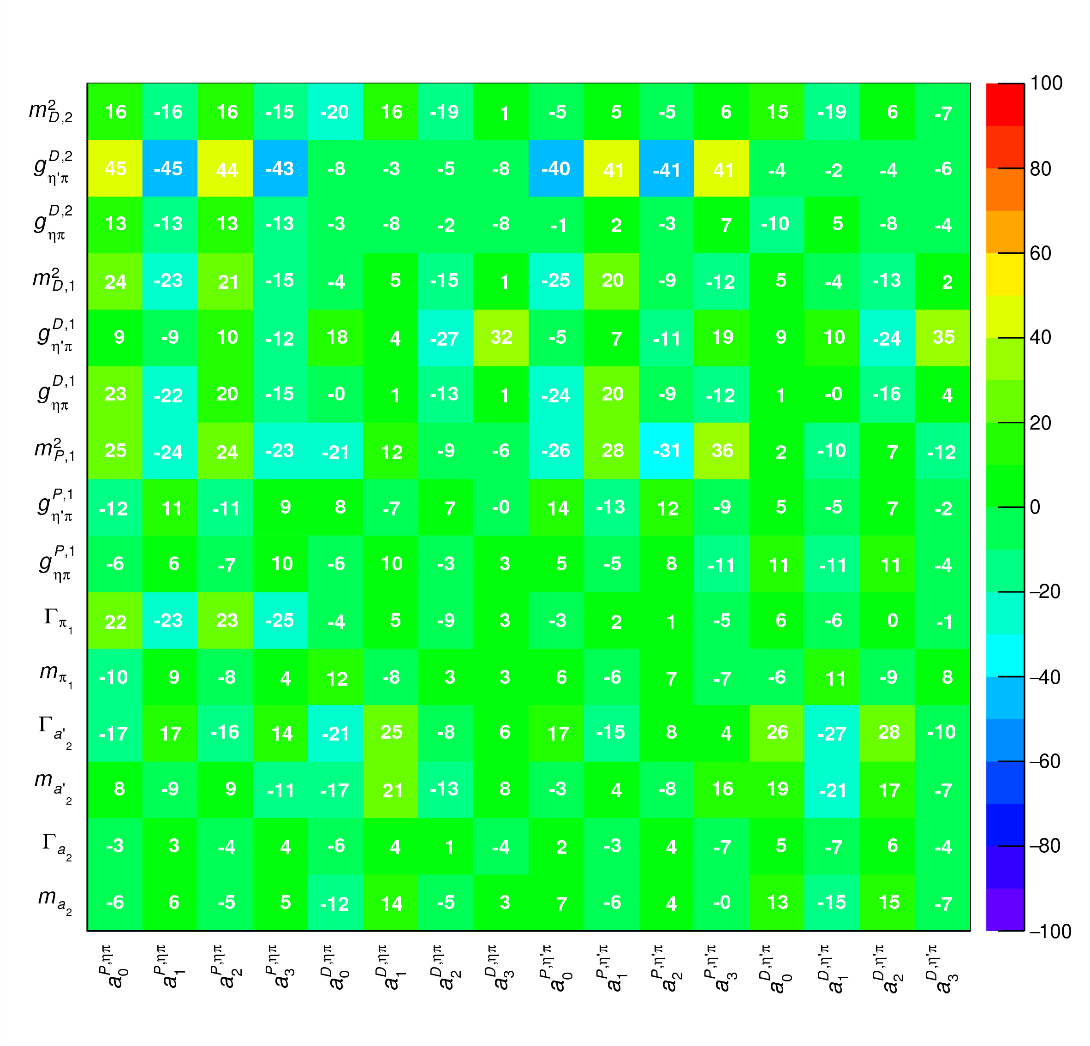 K-matrix «bkg» parameters
K-matrix «pole» parameters
A. Pilloni – Theoretical review of light meson spectroscopy
39
[Speaker Notes: Controlla la parte su Regge]
Rodas et al., EPJC 82, 1, 80
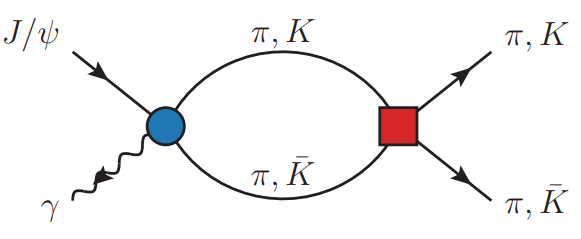 A. Pilloni – Theoretical review of light meson spectroscopy
40
[Speaker Notes: Controlla la parte su Regge]
Exo(tic) Had(ron) TC
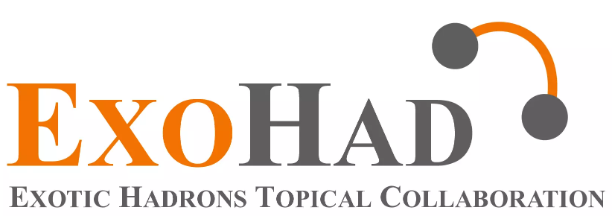 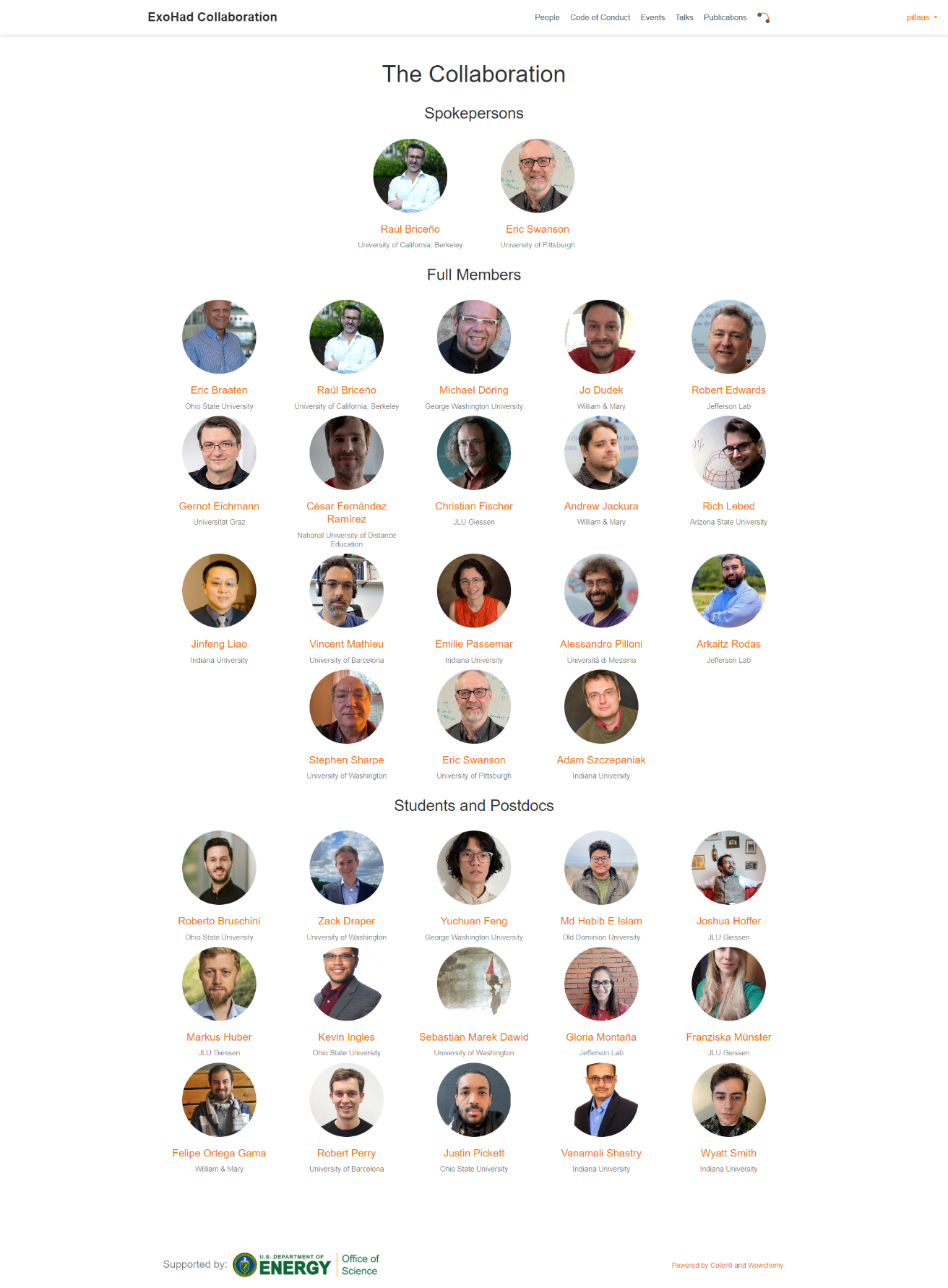 Funded in 2023 by DoE as a Topical Collaboration in Nuclear Physics
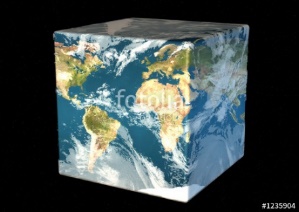 Hybrids from Scattering
Form factors
Lattice QCD
Aims at exploring all aspects of exotics (= hybrids at GlueX)
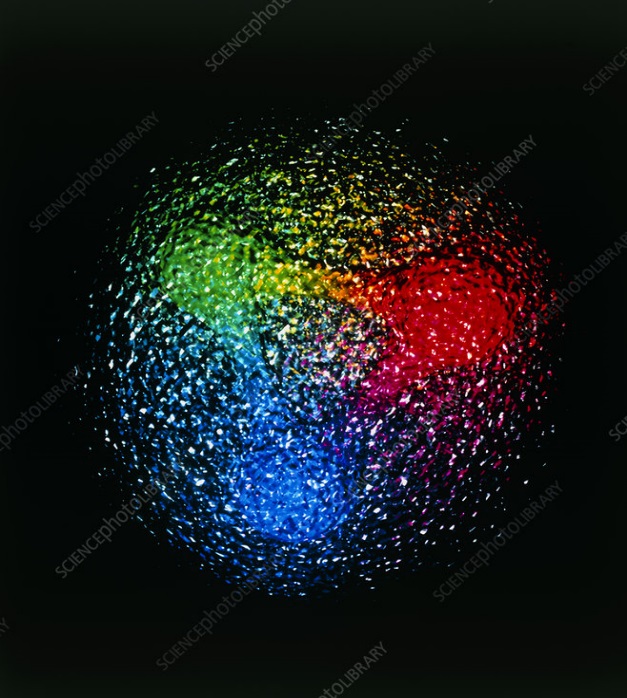 Quark level calculations
Lessons from EFTs
QCD
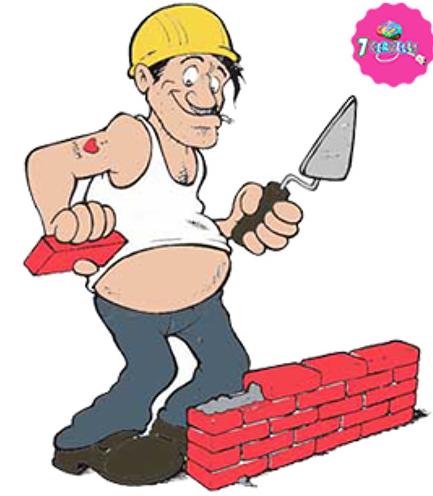 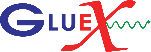 Studying details of production mechanisms of exotics at GlueX
Finite energy sum rules
Phenomenology
Amplitude Analysis
A. Pilloni – Theoretical review of light meson spectroscopy
41
[Speaker Notes: Controlla la parte su Regge]
Coupled channel: the model
A. Rodas, AP et al. (JPAC) PRL122, 042002
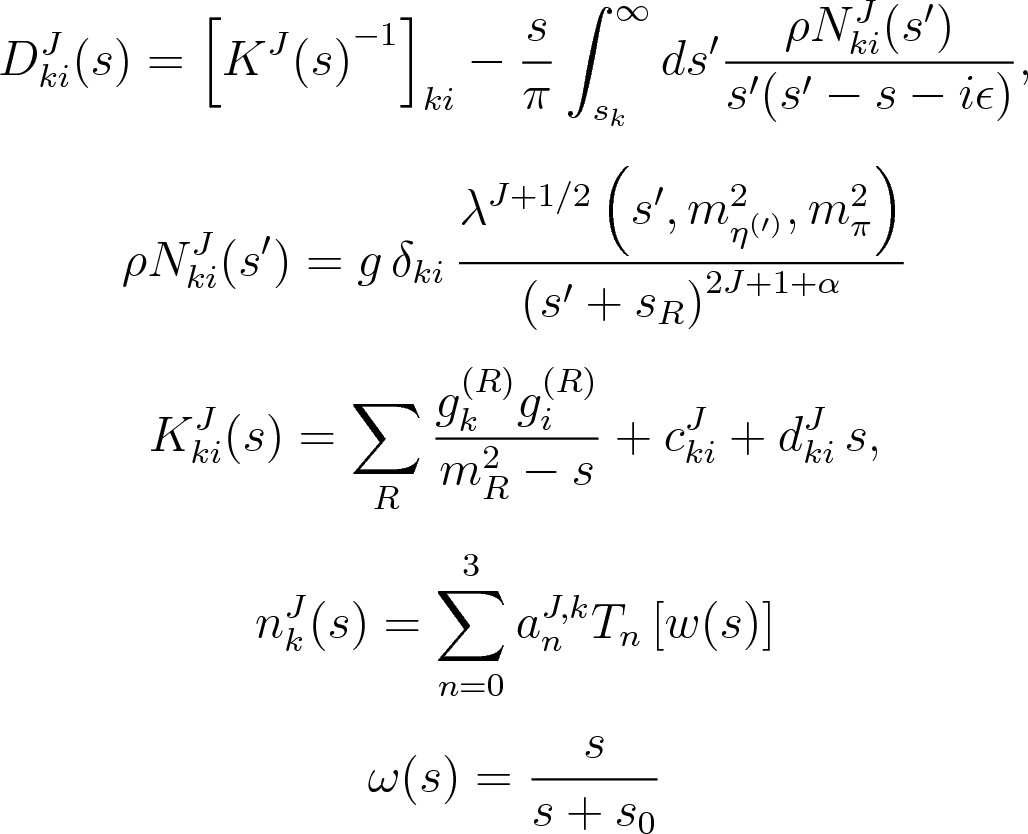 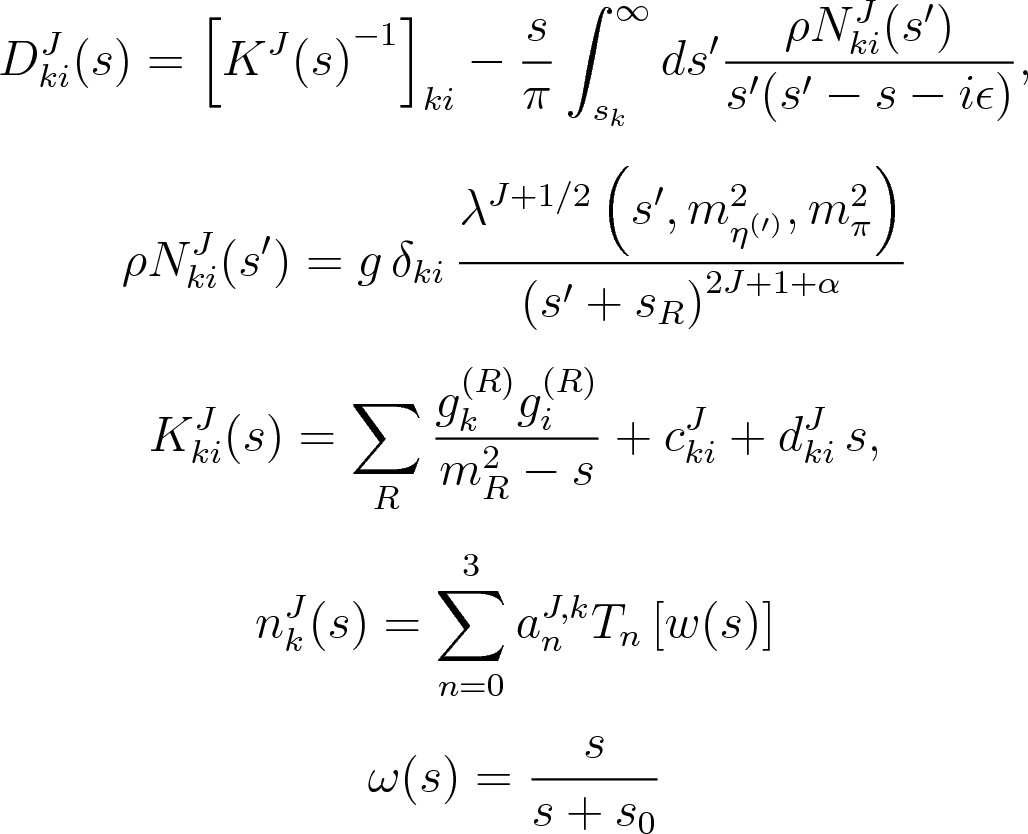 1 K-matrix pole for the P-wave
2 K-matrix poles for the D-wave
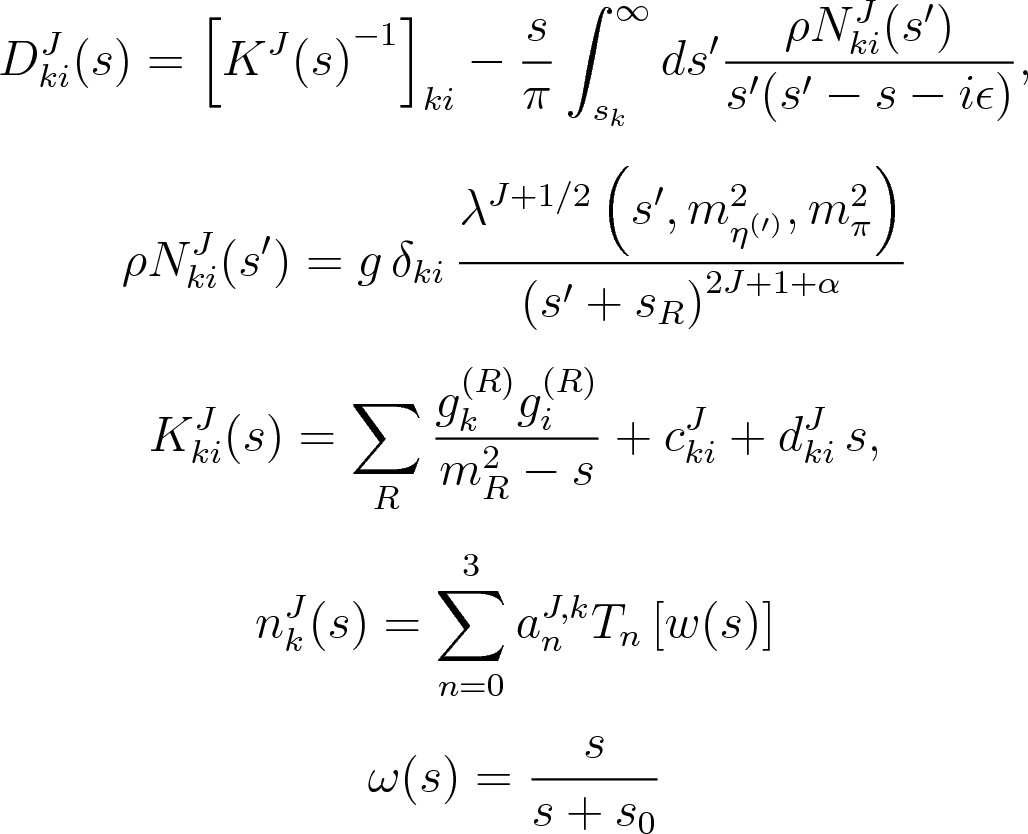 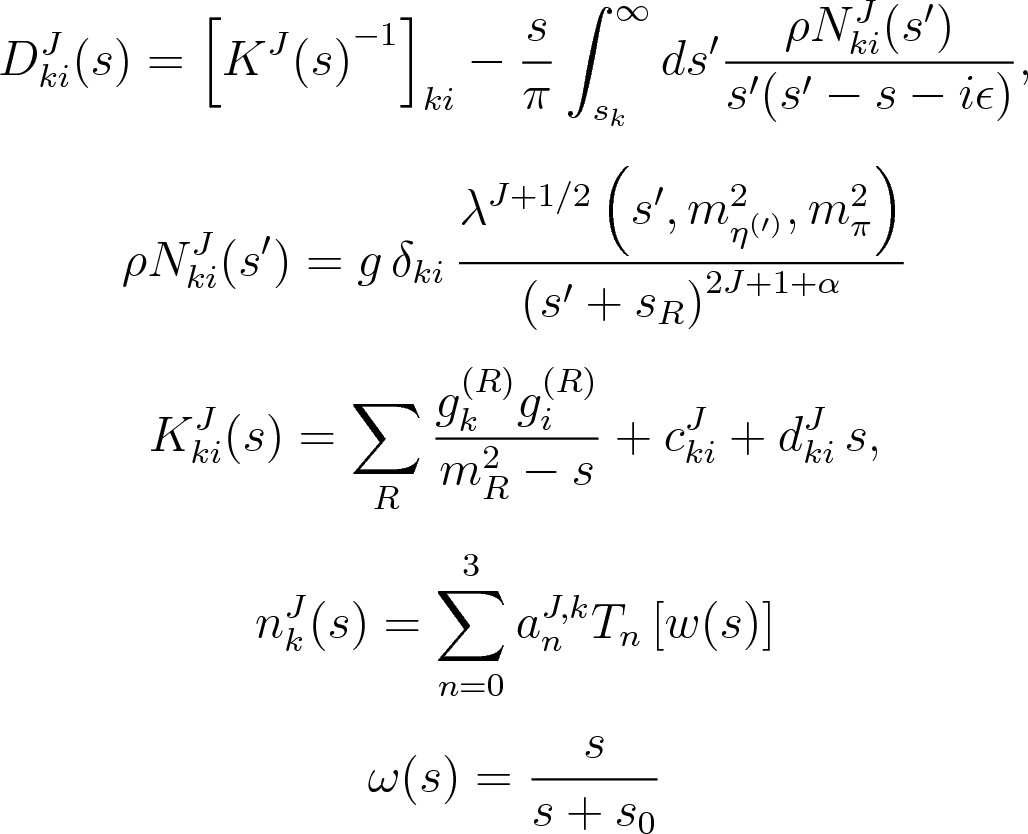 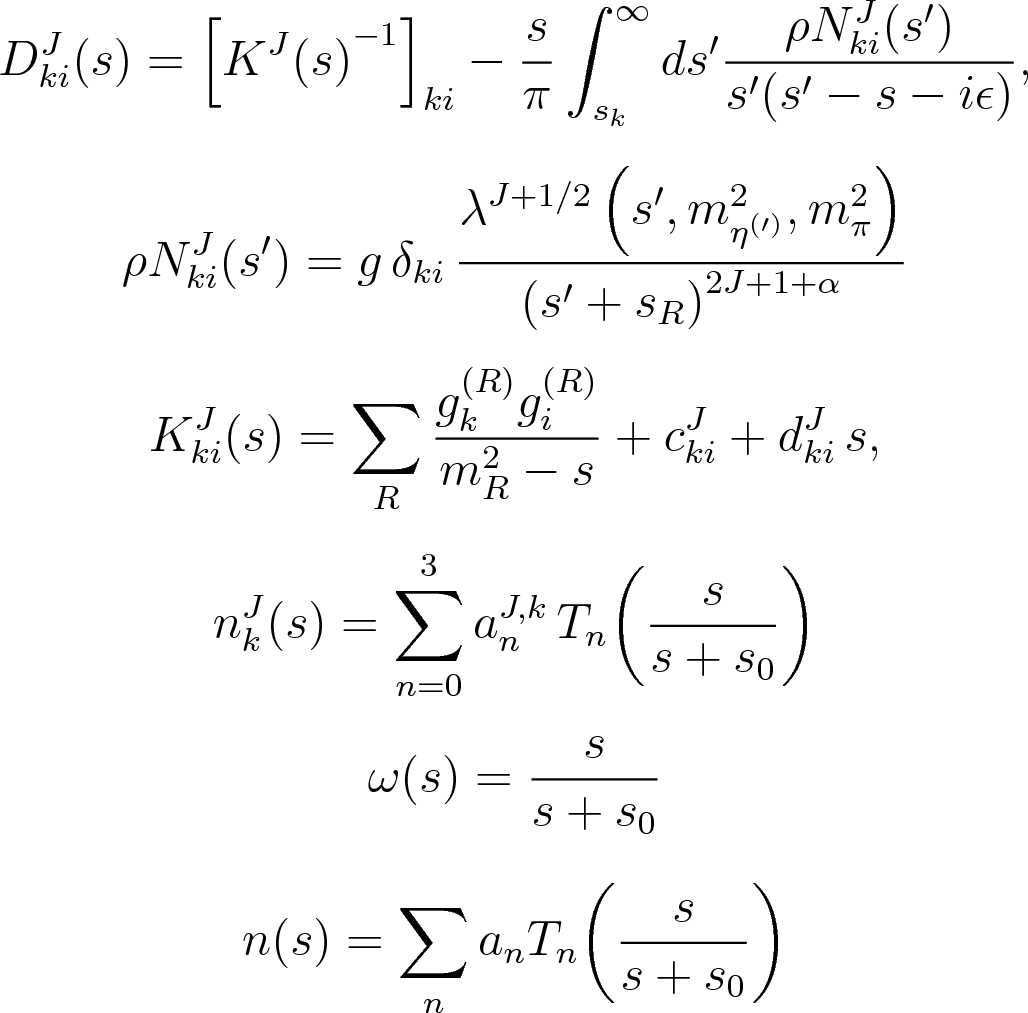 A. Pilloni – Theoretical review of light meson spectroscopy
42
[Speaker Notes: Controlla la parte su Regge]
How theorists think of experiments
All the information about hadrons is collected by the Particle Data Group
Changing beam and target, you can change the font
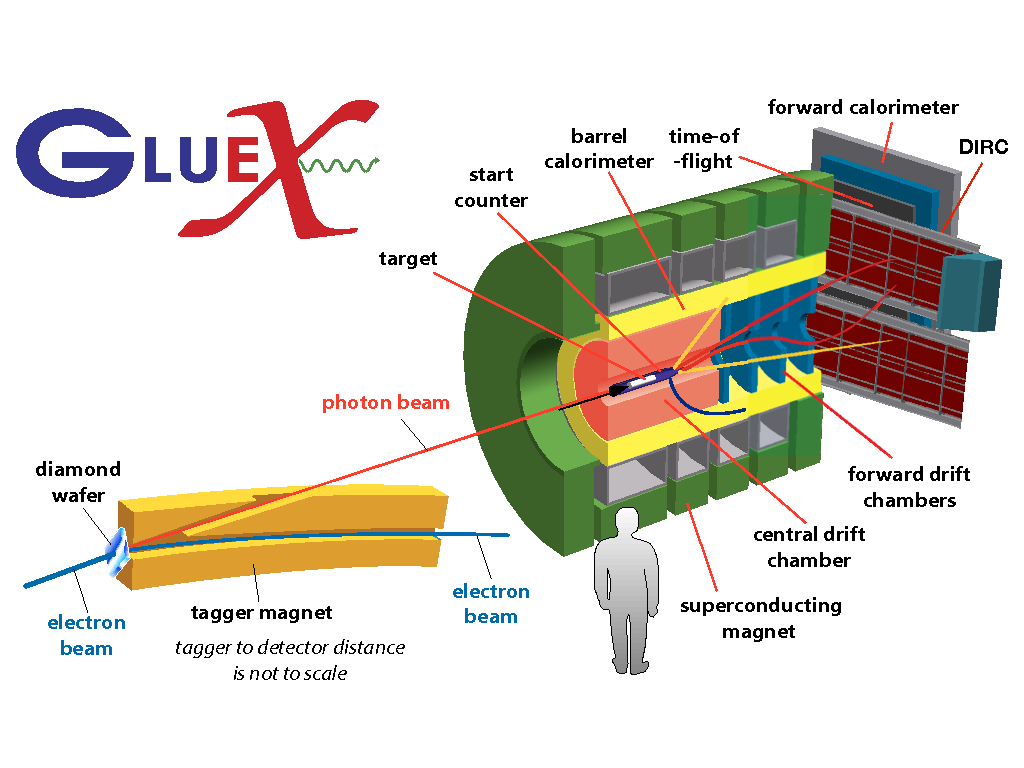 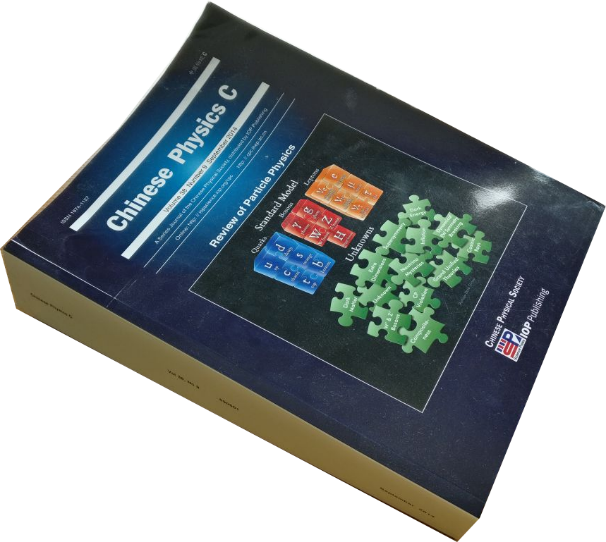 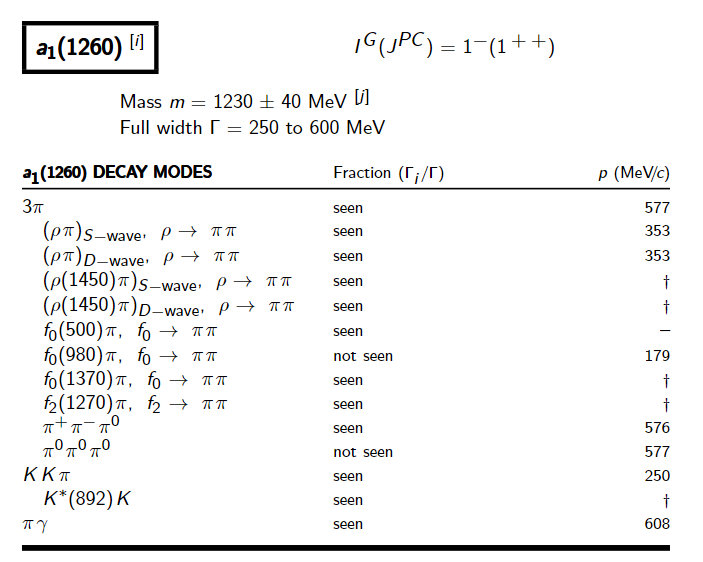 P
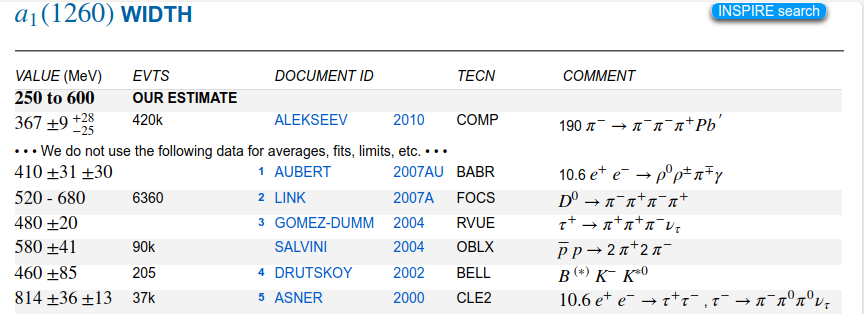 D
What theorists see…
What experimentalists present…
A. Pilloni – Theoretical review of light meson spectroscopy
43
Real(istic) conversations between theorists and experimentalists
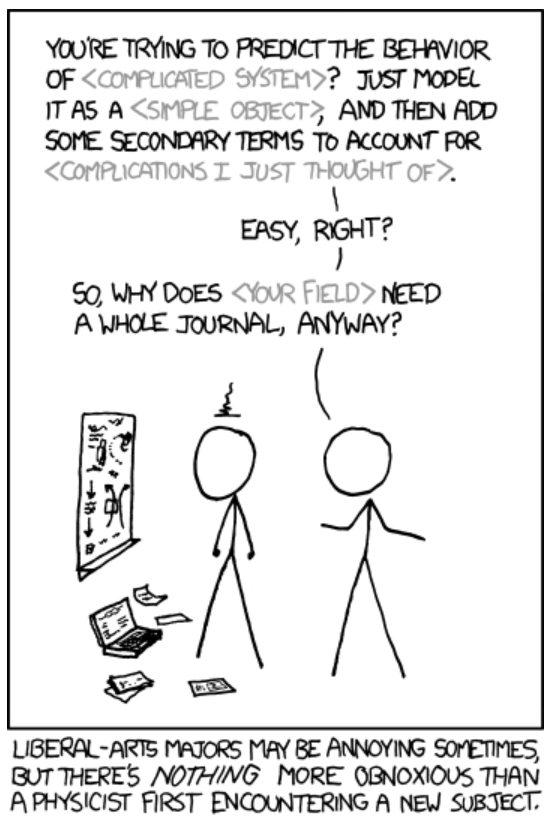 T: How could you not find the XXX quantum numbers?
E: Well, you know, 5D fit, O(100) parameters, local minima, systematics…
T: You are not that good, are you?
T: You shouldn’t use Breit Wigners!
E: Gimme some better
T: I have an analytic unitary parametrization, but it works in a given mass window and only knows about energy dependence, you can’t add background terms to it…
E: Breit Wigners.
T: Stop using complex couplings!
E: HAHAHAHHAHAHAHAHAHHHAHAHAHA
A. Pilloni – Theoretical review of light meson spectroscopy
44
[Speaker Notes: 2 slides su Zc, a Bes e a Belle
2 slide su tetraquark model: dall’hamiltoniana di Jaffe al calcolo delle masse
1 slide su molecular models, dove sono i carichi? (non in Tornqvist, si in Hanhart, vedere Braaten, citare Nefediev)
2 slides su decay channels, dove si dovrebbe vedere, e a seconda del modello, vedere qualche plot
1 slide su Y(4260), tetraquark? C’è lo strano (si vede la f0)
1 slide su Zc a cleo (anche il neutro)]
Spectroscopy from peripheral production
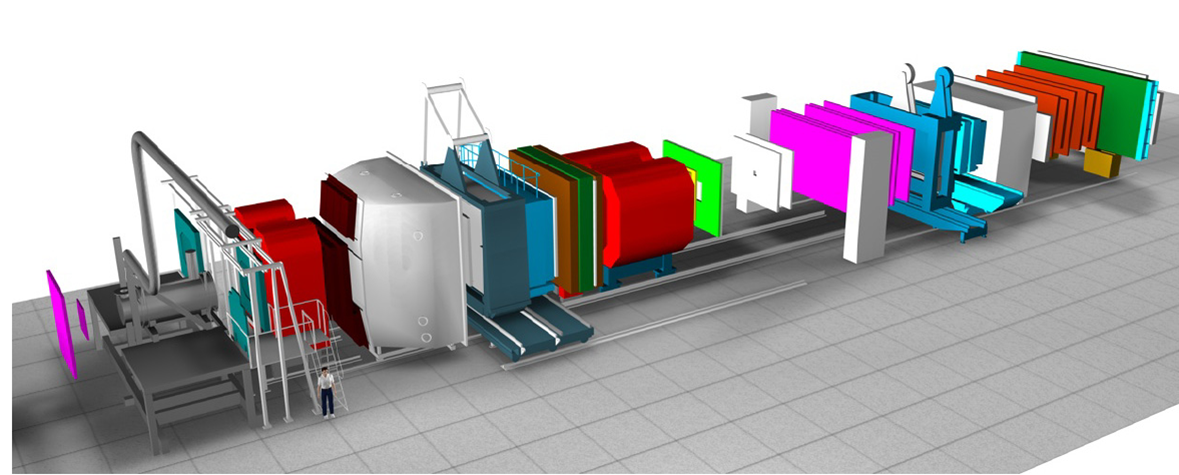 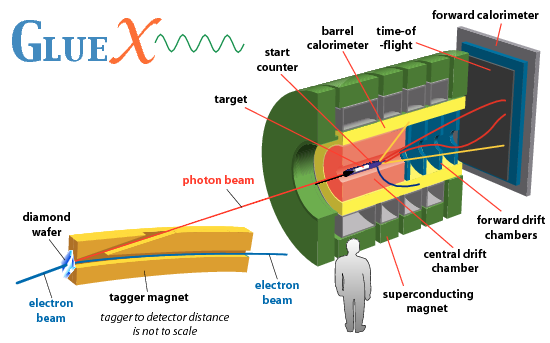 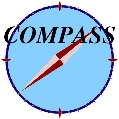 Need to establish Regge factorization

Single Regge pole dominate
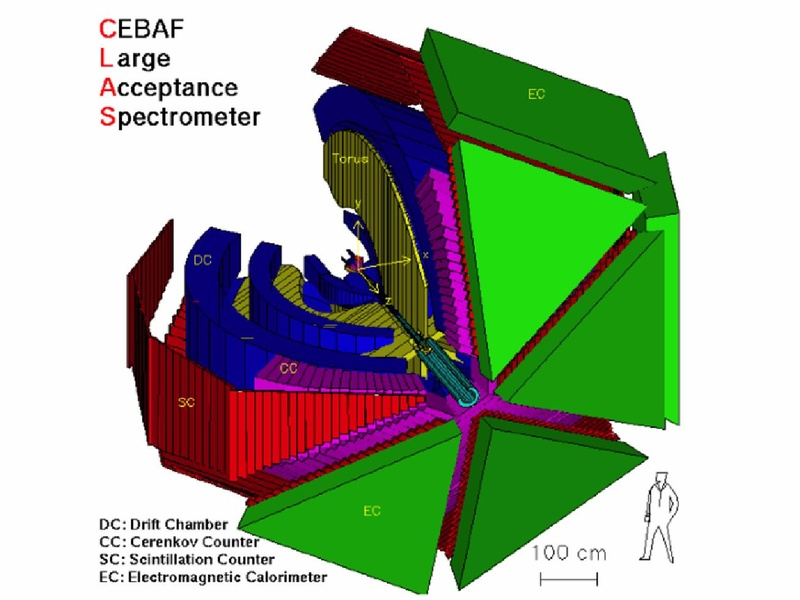 A. Pilloni – Theoretical review of light meson spectroscopy
45
[Speaker Notes: 2 slides su Zc, a Bes e a Belle
2 slide su tetraquark model: dall’hamiltoniana di Jaffe al calcolo delle masse
1 slide su molecular models, dove sono i carichi? (non in Tornqvist, si in Hanhart, vedere Braaten, citare Nefediev)
2 slides su decay channels, dove si dovrebbe vedere, e a seconda del modello, vedere qualche plot
1 slide su Y(4260), tetraquark? C’è lo strano (si vede la f0)
1 slide su Zc a cleo (anche il neutro)]
Options on the market
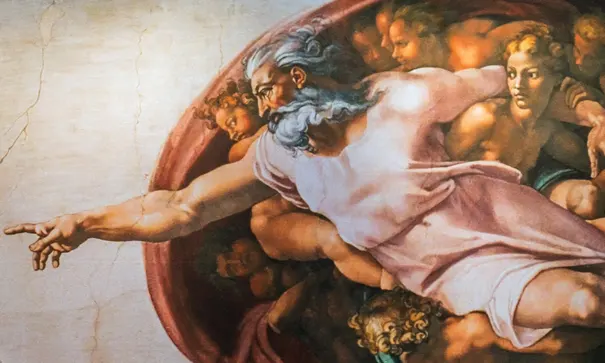 Quark-level calculations:
Quark models, pNRQCD, Hybrids, ...
Spectrum generally calculated as bound states of some potential
Decay rates as «overlap integrals» between two static configurations

Comprehensive picture  	Little scattering dynamics 
Hadron level calculations:
Microscopic models inspired to EFT + Unitarization
Compact states vs. molecules, triangles...
States as poles of scattering amplitudes
Couplings as residues at the poles

Scattering dynamics  	More case-by-case 
A. Pilloni – Theoretical review of light meson spectroscopy
Hybrid hunting
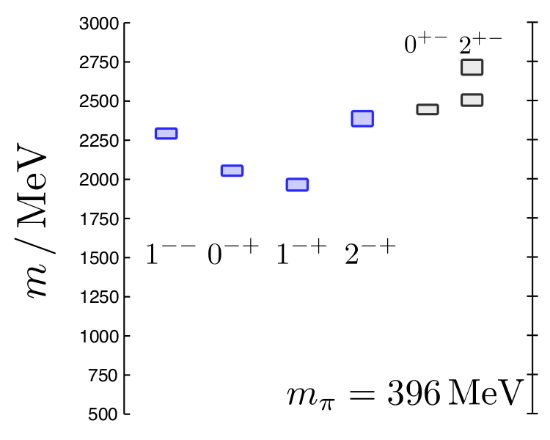 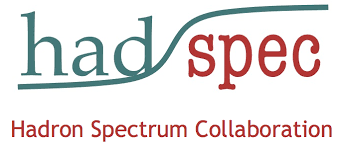 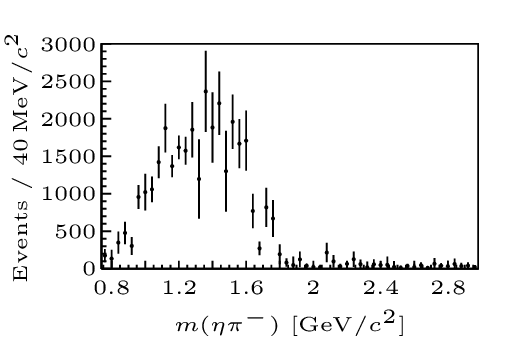 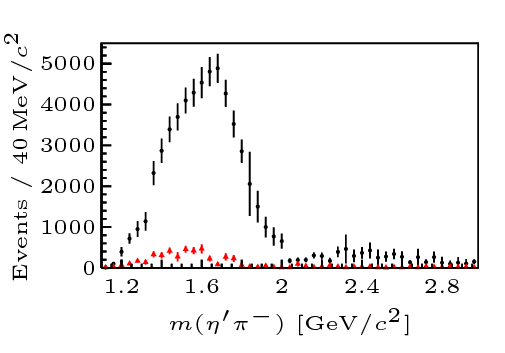 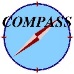 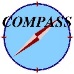 A. Pilloni – Theoretical review of light meson spectroscopy
47
[Speaker Notes: 2 slides su Zc, a Bes e a Belle
2 slide su tetraquark model: dall’hamiltoniana di Jaffe al calcolo delle masse
1 slide su molecular models, dove sono i carichi? (non in Tornqvist, si in Hanhart, vedere Braaten, citare Nefediev)
2 slides su decay channels, dove si dovrebbe vedere, e a seconda del modello, vedere qualche plot
1 slide su Y(4260), tetraquark? C’è lo strano (si vede la f0)
1 slide su Zc a cleo (anche il neutro)]
Jackura, Mikhasenko, AP et al. (JPAC & COMPASS), PLB
Rodas, AP et al. PRL
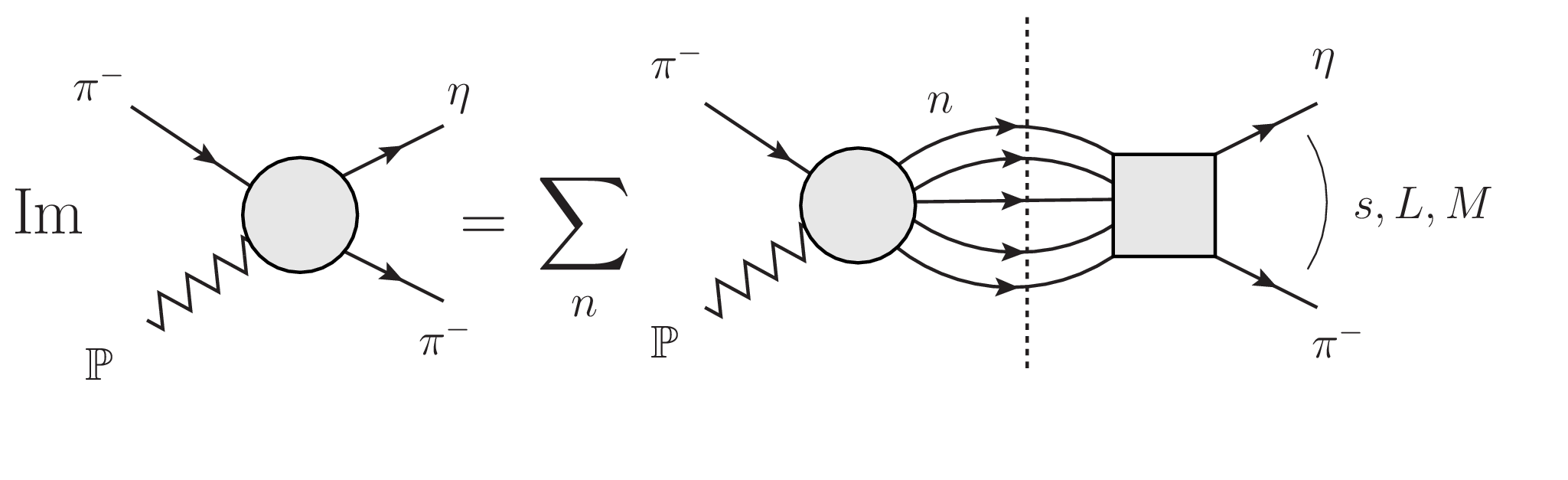 A. Pilloni – Theoretical review of light meson spectroscopy
48
[Speaker Notes: Controlla la parte su Regge]
Jackura, Mikhasenko, AP et al. (JPAC & COMPASS), PLB
Rodas, AP et al. PRL
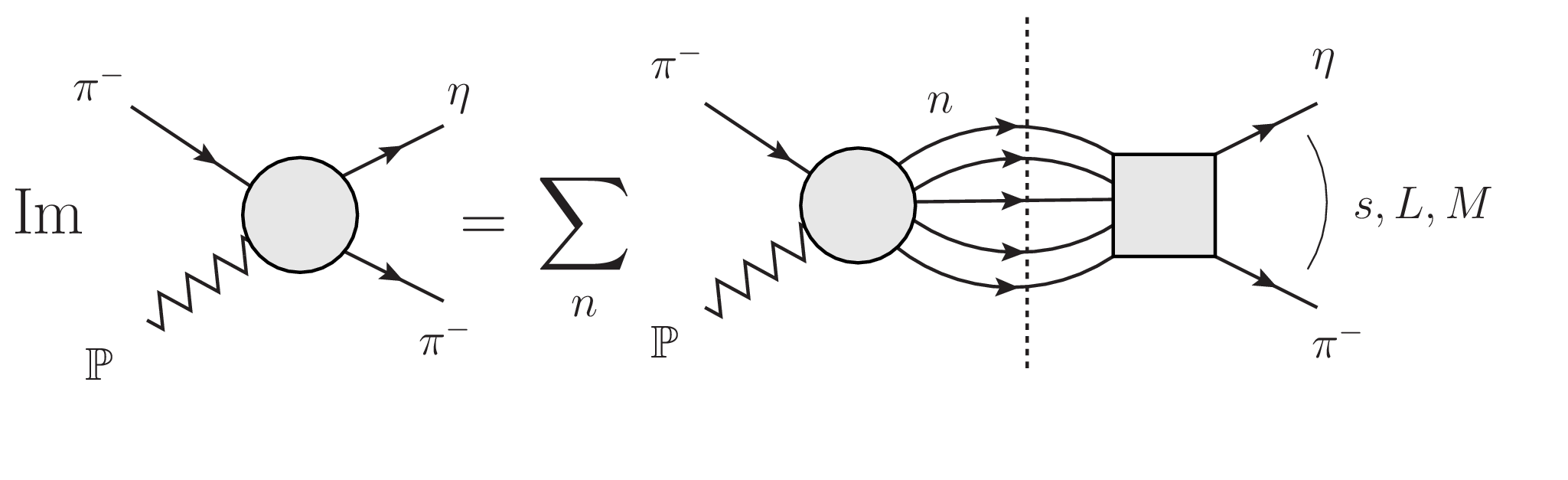 A. Pilloni – Theoretical review of light meson spectroscopy
49
[Speaker Notes: Controlla la parte su Regge]
(       data)
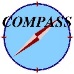 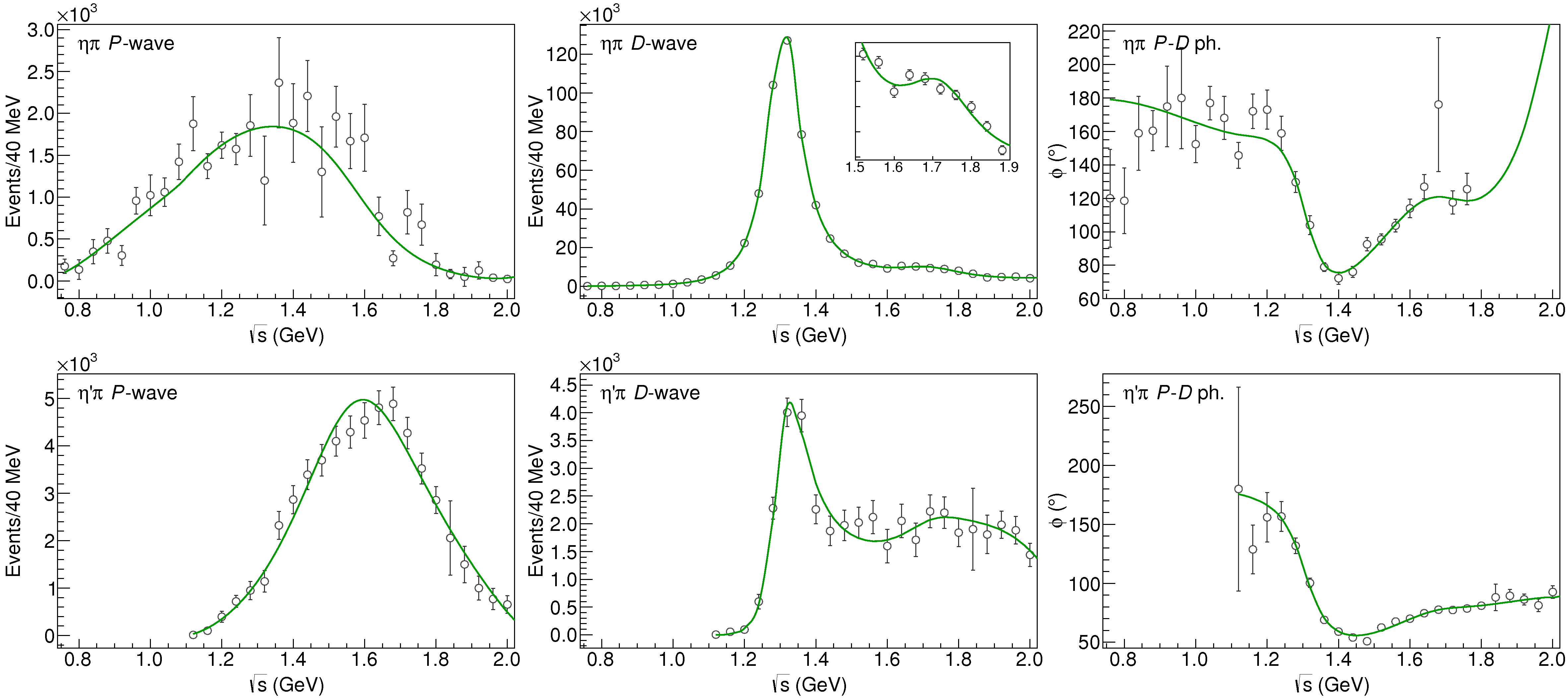 A. Pilloni – Theoretical review of light meson spectroscopy
50
[Speaker Notes: Controlla la parte su Regge]
Pole hunting
(       data)
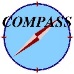 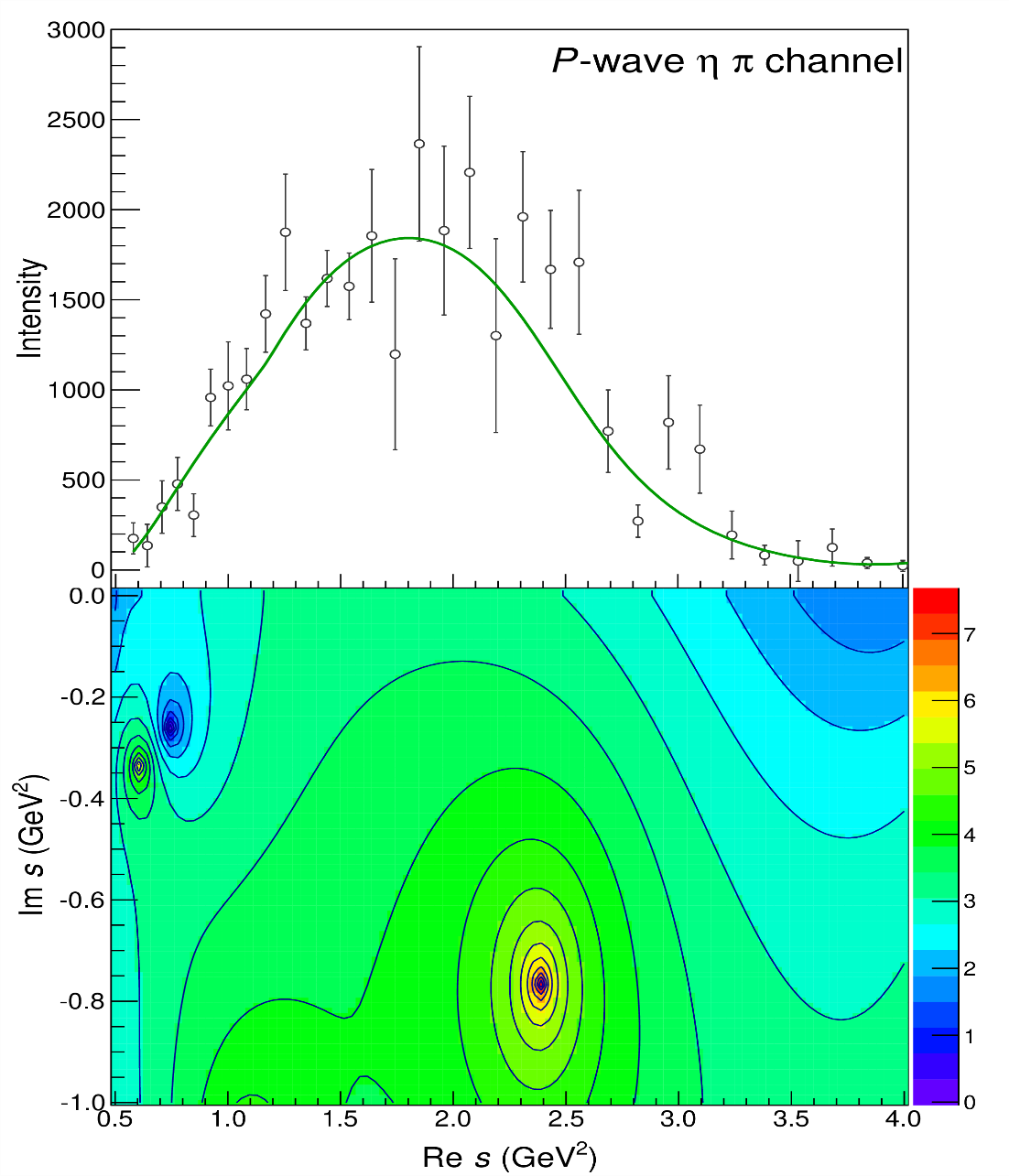 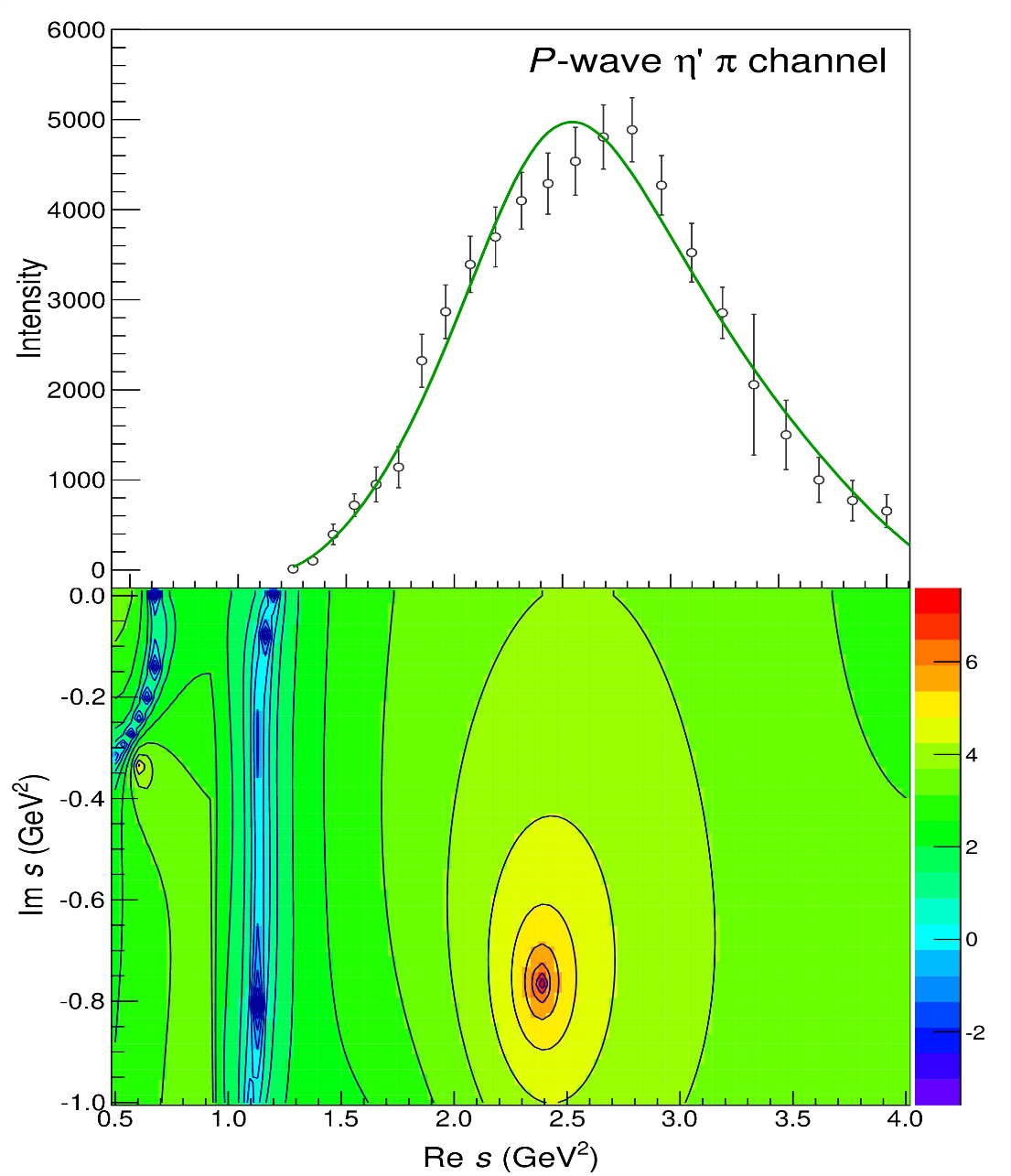 A. Pilloni – Theoretical review of light meson spectroscopy
51
[Speaker Notes: Controlla la parte su Regge]
Final results
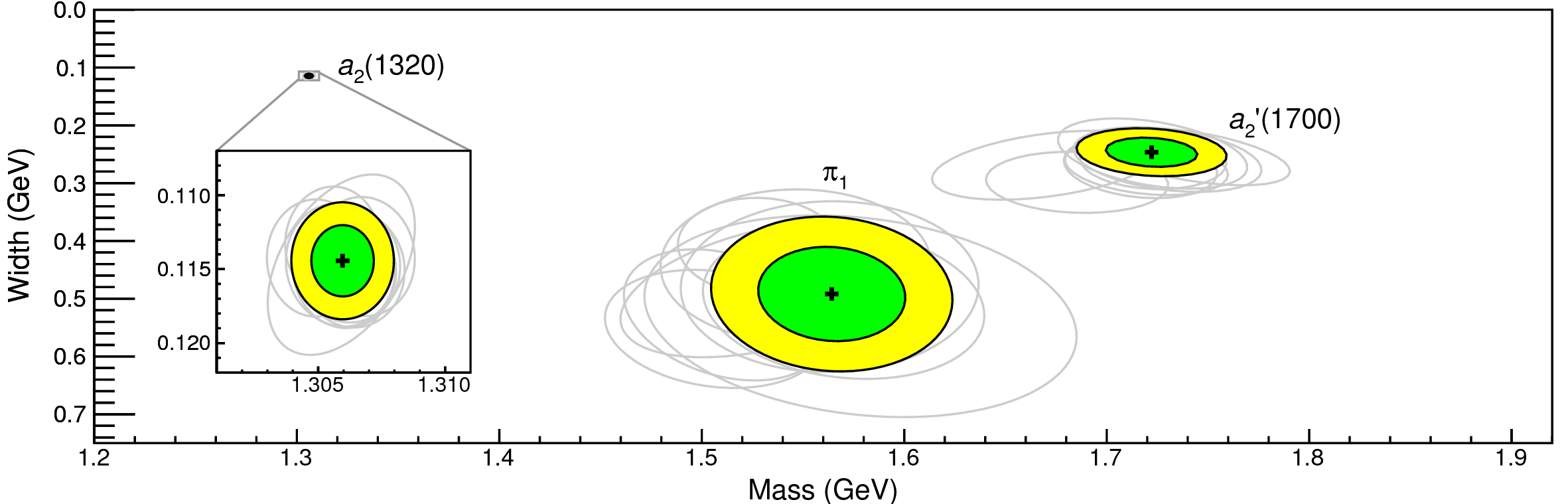 Agreement with Lattice is restored
That’s the most rigorous extractionof an exotic meson available so far!
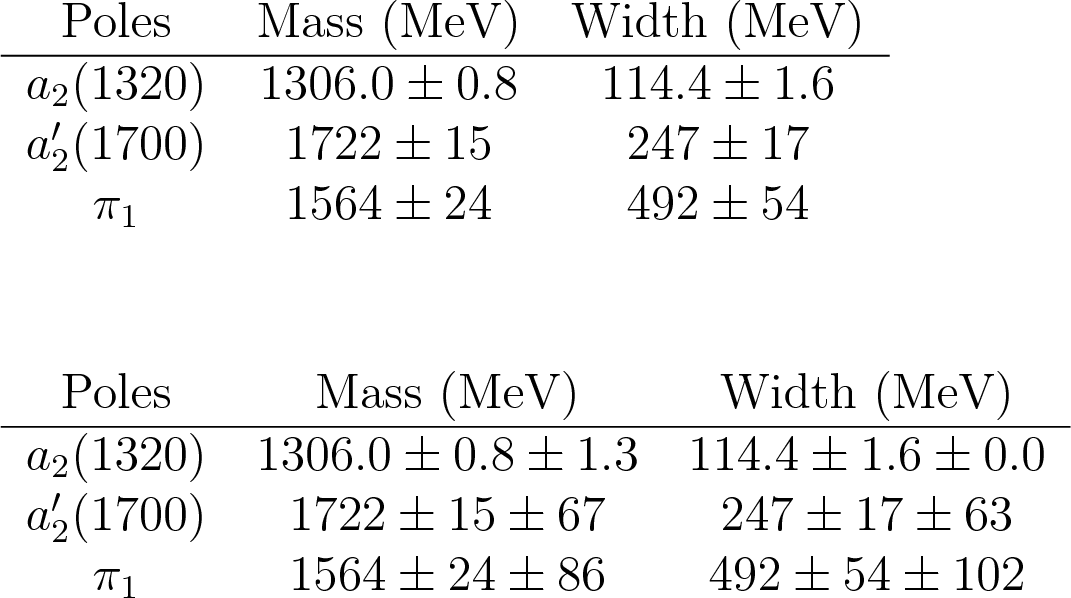 A. Pilloni – Theoretical review of light meson spectroscopy
52
[Speaker Notes: Controlla la parte su Regge]
Glueballs
The clearest sign of confinement in pure Yang-MillsThe worst state to search in real life
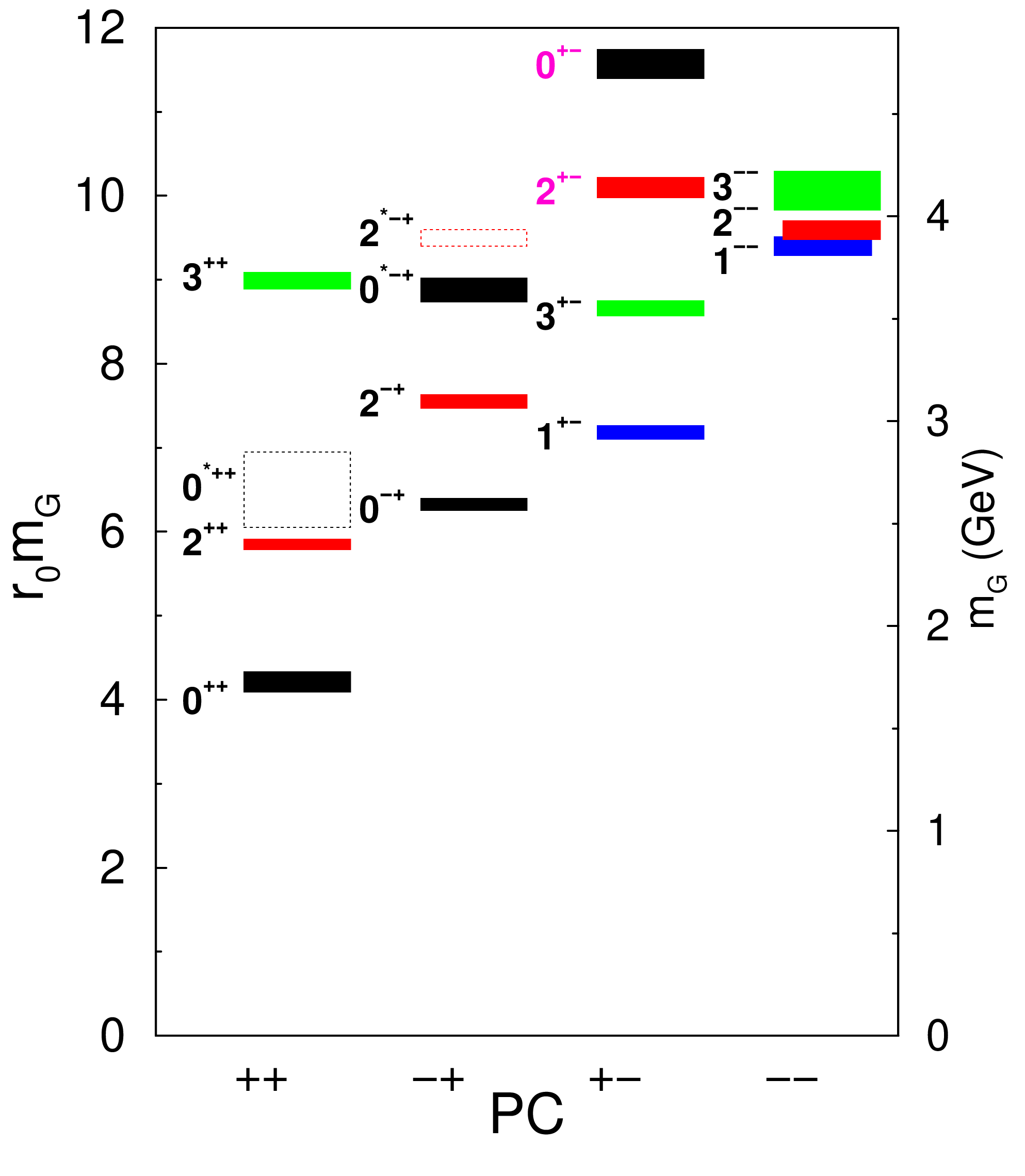 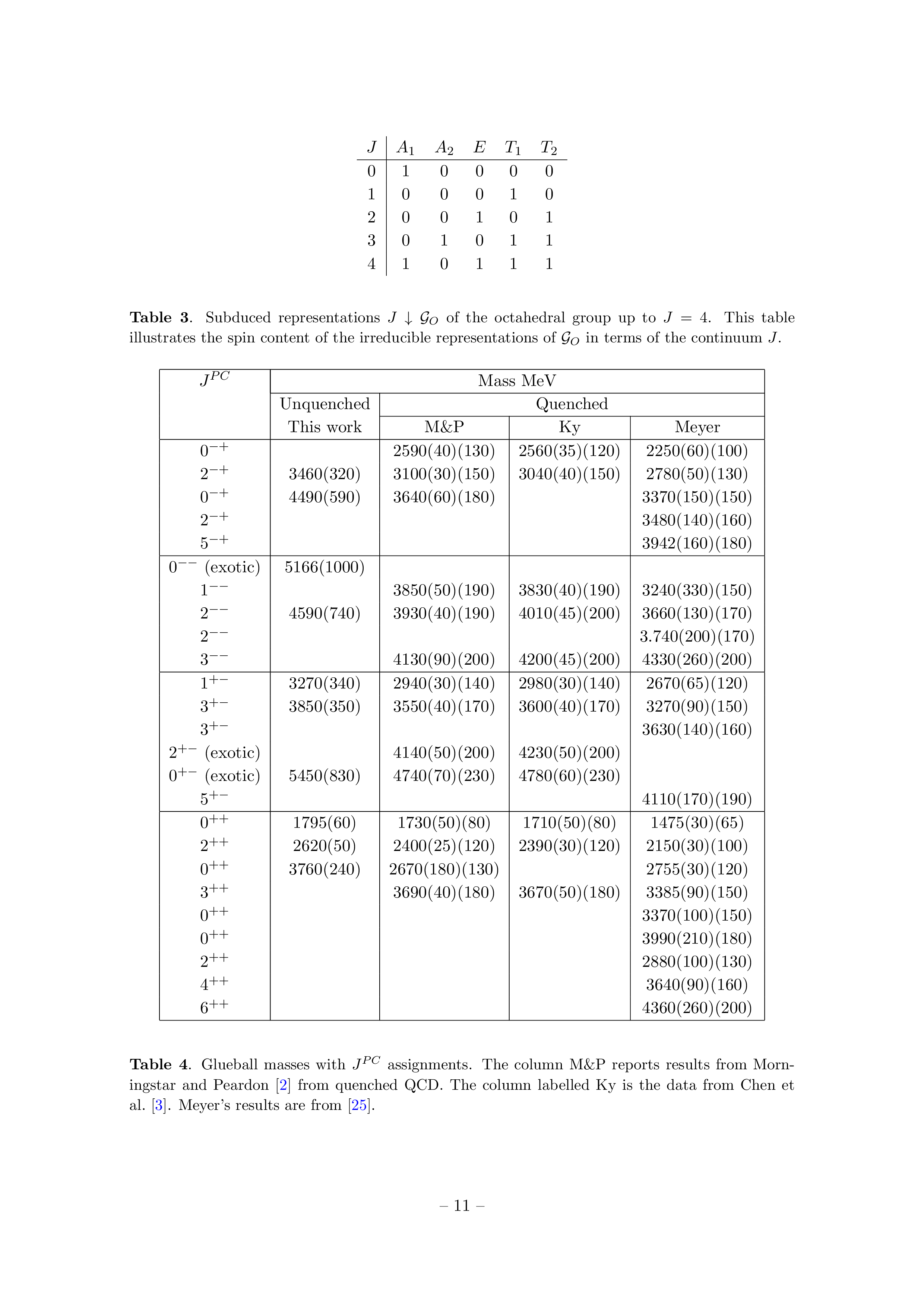 Morningstar and PeardonPRD60, 034509
Gregory et al.JHEP1210, 170
A. Pilloni – Theoretical review of light meson spectroscopy
53
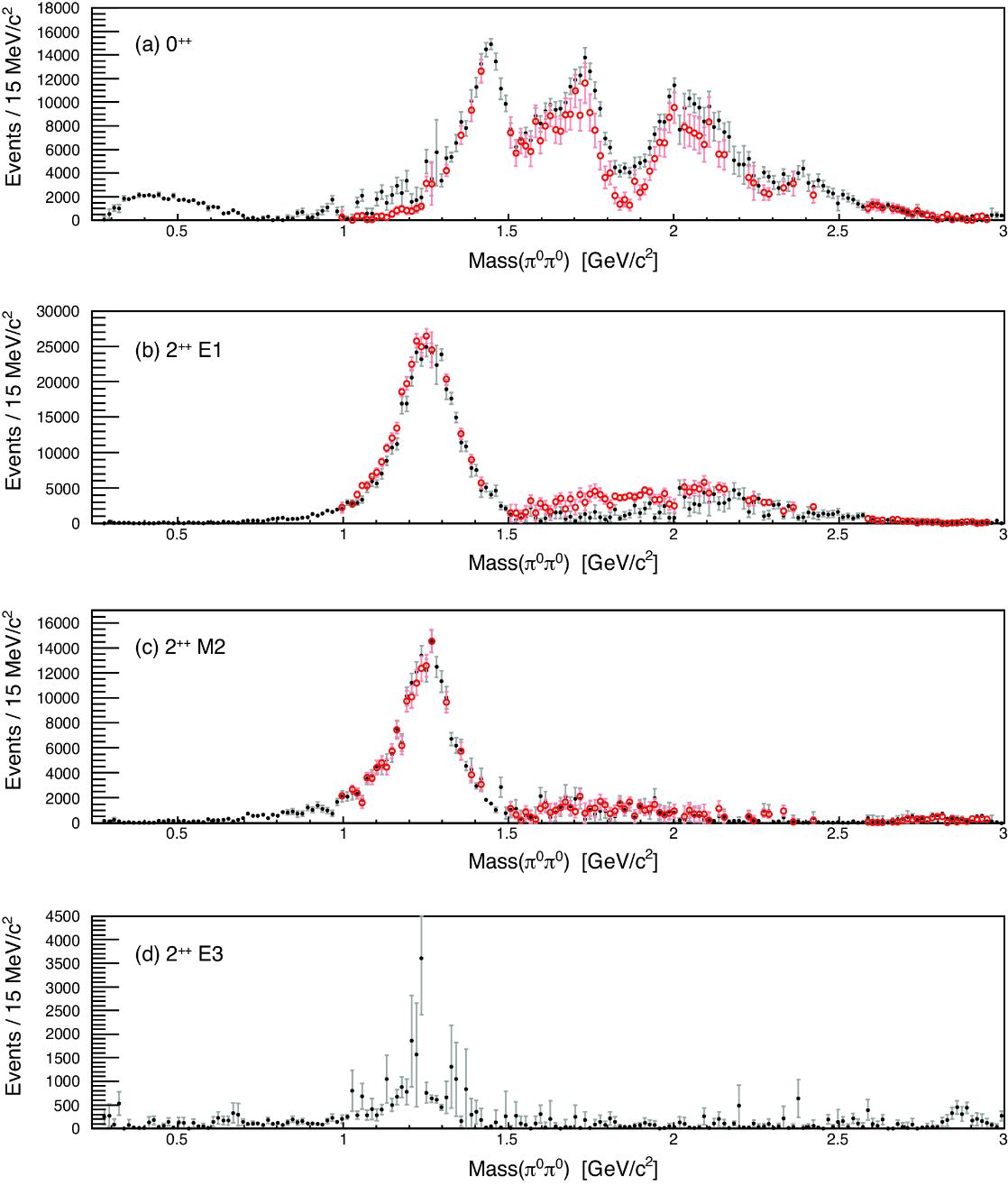 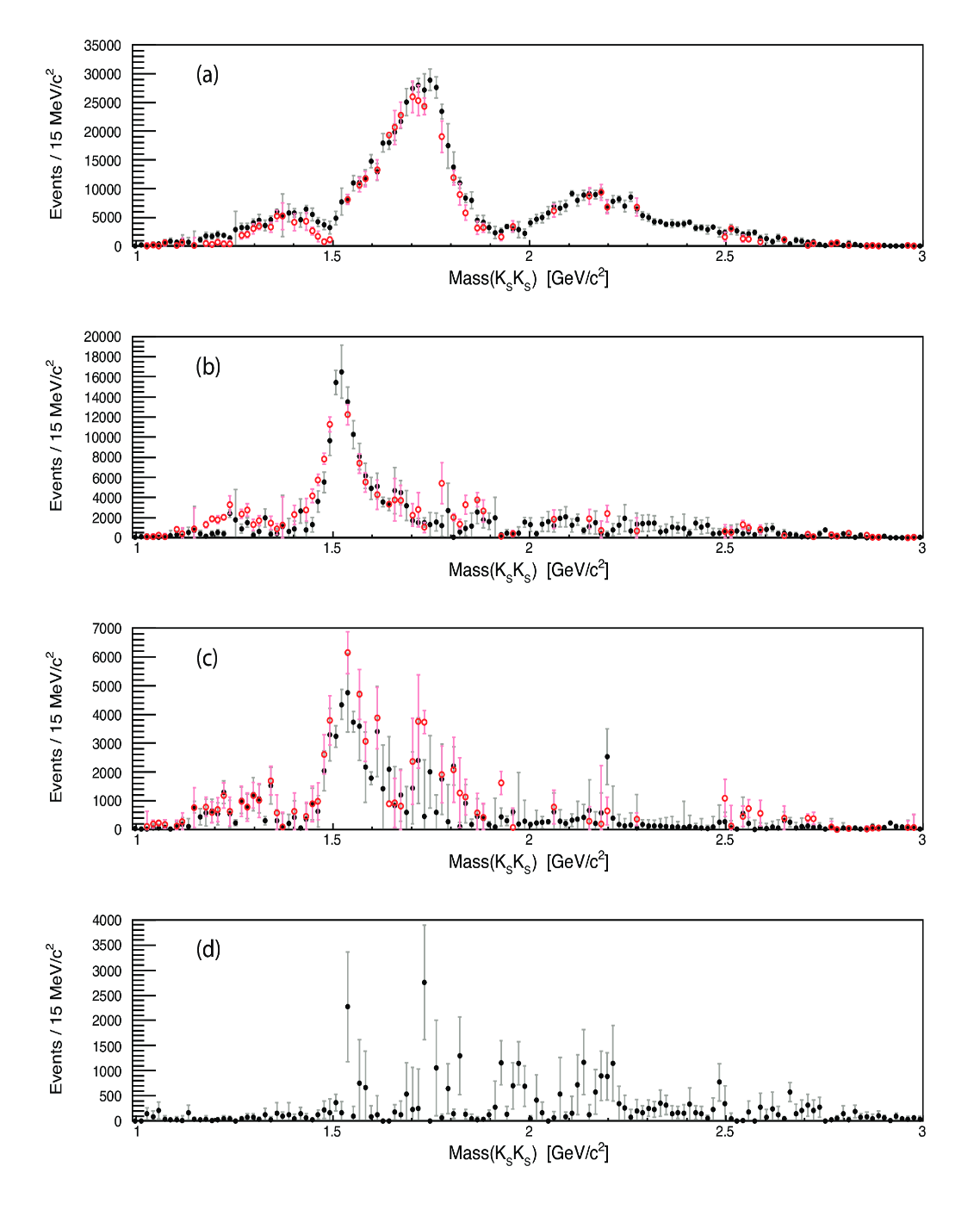 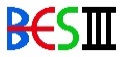 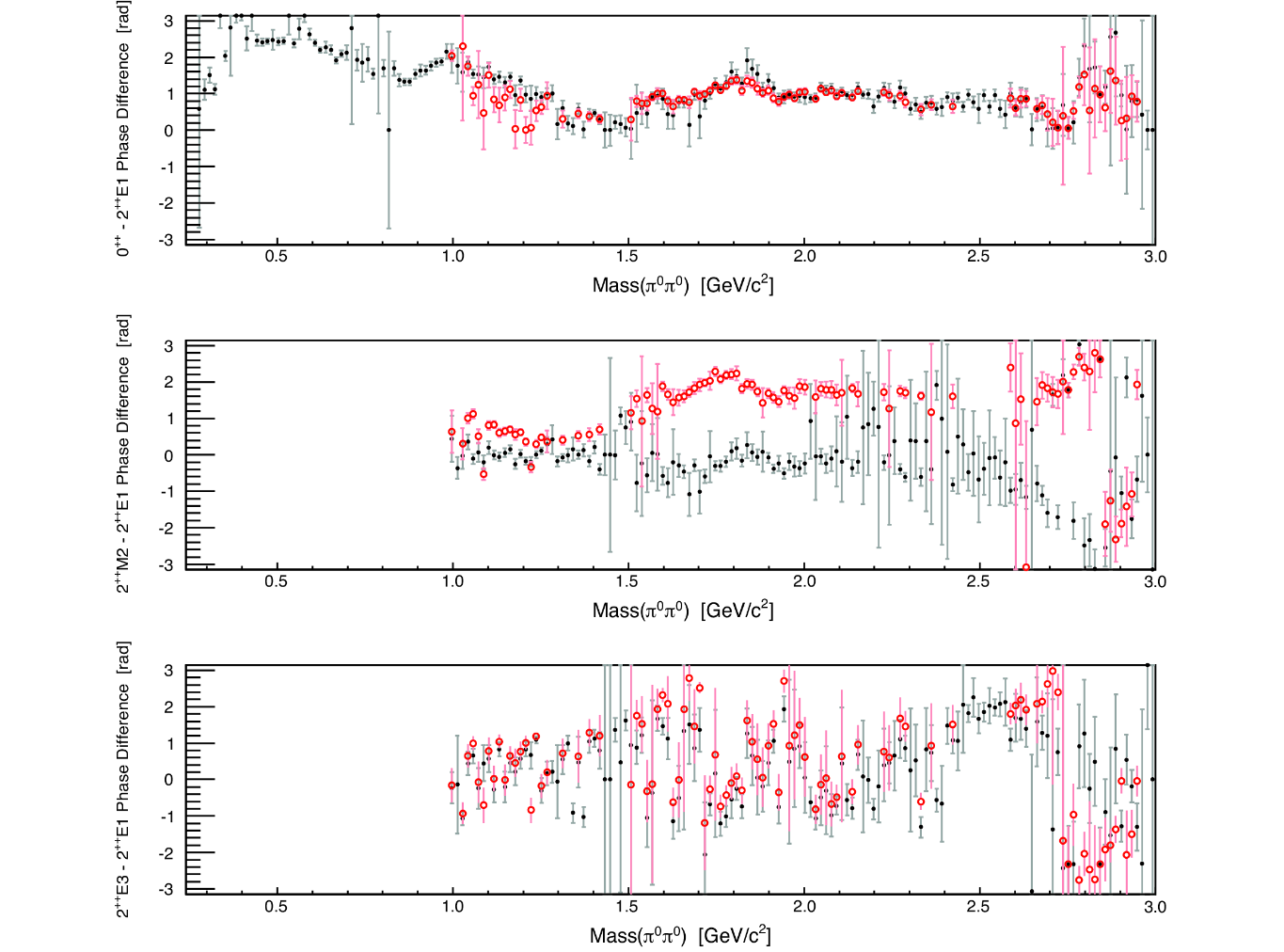 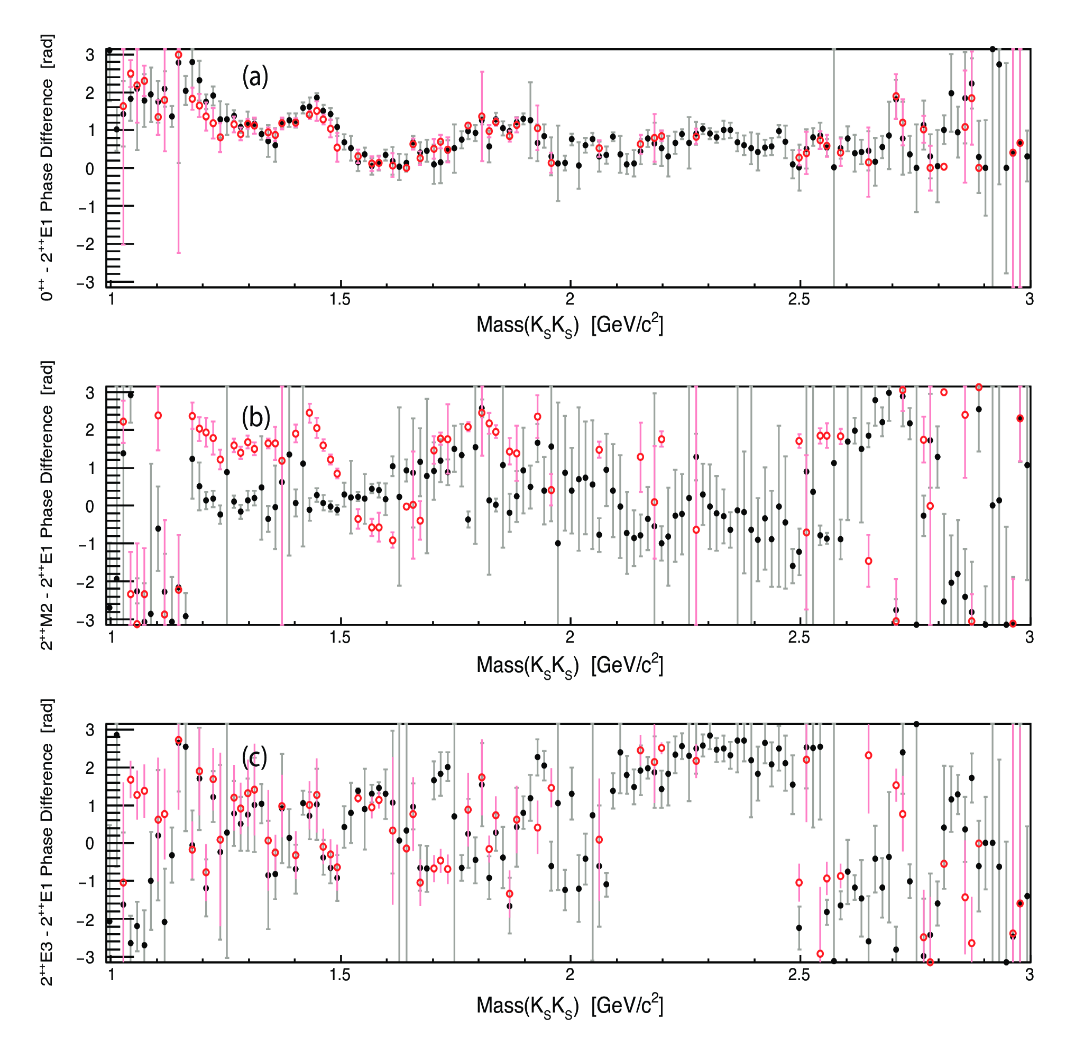 54
Same model as before
A. Rodas, AP et al. (JPAC) EPJC82, 1, 80 (2022)
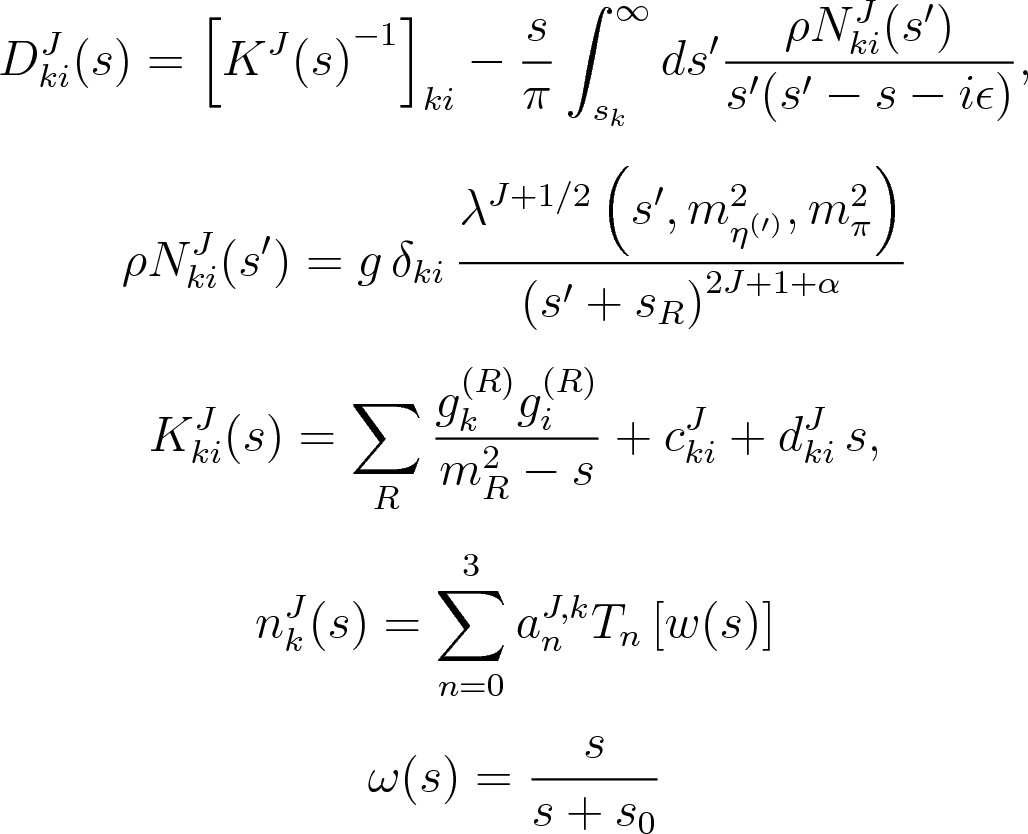 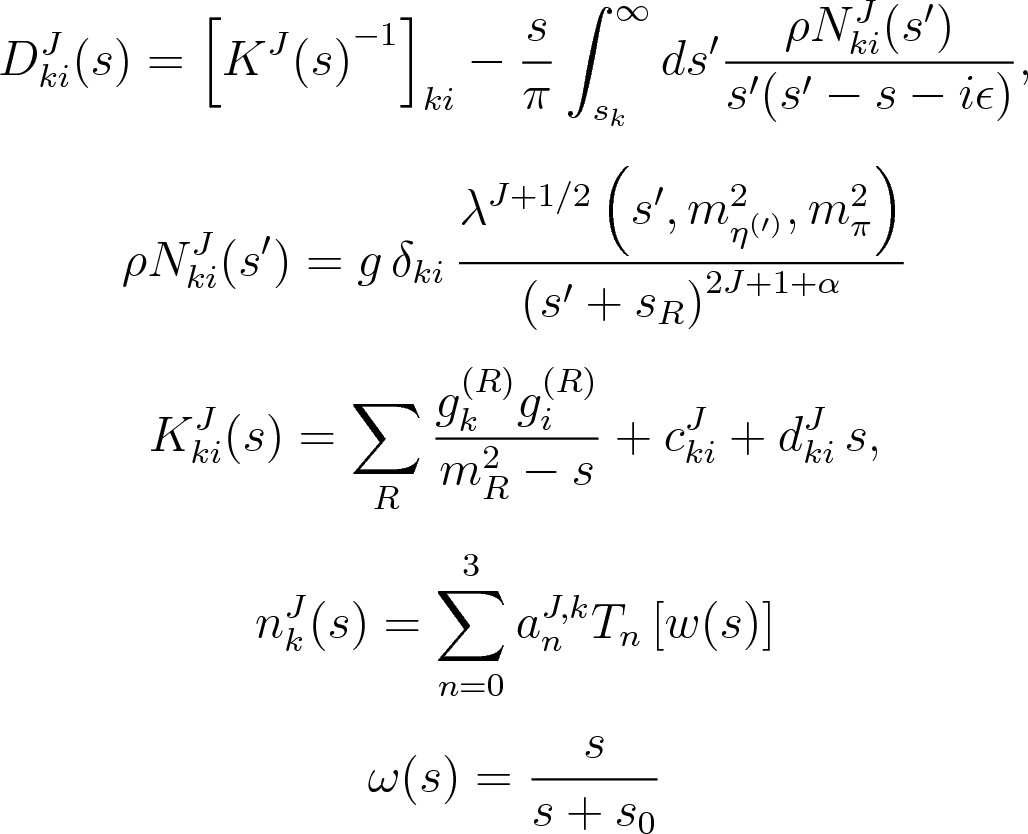 3 K-matrix pole for the S-wave
3 K-matrix poles for the D-wave
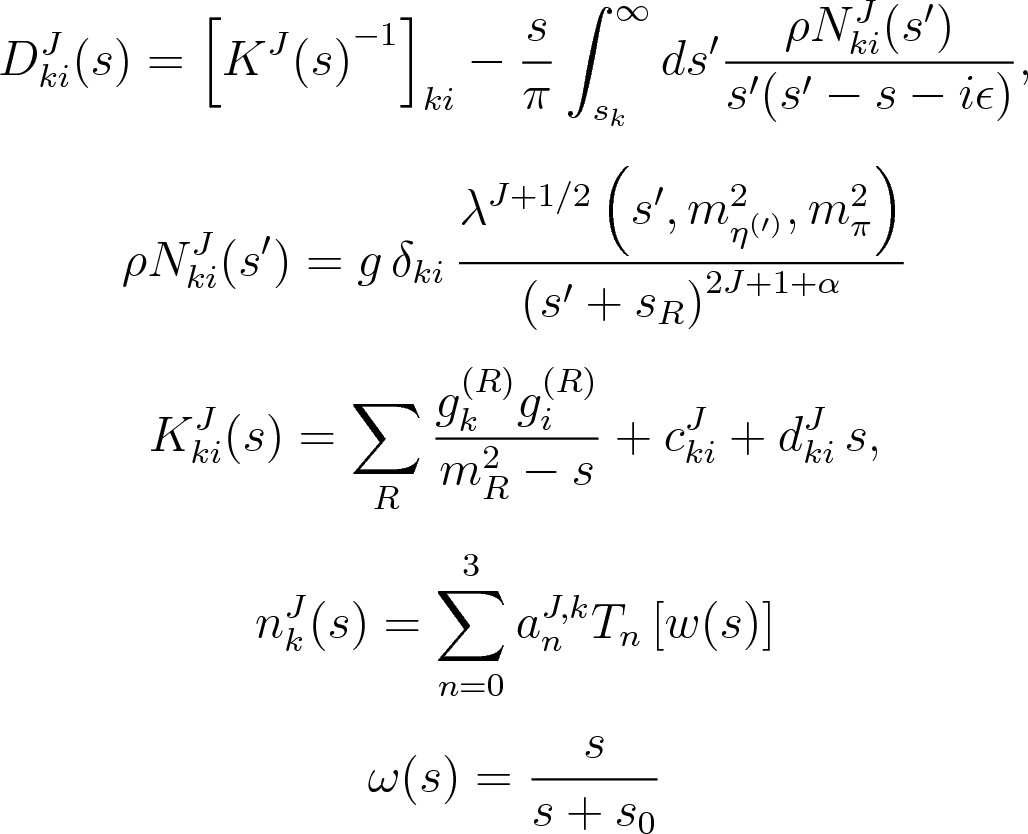 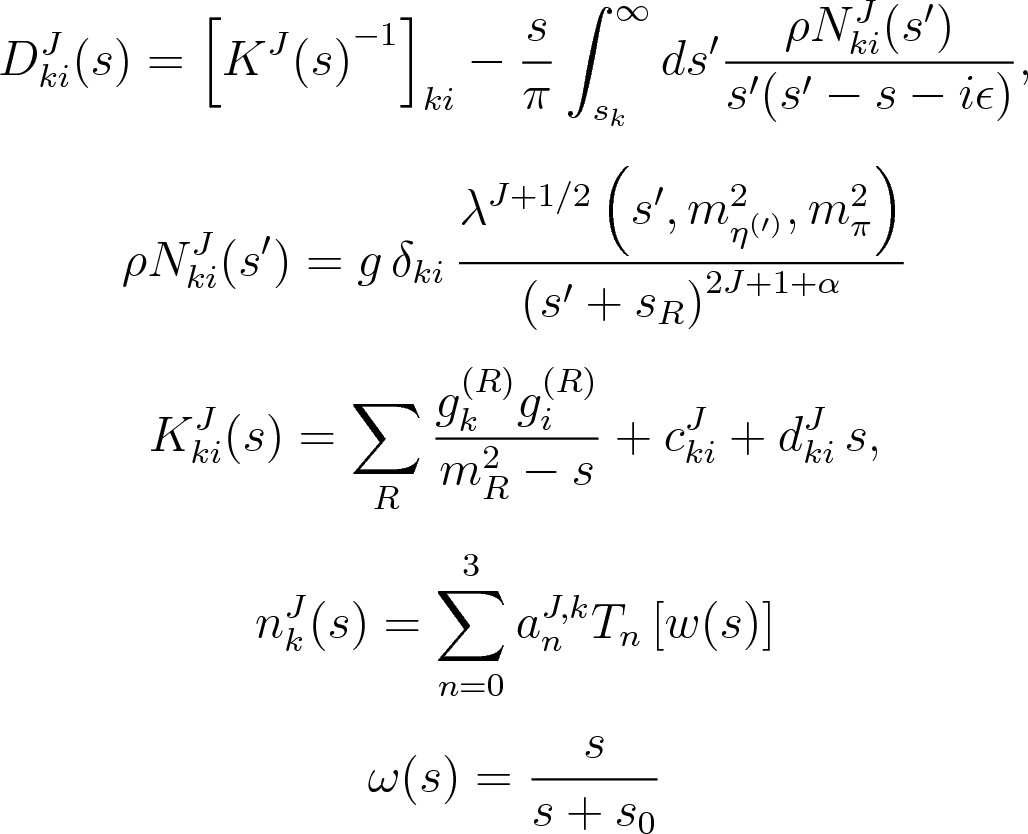 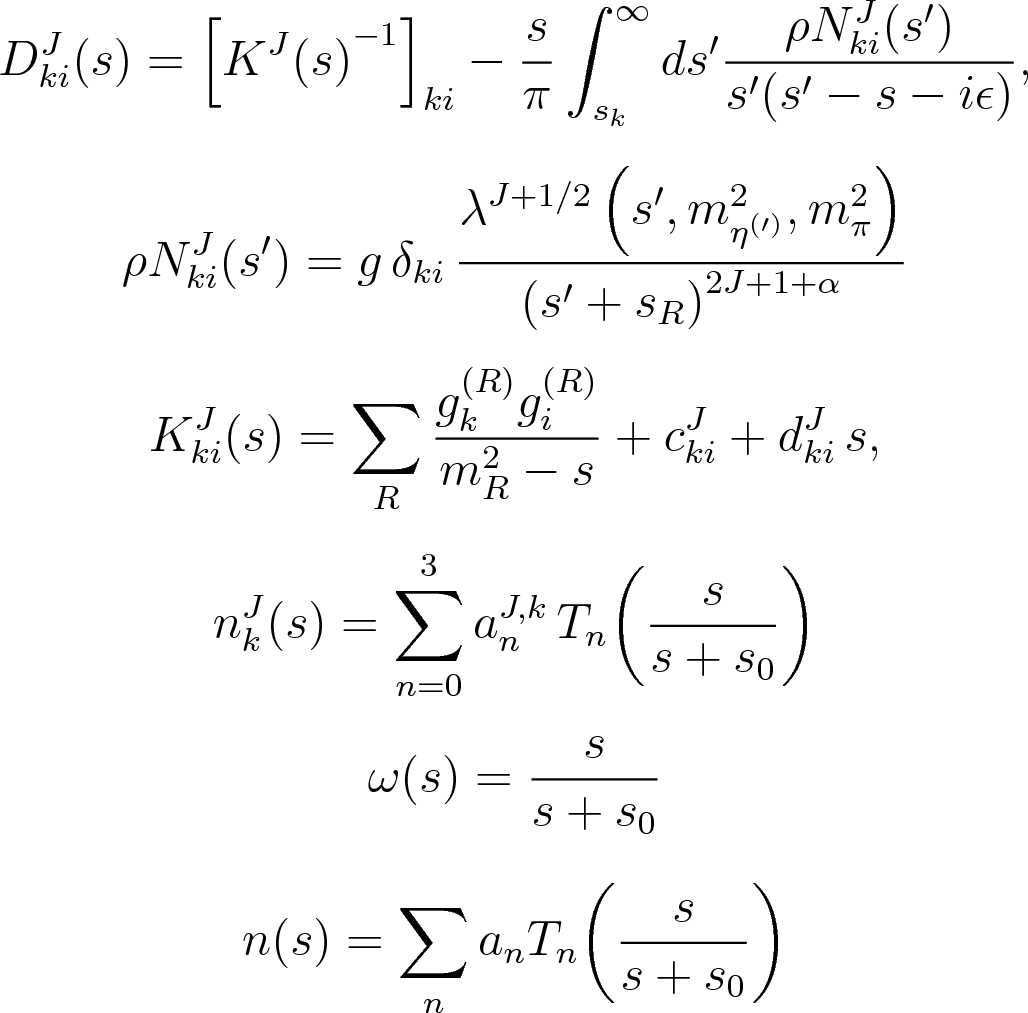 A. Pilloni – Theoretical review of light meson spectroscopy
55
[Speaker Notes: Controlla la parte su Regge]